Ο ύποπτος
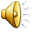 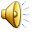 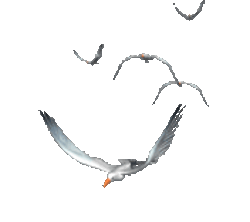 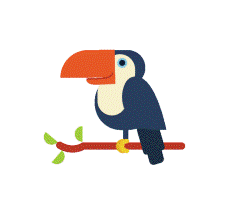 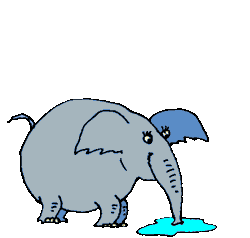 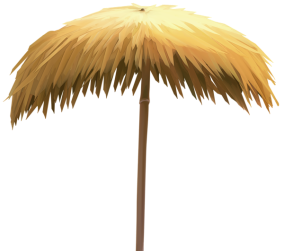 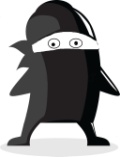 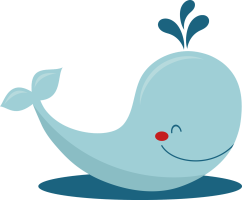 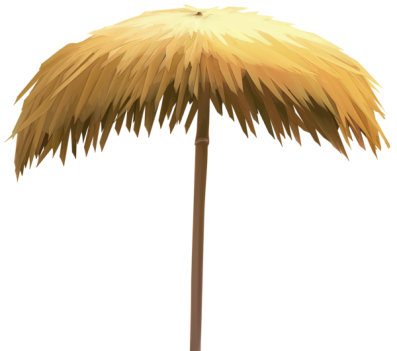 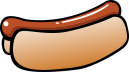 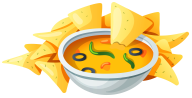 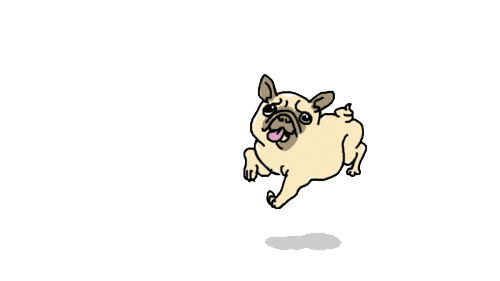 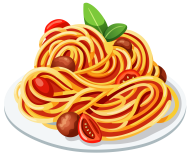 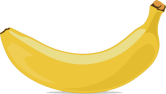 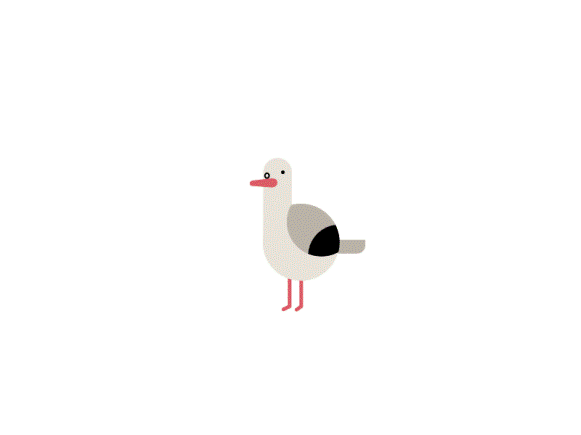 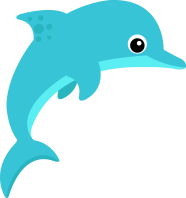 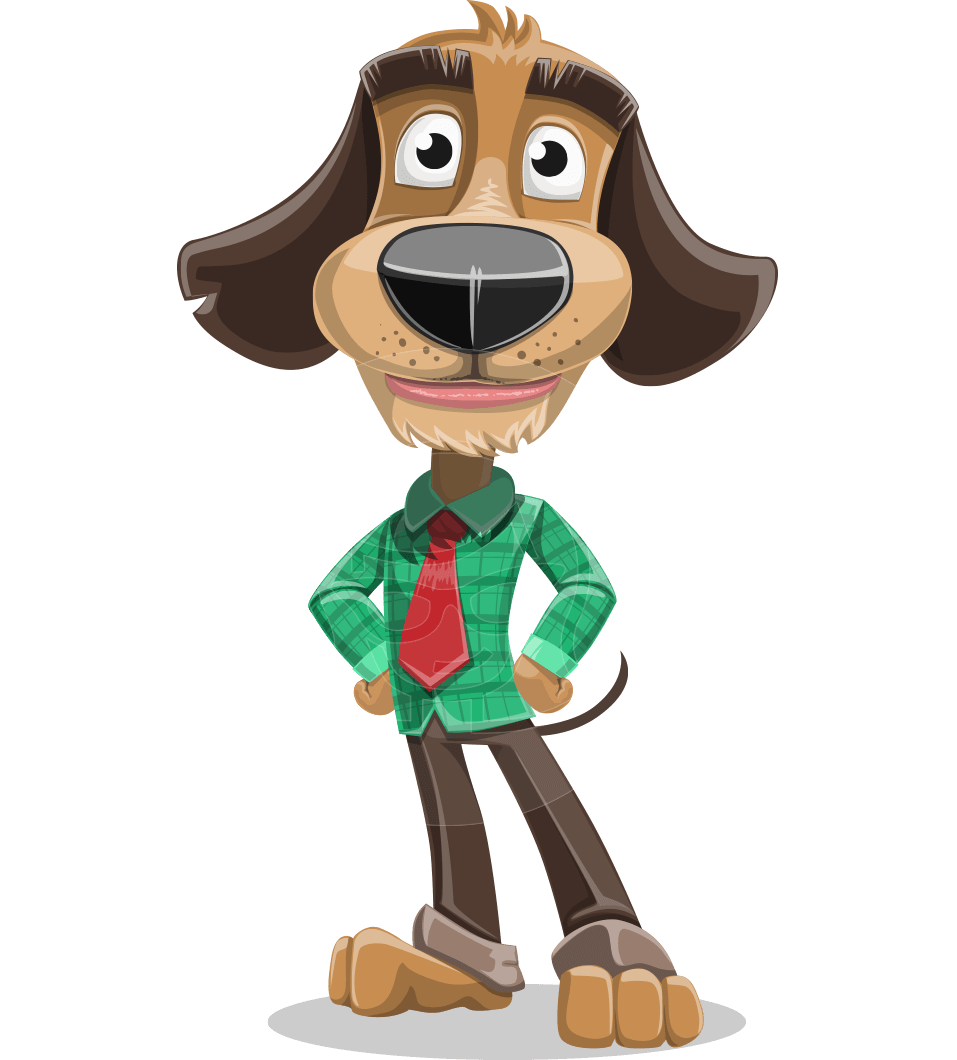 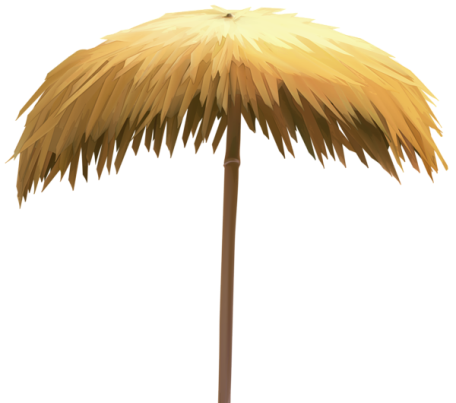 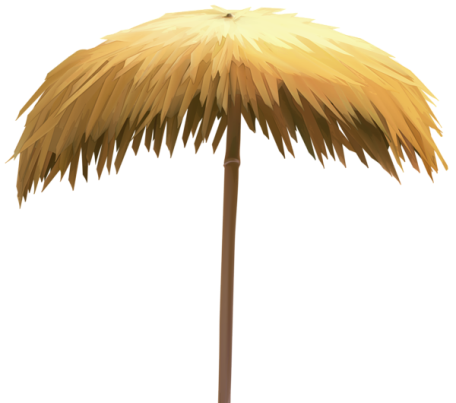 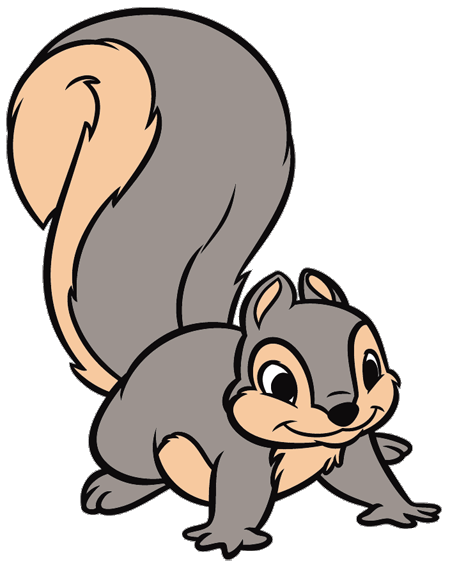 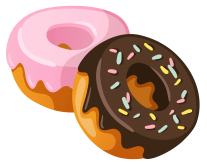 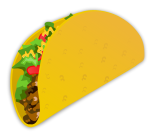 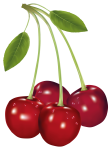 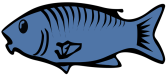 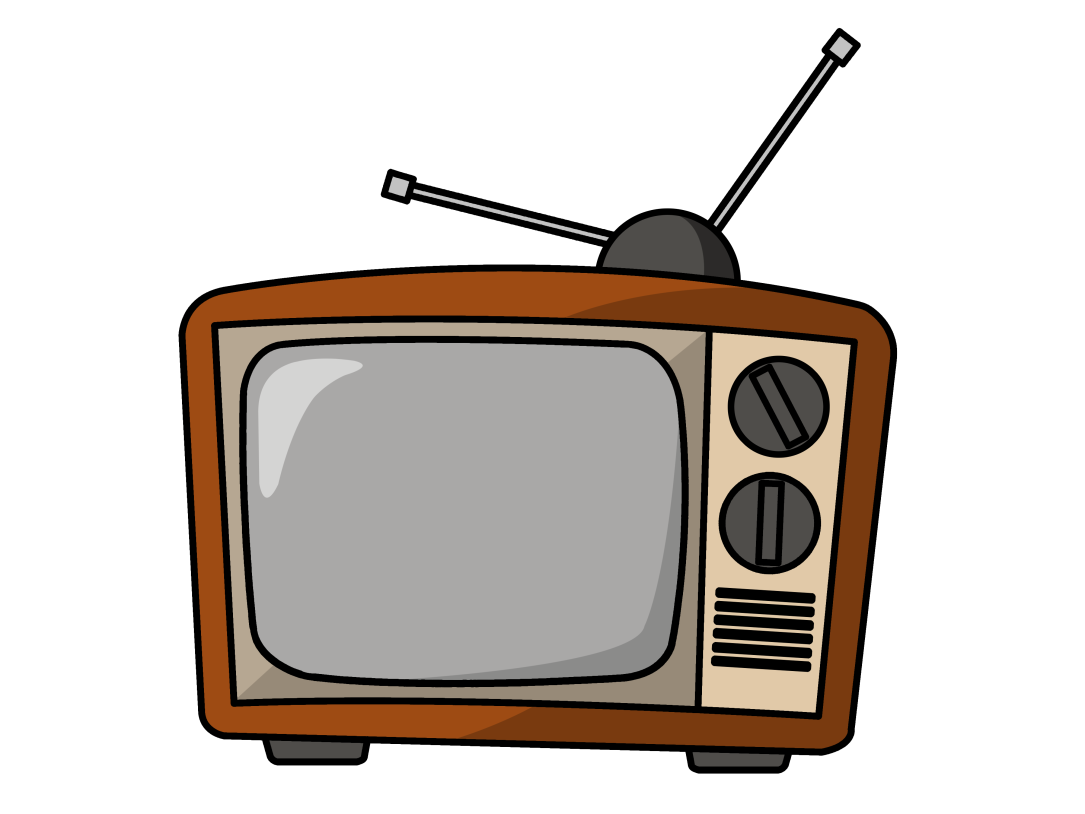 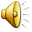 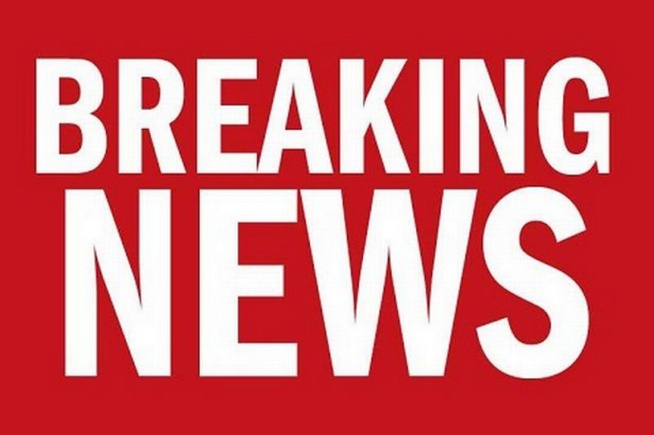 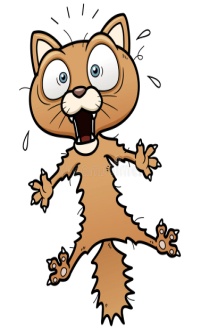 Food Robbery again
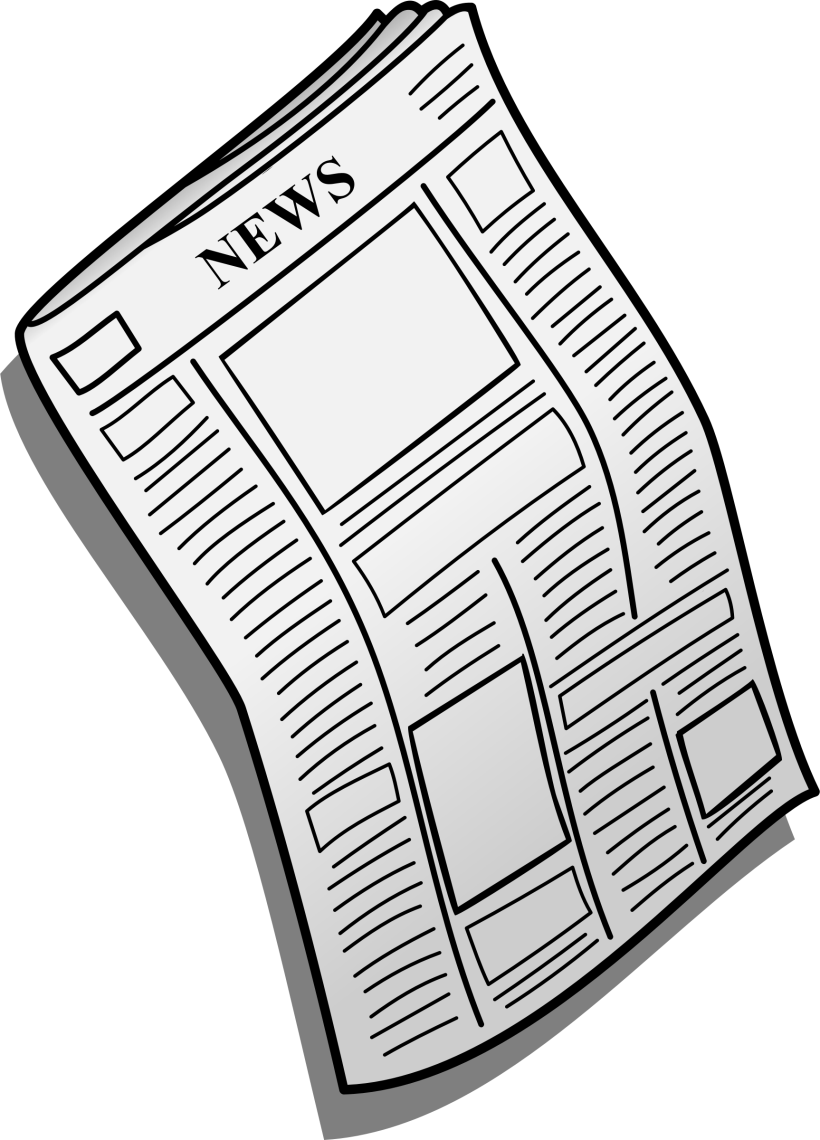 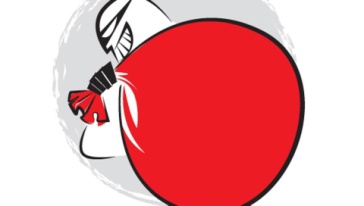 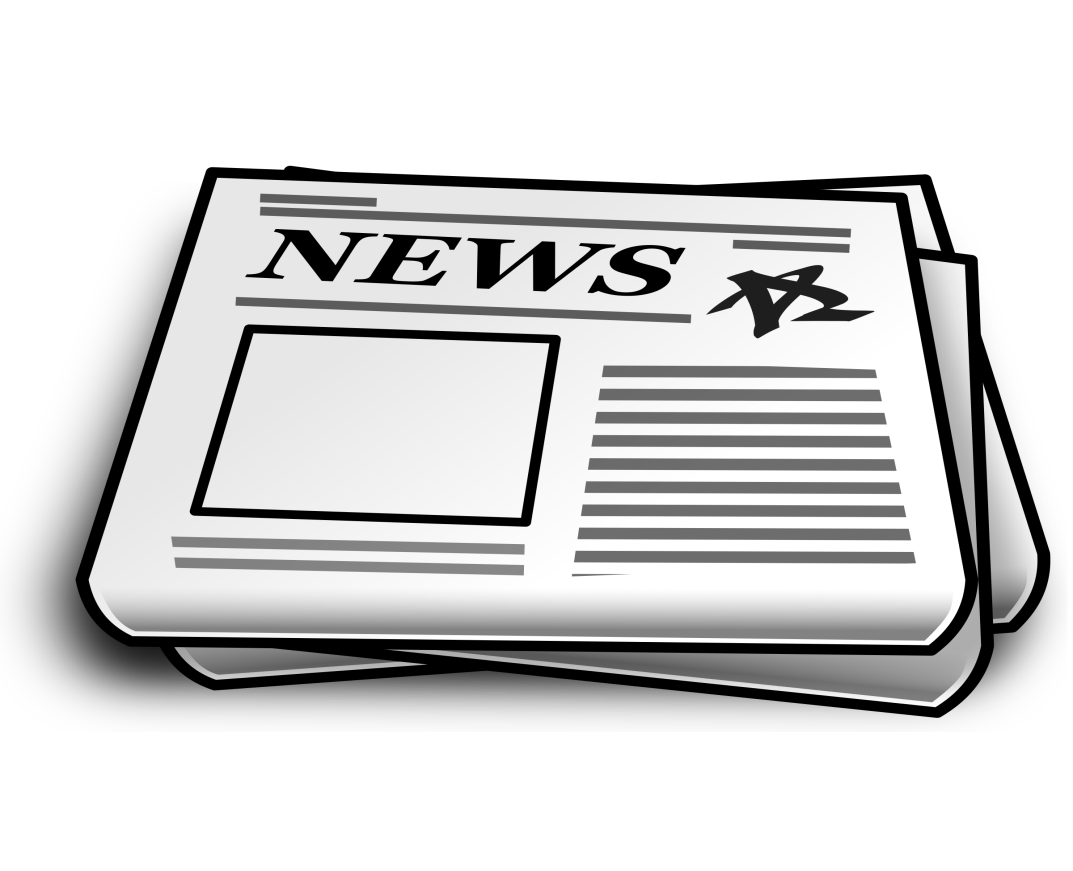 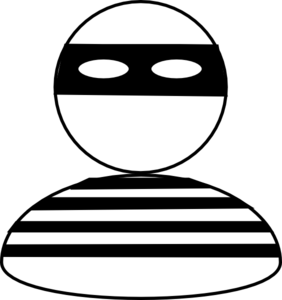 Who is the mysterious animal?
«Κάποιος πρέπει να τον σταματήσει» είπε η αρχηγός της αστυνομίας, η Κ.Γάτα.
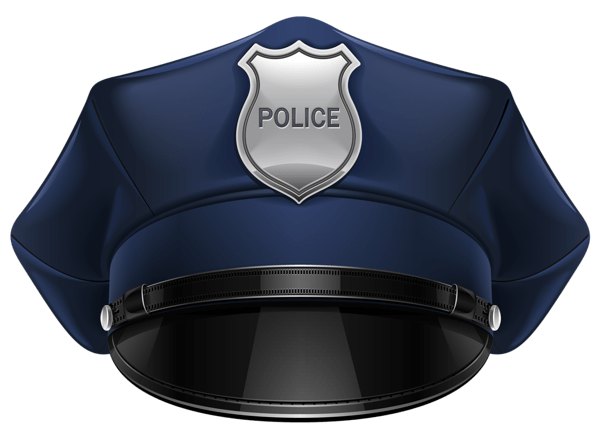 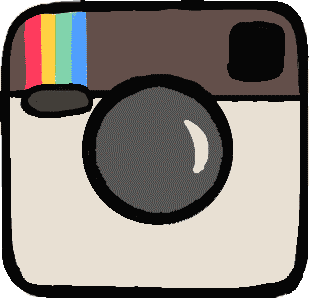 Animalgram
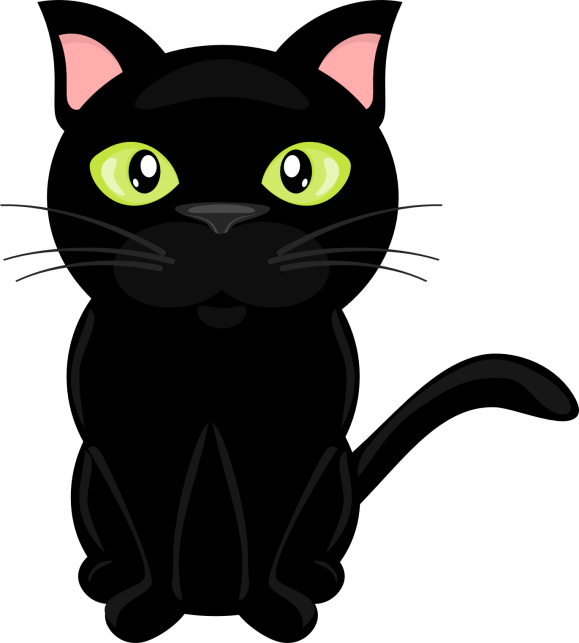 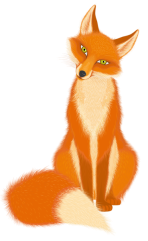 Κ. Αλεπού
Δε το πιστεύω… αυτός ο κλέφτης έκλεψε όλο το μανάβικο δίπλα στη παραλία Φοίνικας.
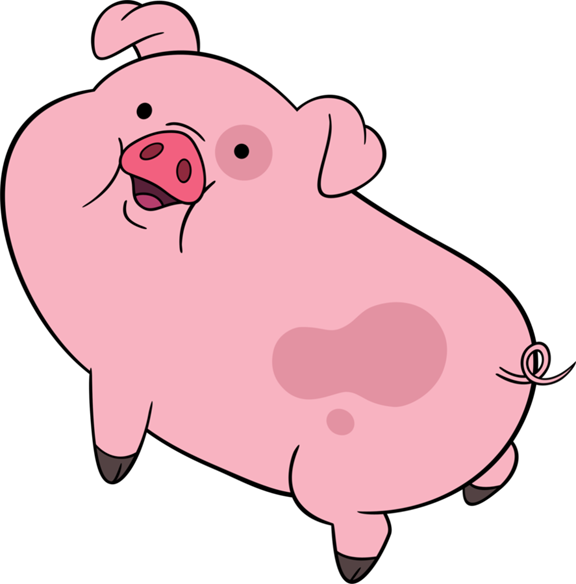 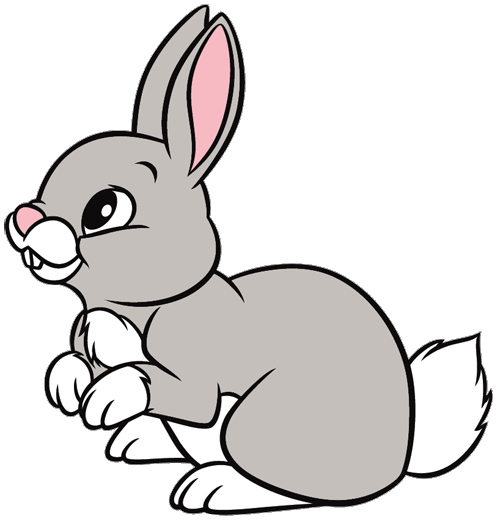 Κ. Λαγός
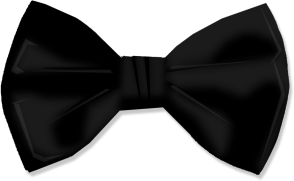 Όχι ξανά…
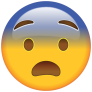 «Όλα τα φαγητά κλάπηκαν»  είπε ο δήμαρχος Κ.Γουρούνης
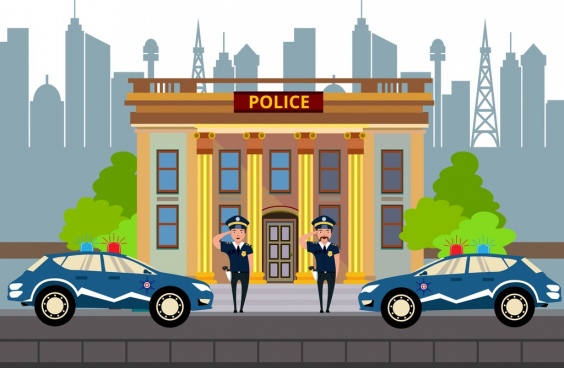 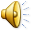 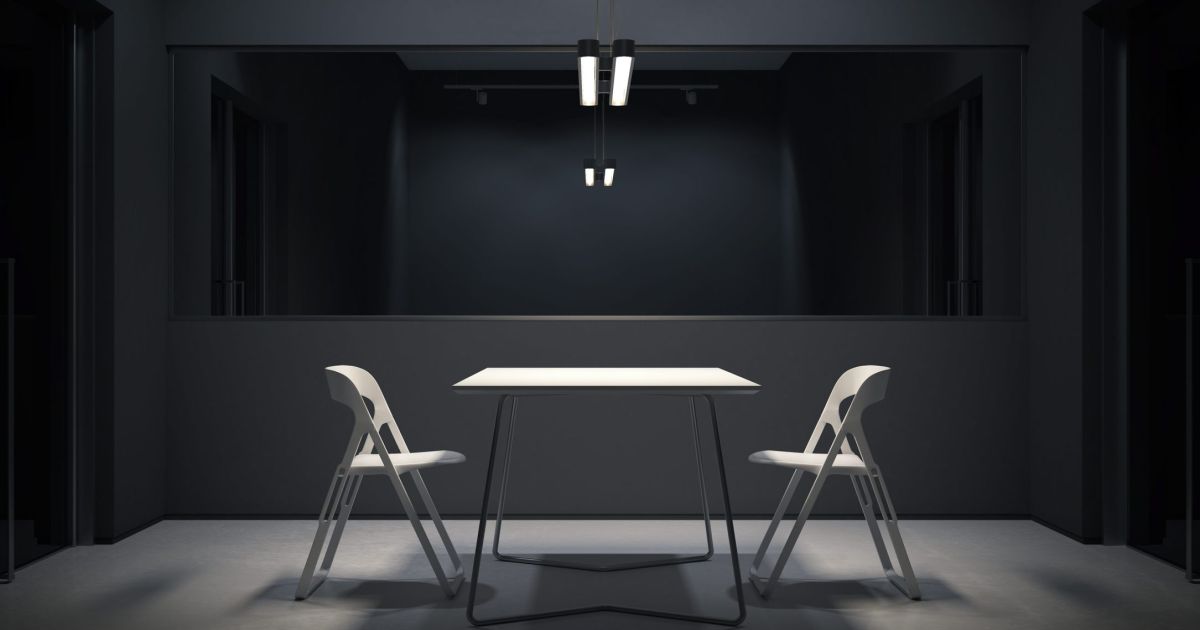 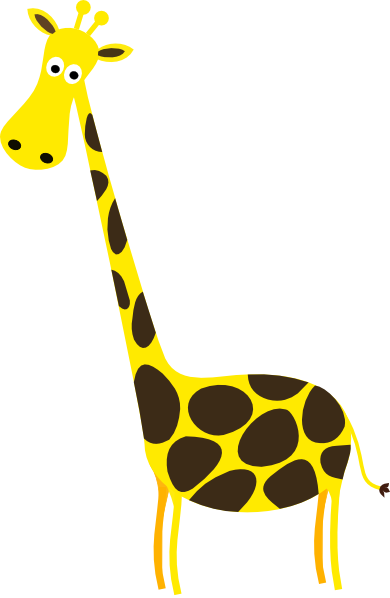 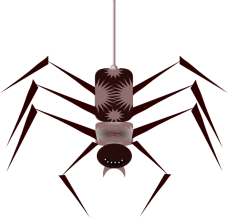 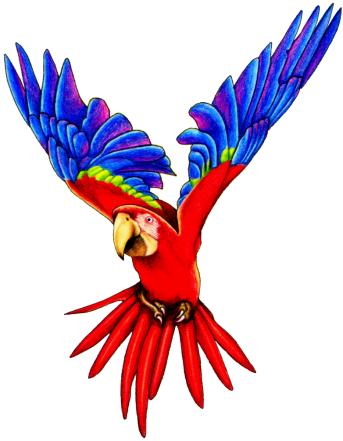 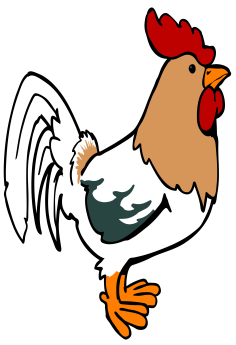 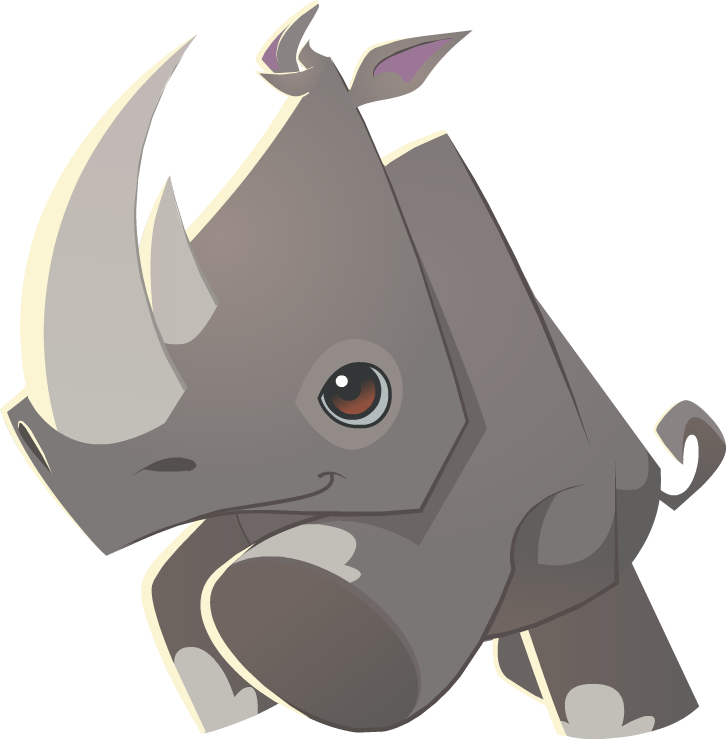 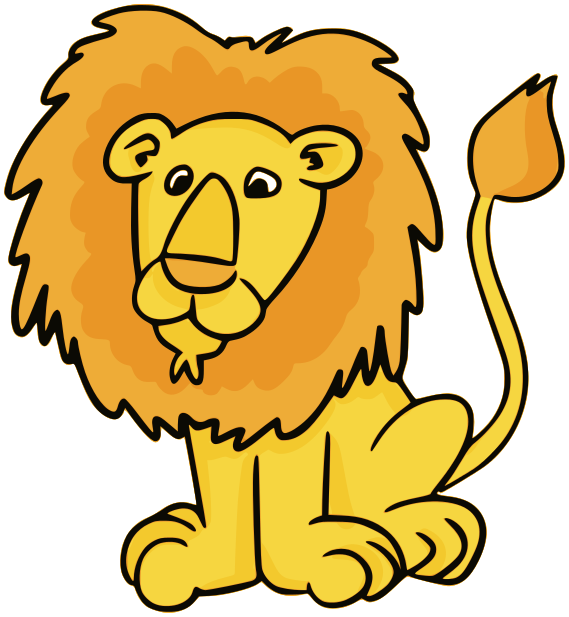 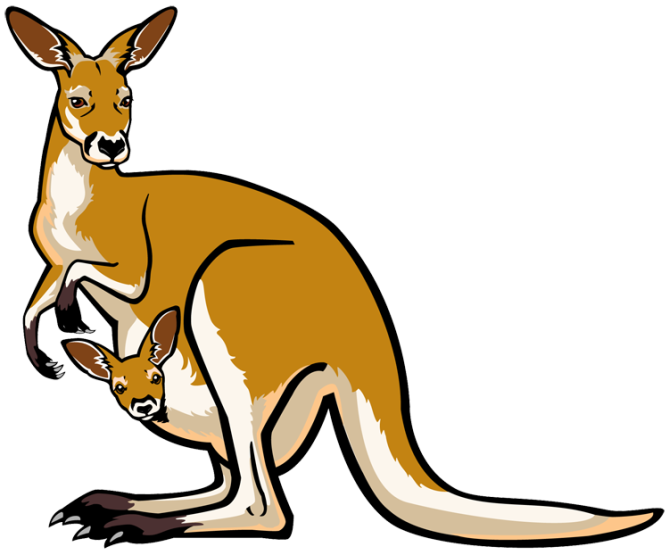 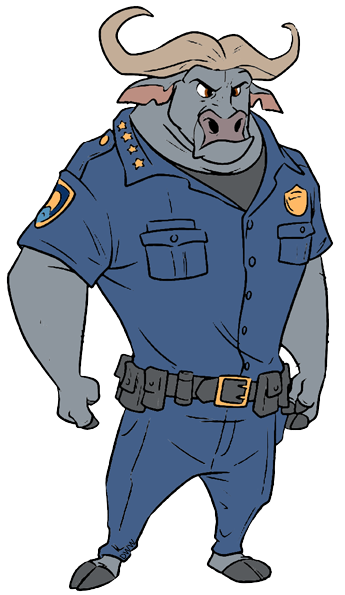 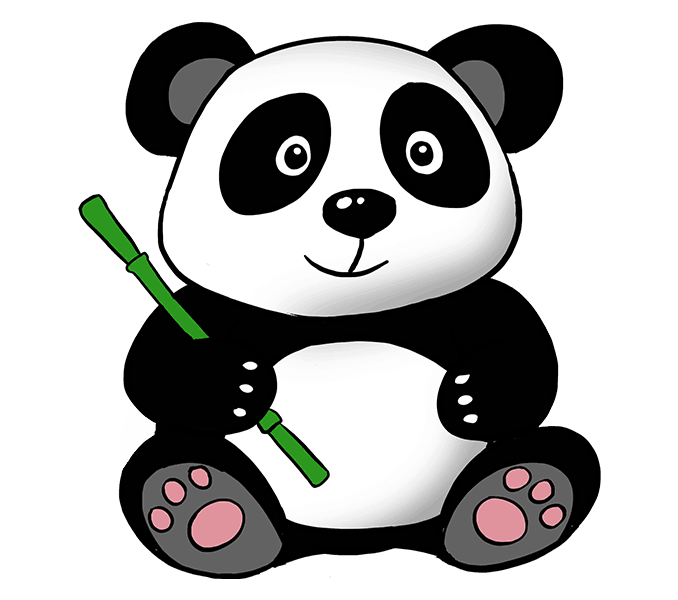 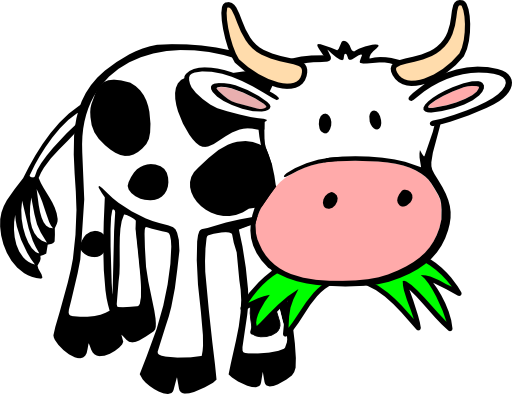 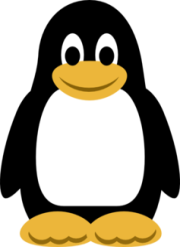 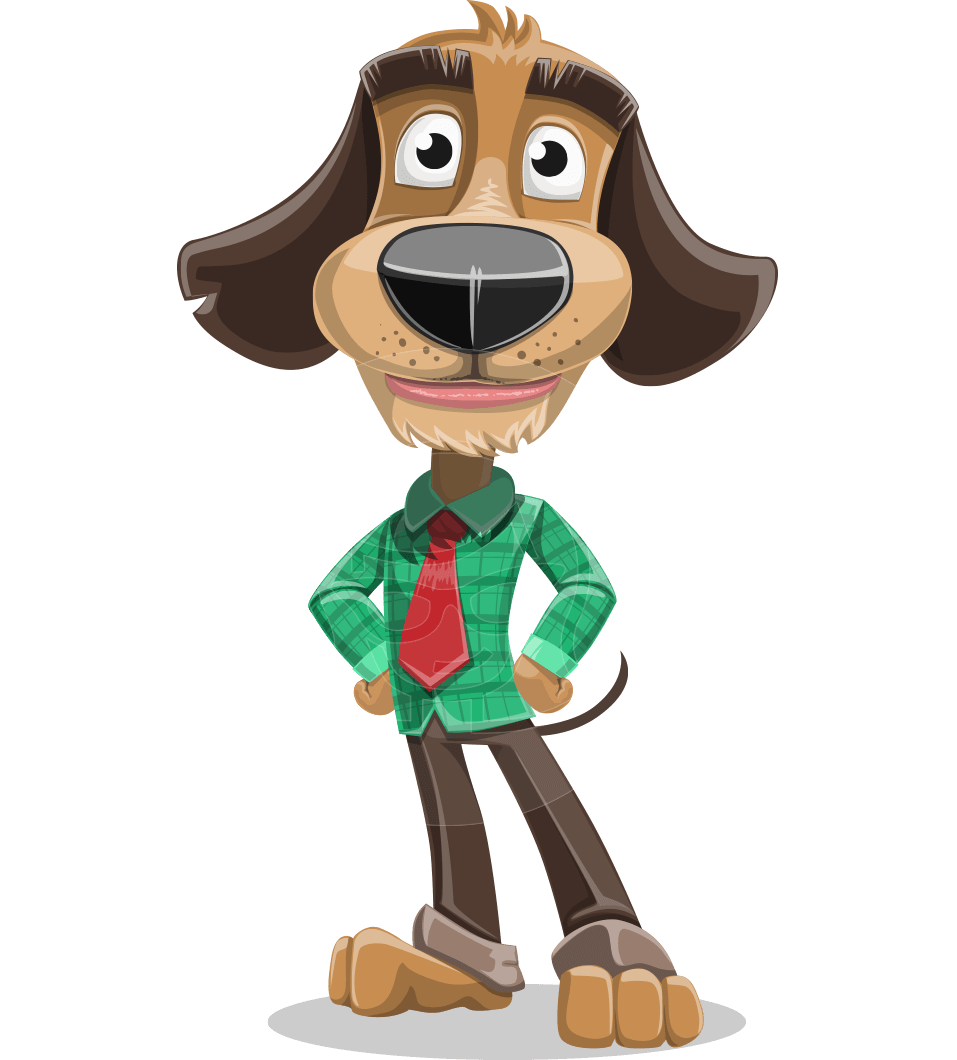 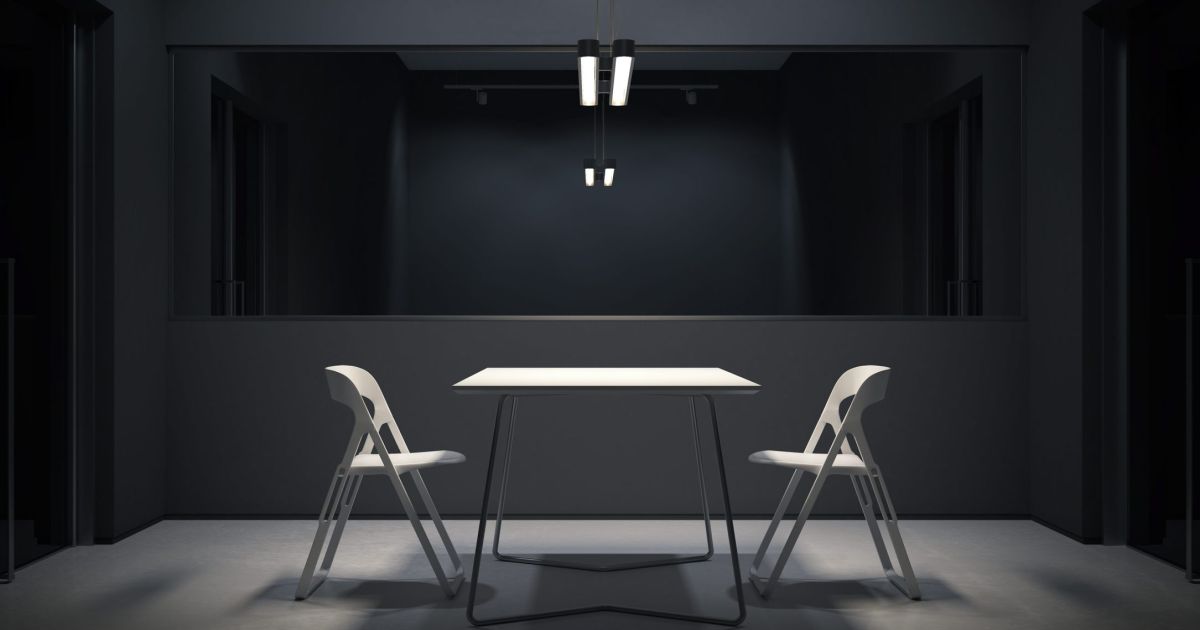 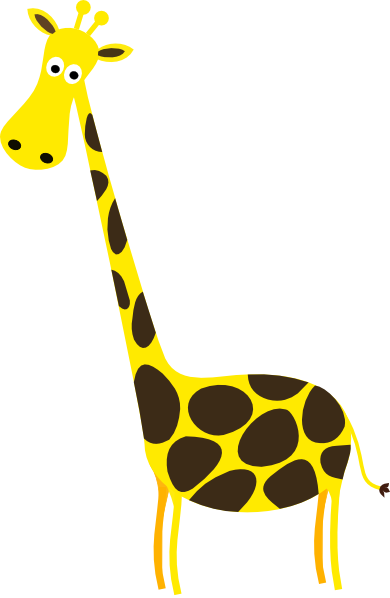 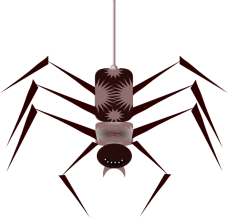 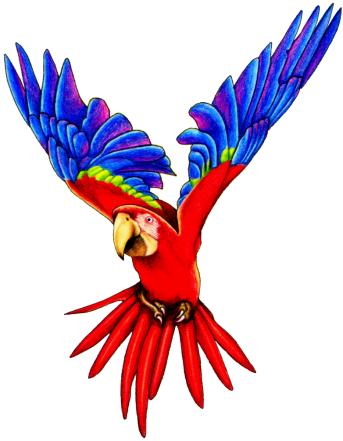 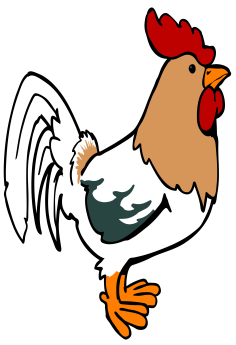 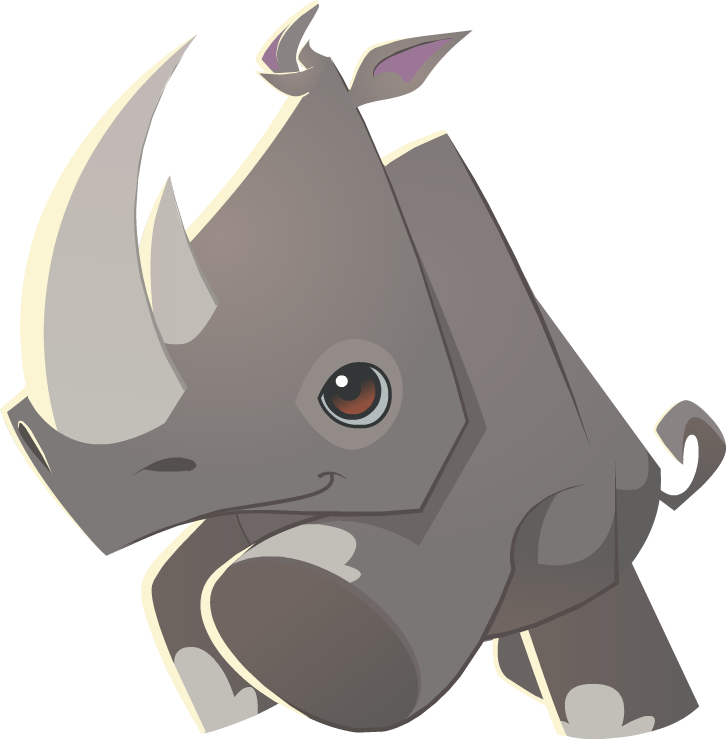 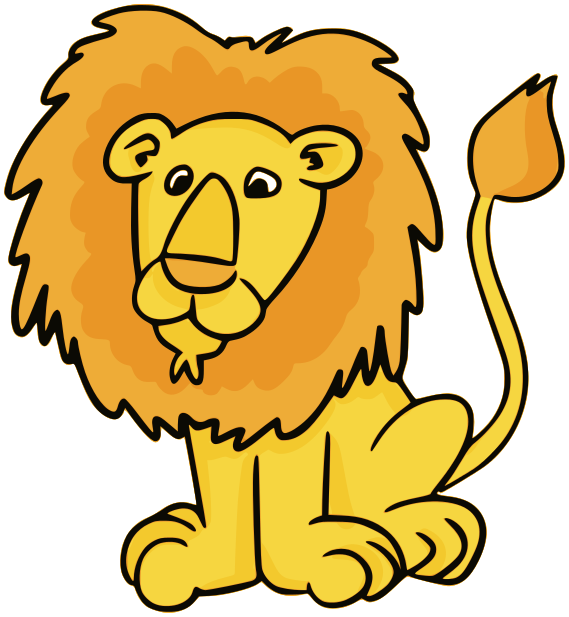 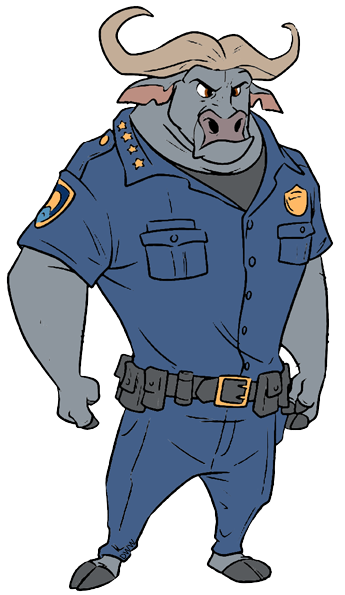 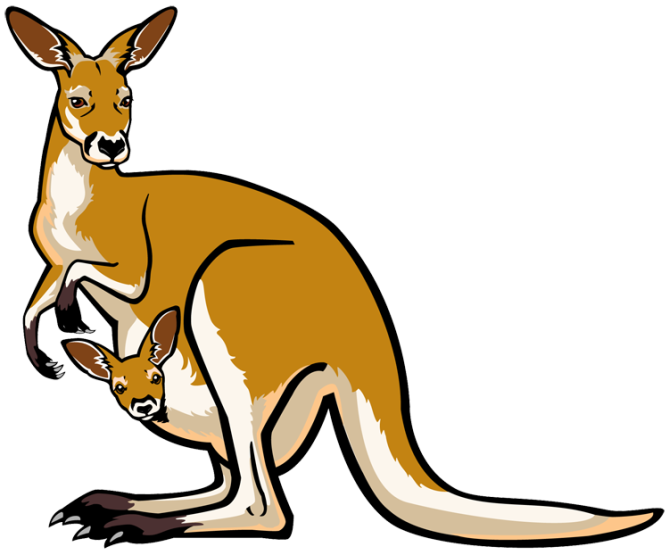 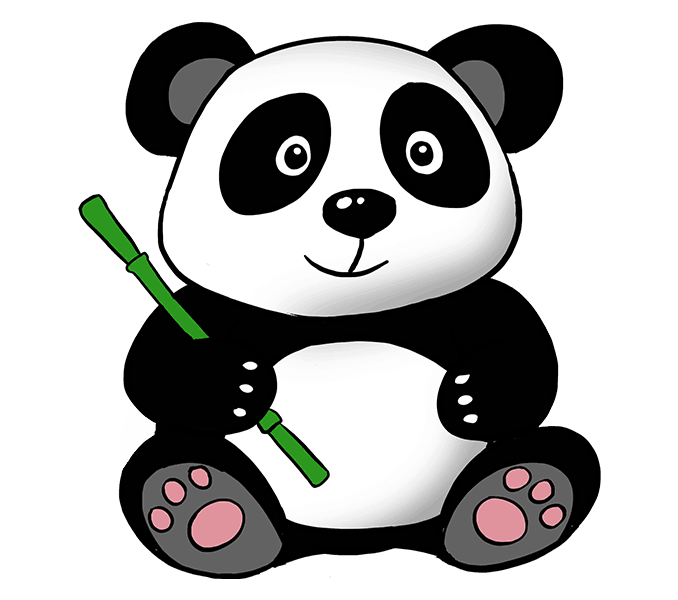 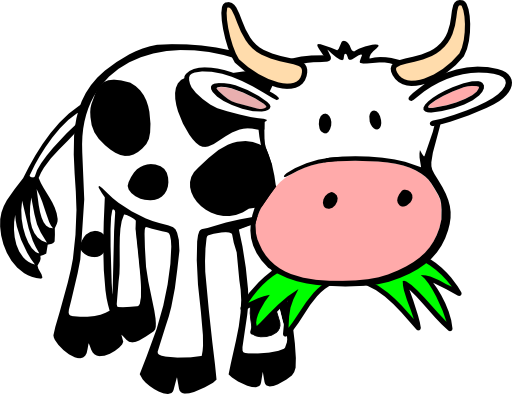 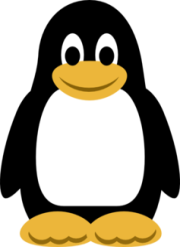 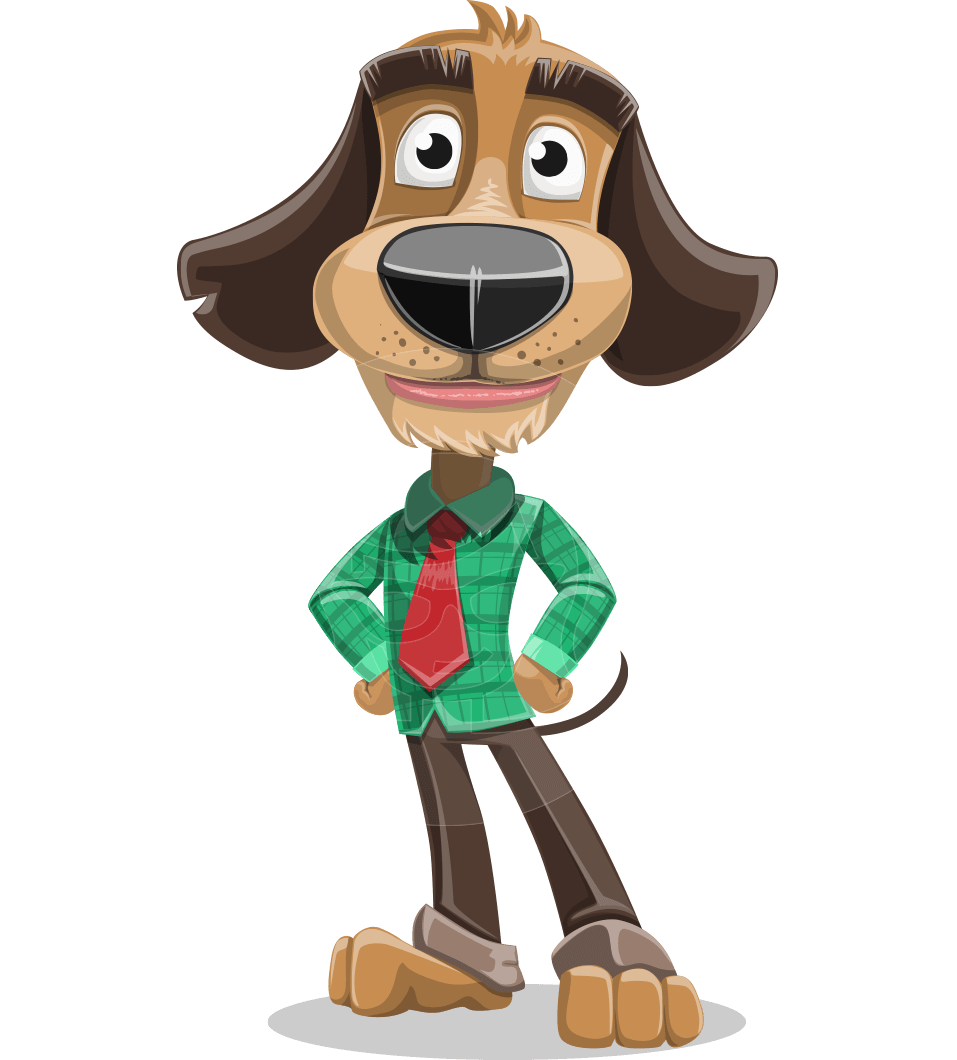 Αστυνομικός

   Μάρτυρας
Ζει ο ύποπτος στο νερό; 
Does the suspect lives in the water?
Oχι! 
No!
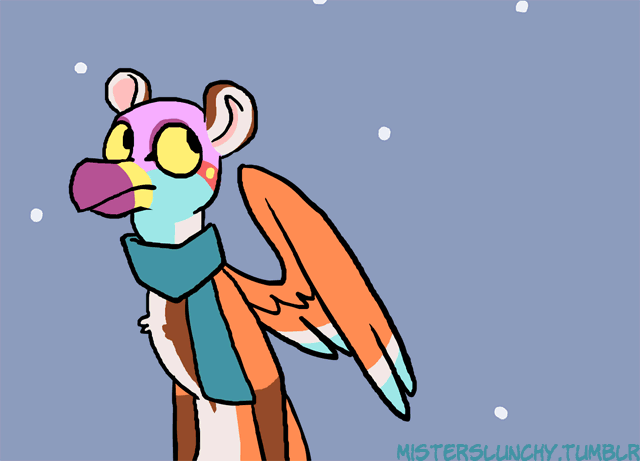 ΠΡΟΣΠΑΘΗΣΕ ΞΑΝΑ!
TRY AGAIN!
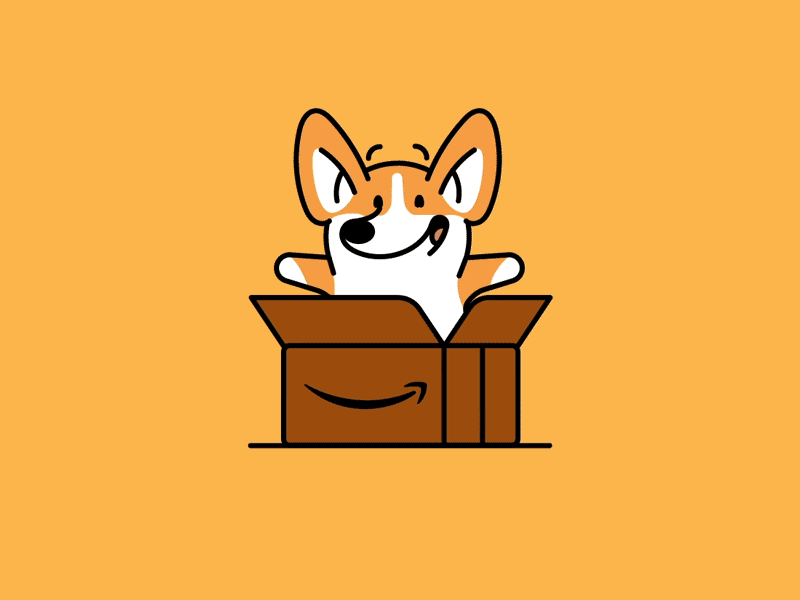 ΤΑ ΚΑΤΑΦΕΡΕΣ!
YOU DID IT!
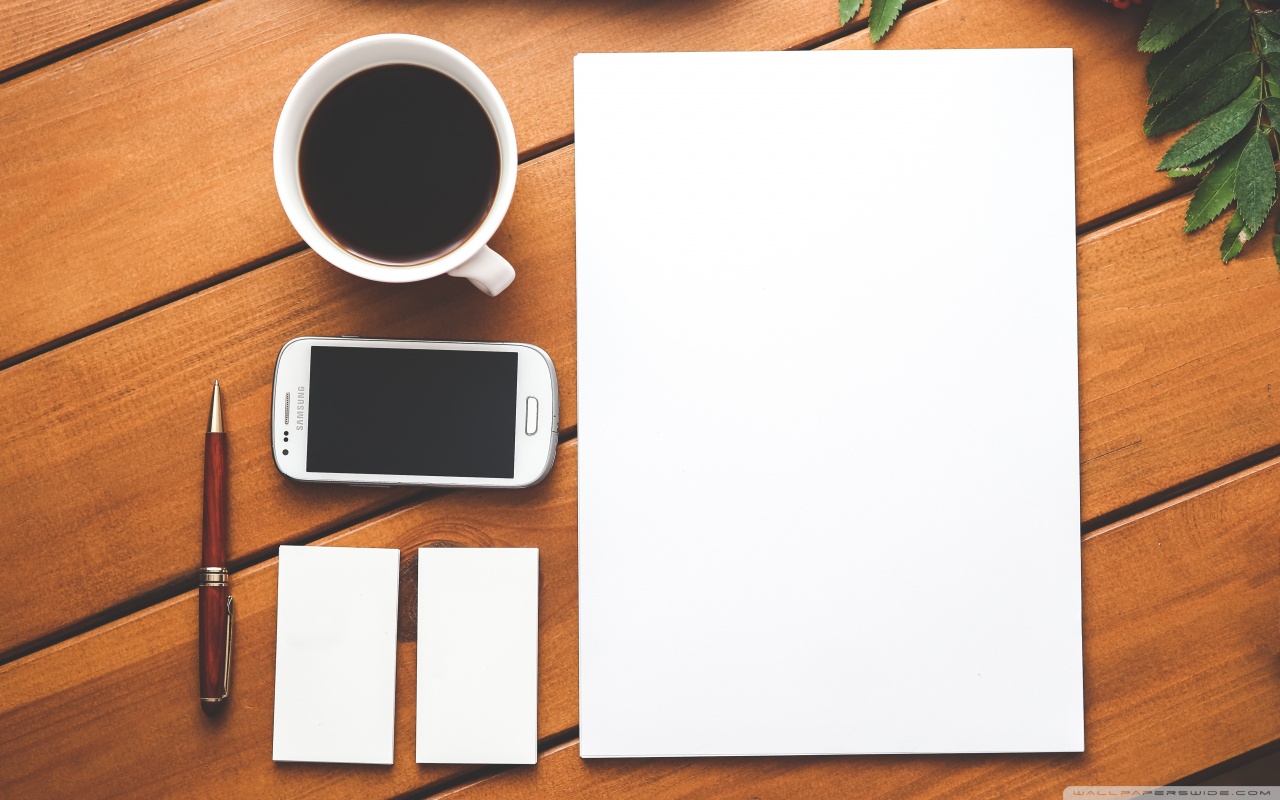 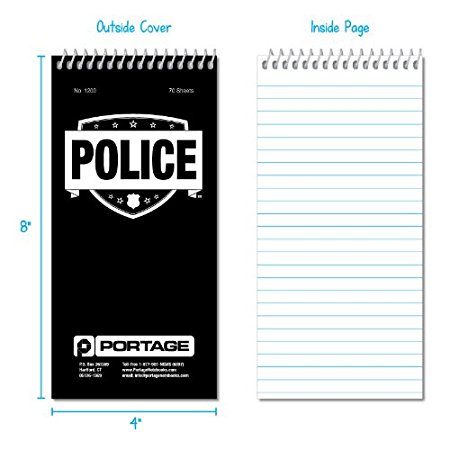 Αγελάδα -Cow
Κότα-Hen
Λιοντάρι-Lion
Καγκουρό-Kangaroo
Παπαγάλος-Parrot
Πάντα-Panda
Ρινόκερος-Rhino
Καμηλοπάρδαλη-Giraffe
Αράχνη-Spider
Πιγκουίνος-Penguin
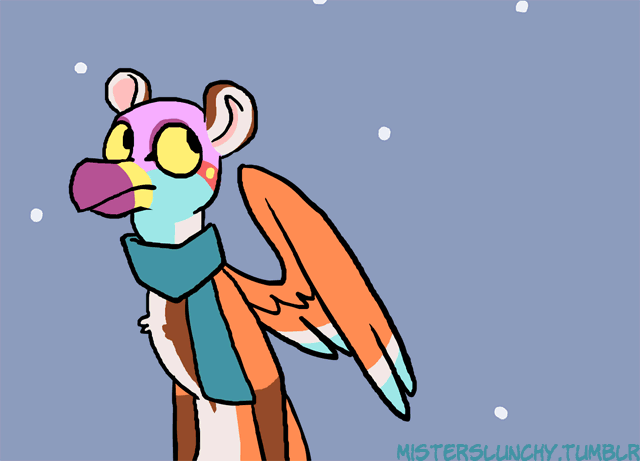 ΠΡΟΣΠΑΘΗΣΕ ΞΑΝΑ!
TRY AGAIN!
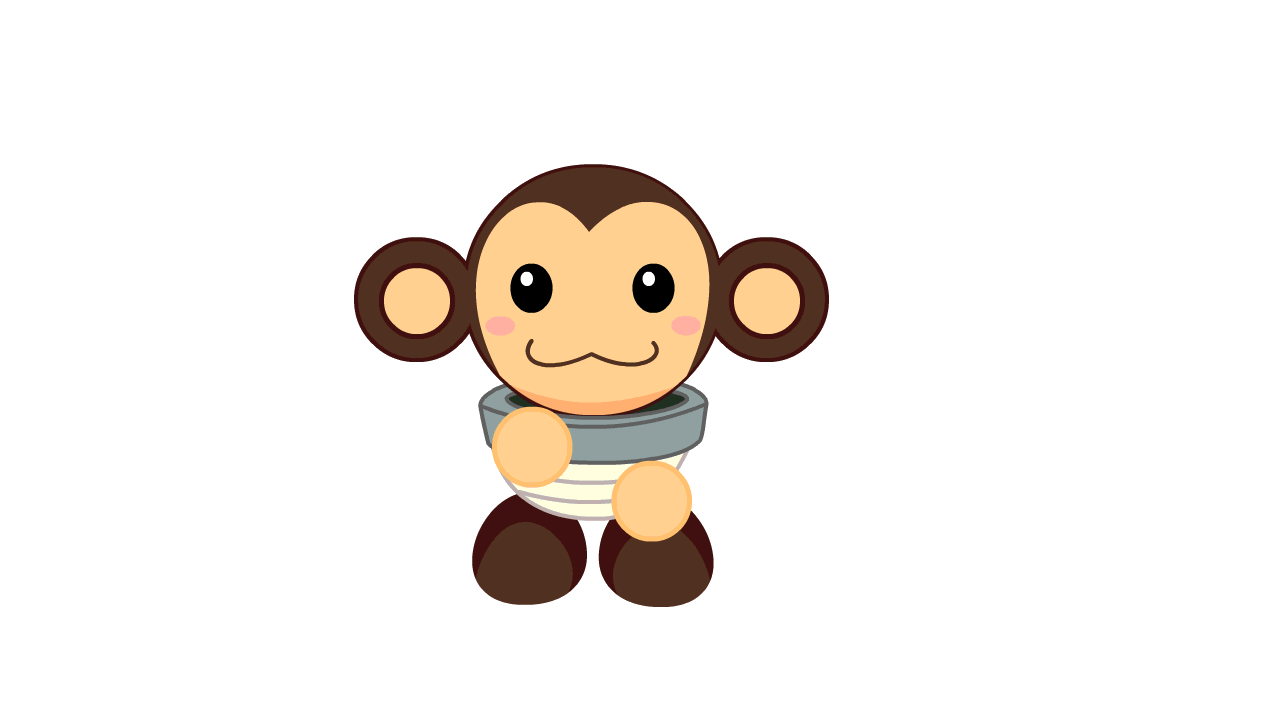 ΤΑ ΚΑΤΑΦΕΡΕΣ!
YOU DID IT!
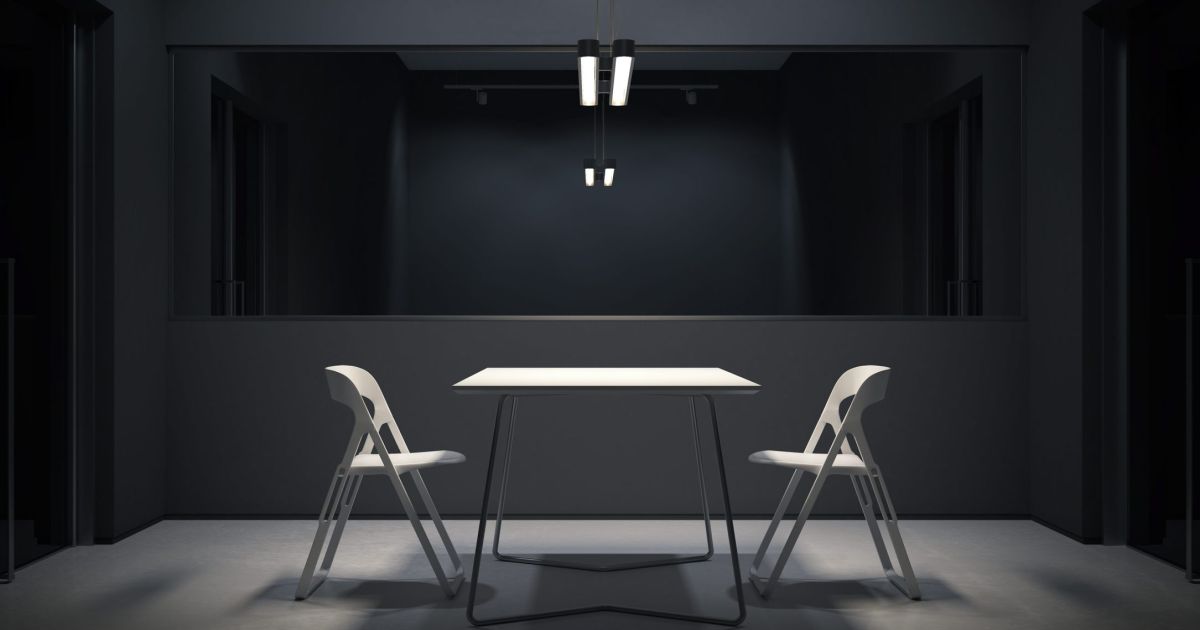 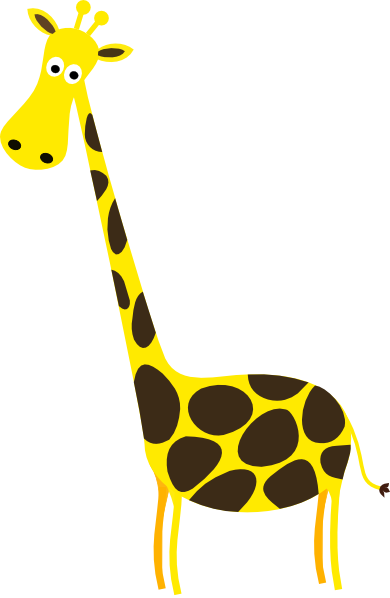 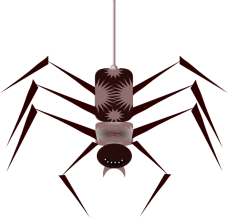 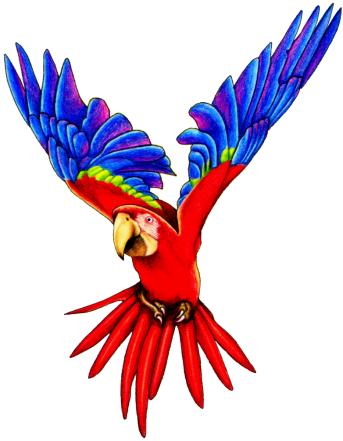 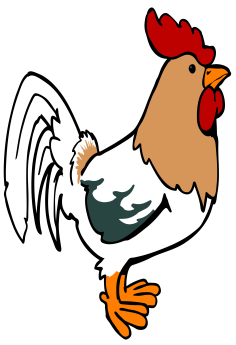 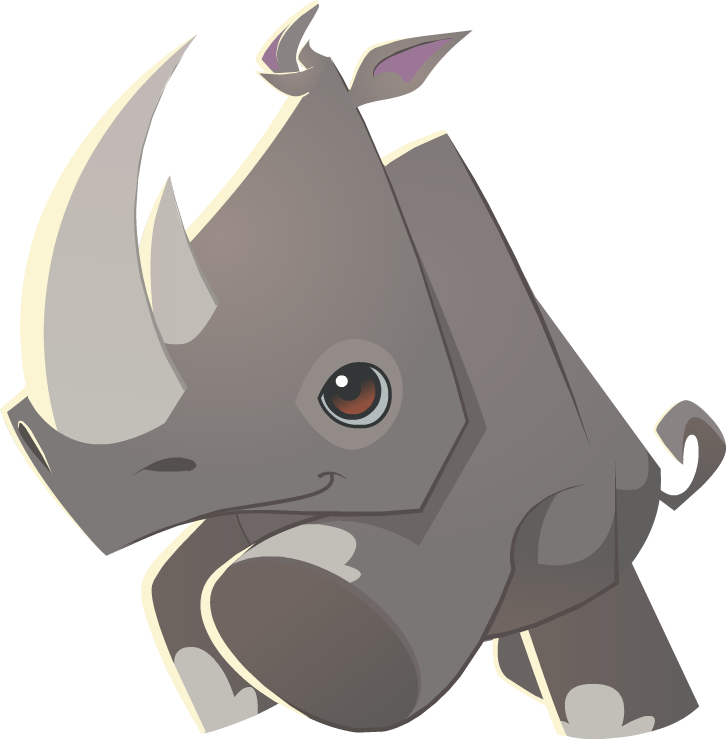 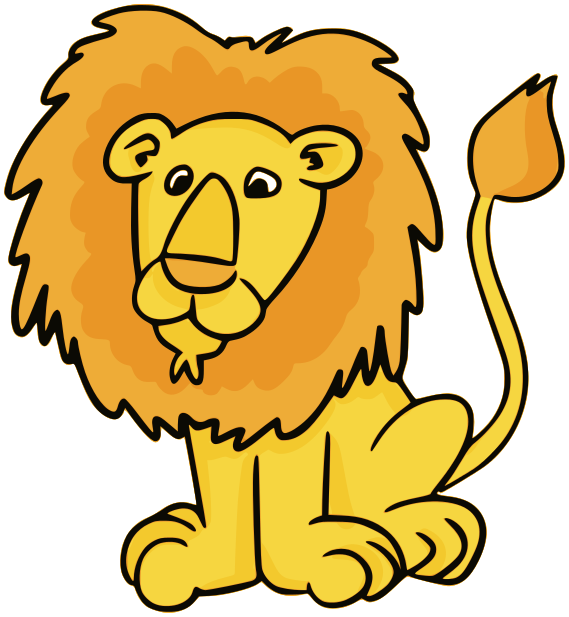 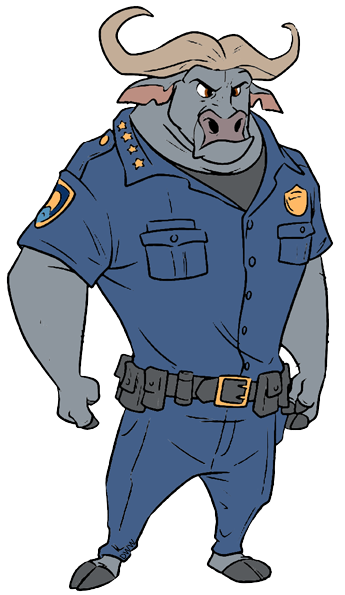 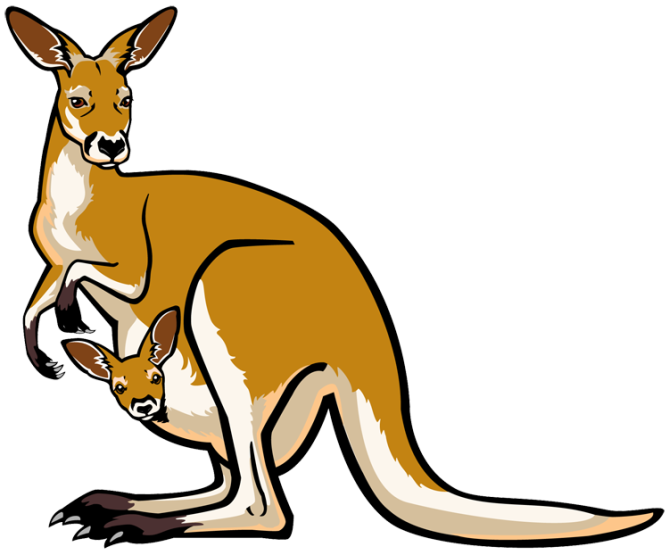 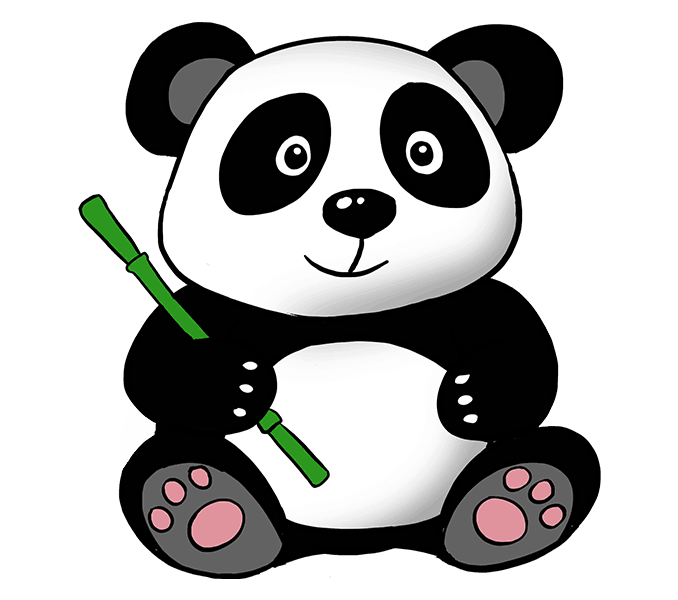 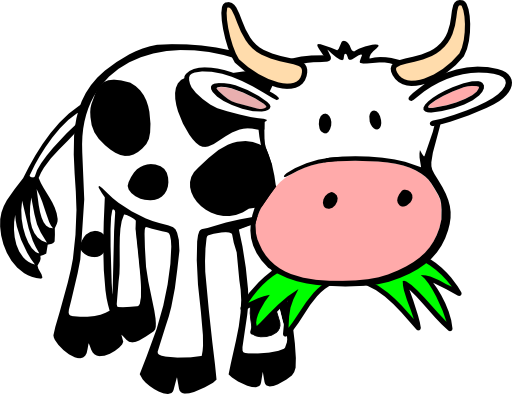 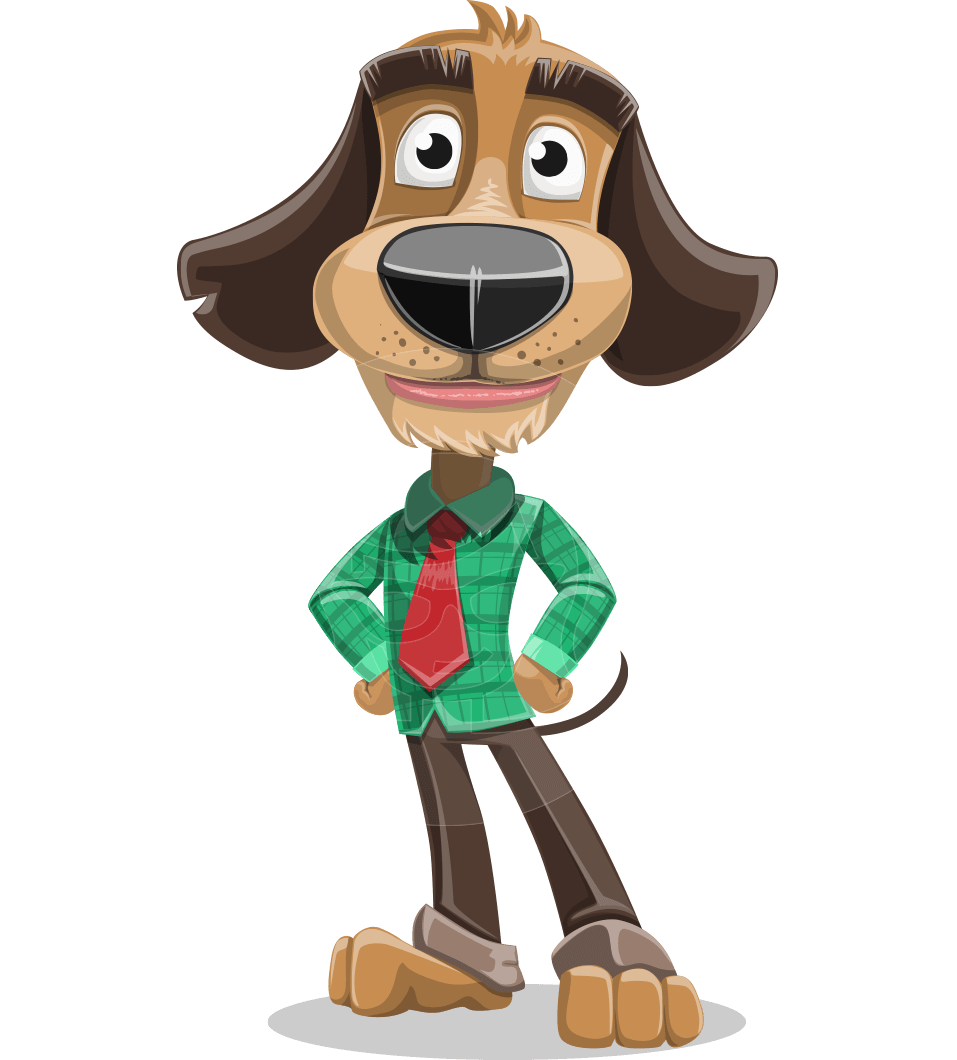 Αστυνομικός

   Μάρτυρας
Έχει ο ύποπτος φτερά;
Does the suspect has wings?
Oχι! 
No!
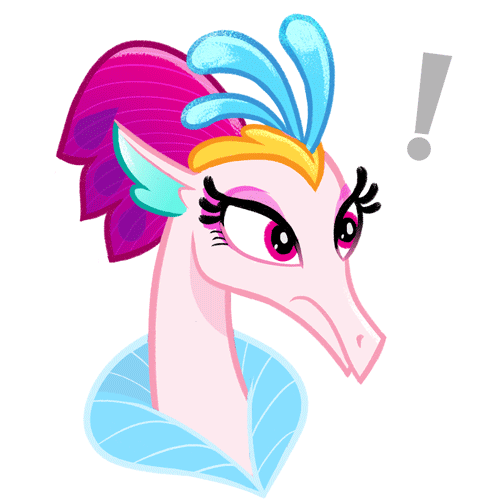 ΠΡΟΣΠΑΘΗΣΕ ΞΑΝΑ!
TRY AGAIN!
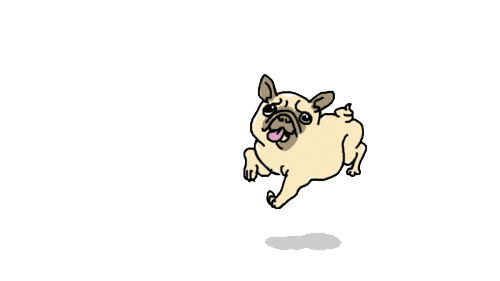 ΤΑ ΚΑΤΑΦΕΡΕΣ!
YOU DID IT!
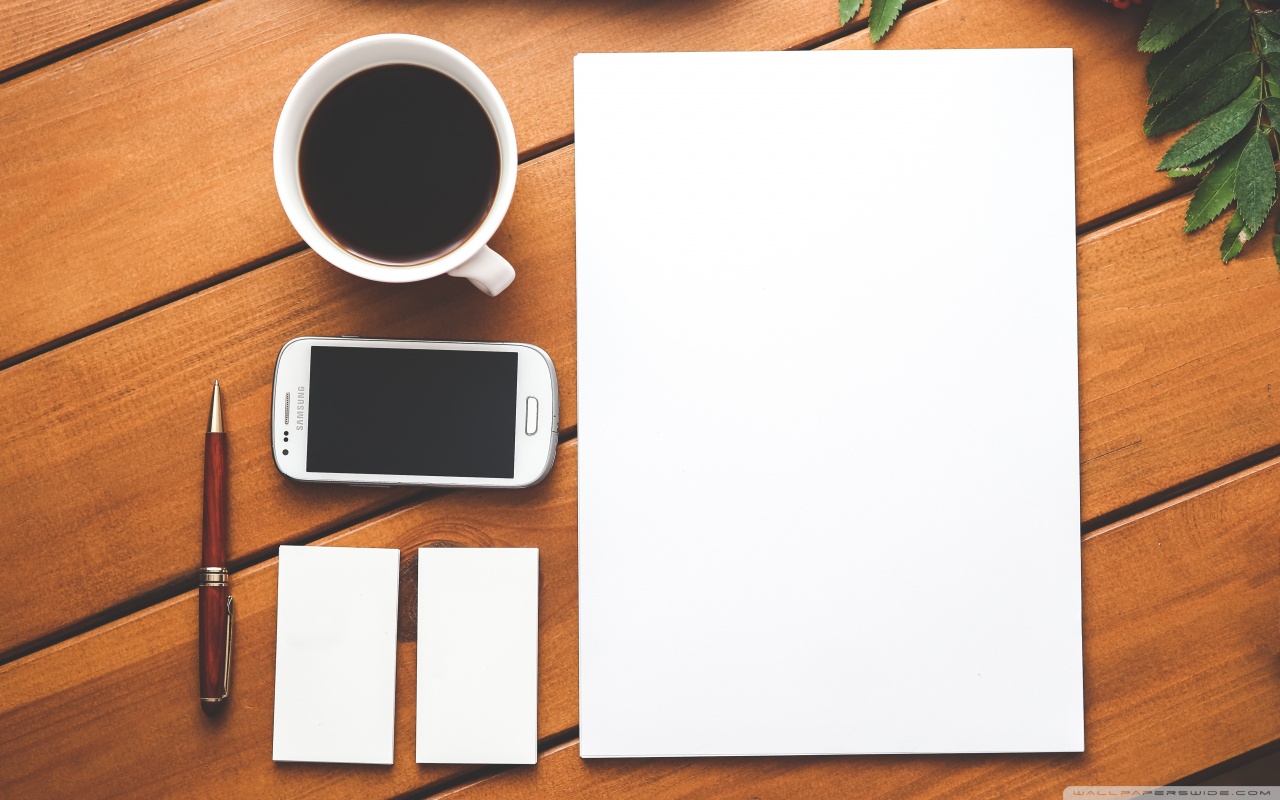 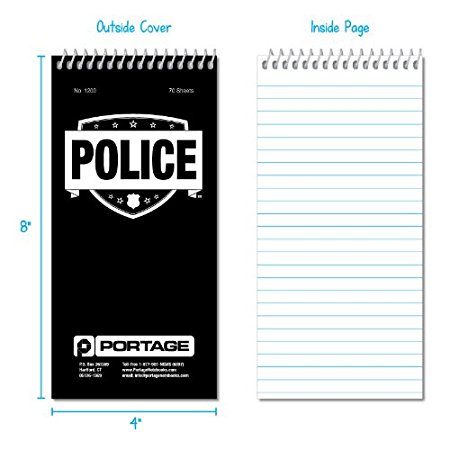 Αγελάδα -Cow
Κότα-Hen
Λιοντάρι-Lion
Καγκουρό-Kangaroo
Παπαγάλος-Parrot
Πάντα-Panda
Ρινόκερος-Rhino
Καμηλοπάρδαλη-Giraffe
Αράχνη-Spider
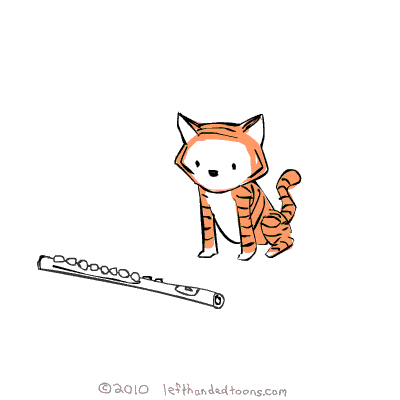 ΠΡΟΣΠΑΘΗΣΕ ΞΑΝΑ!
TRY AGAIN!
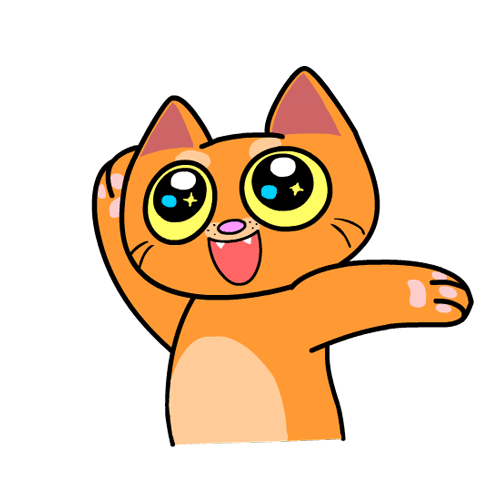 ΤΑ ΚΑΤΑΦΕΡΕΣ!
YOU DID IT!
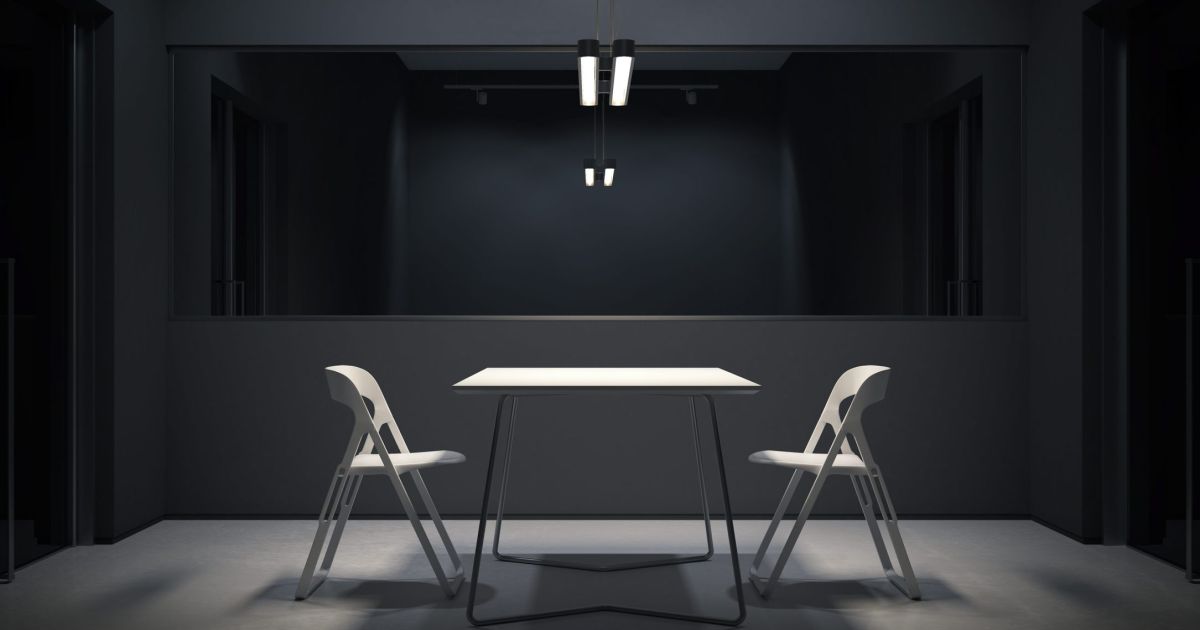 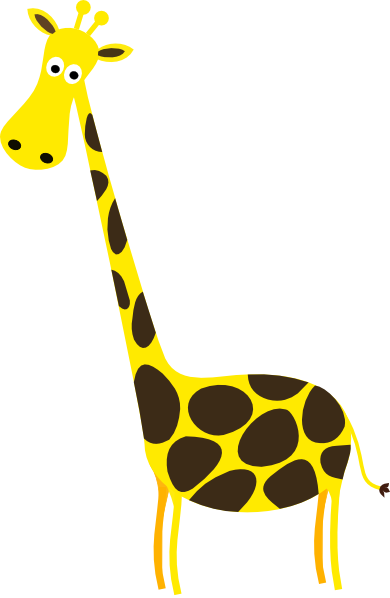 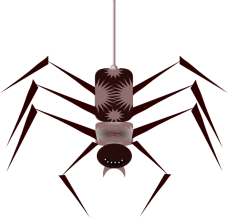 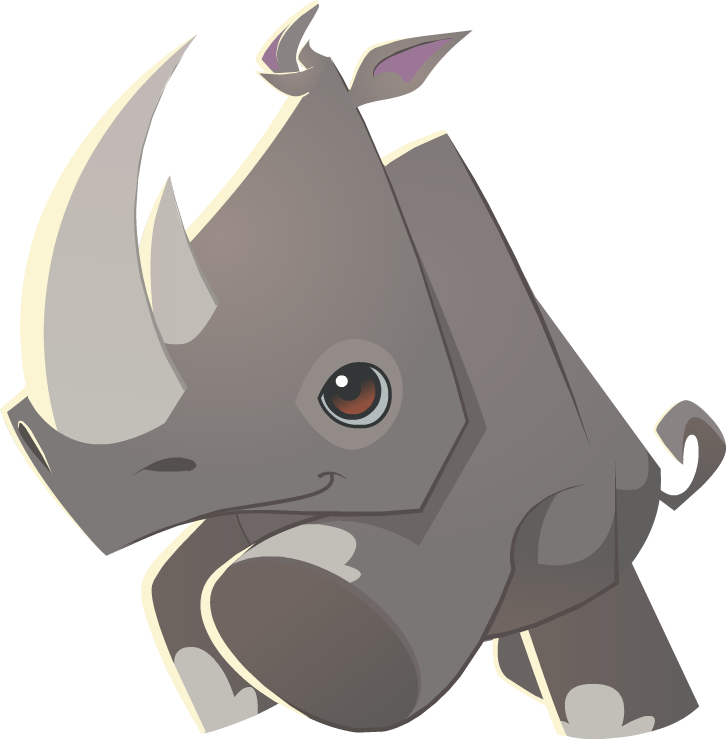 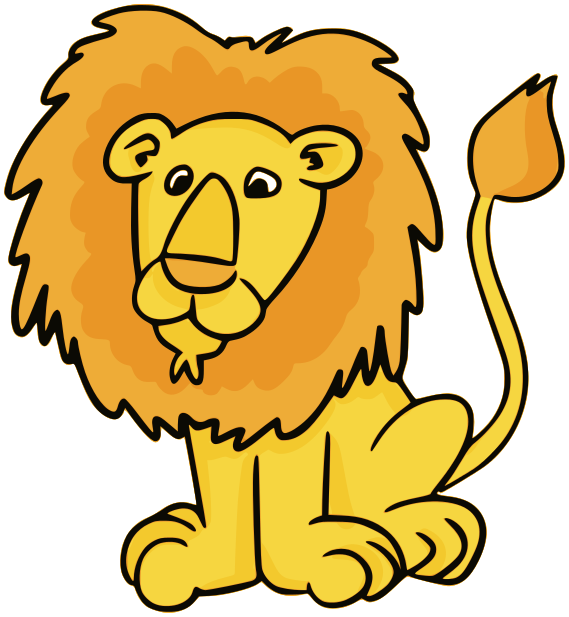 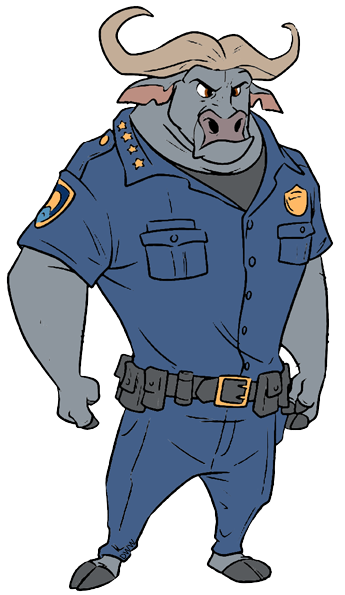 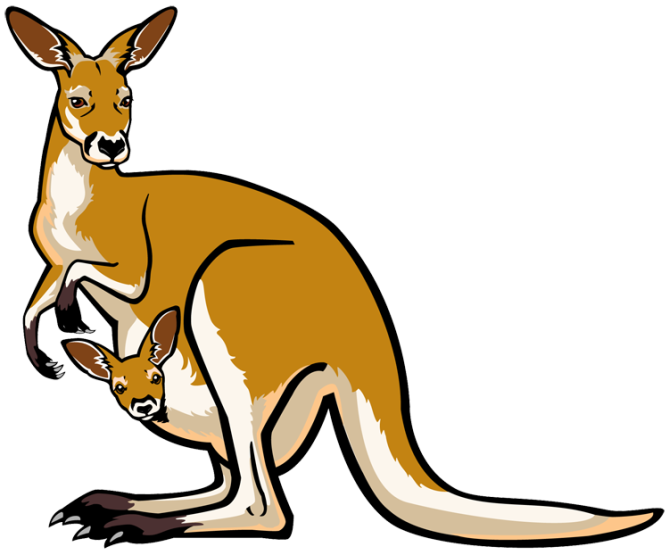 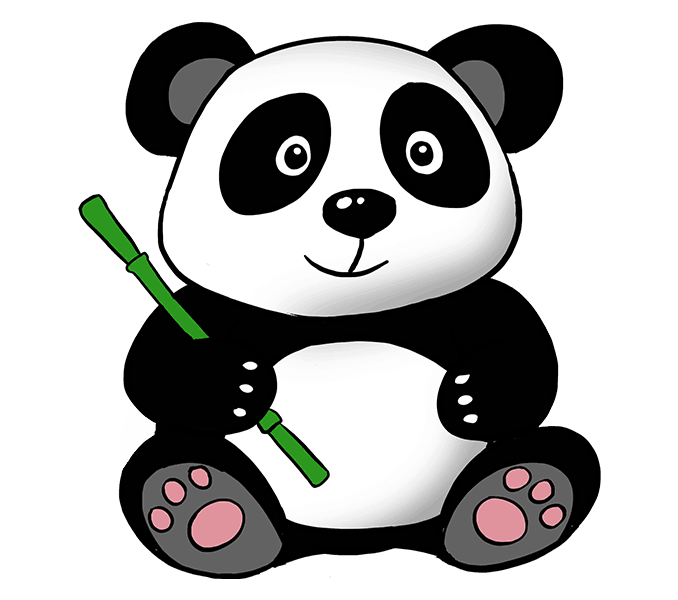 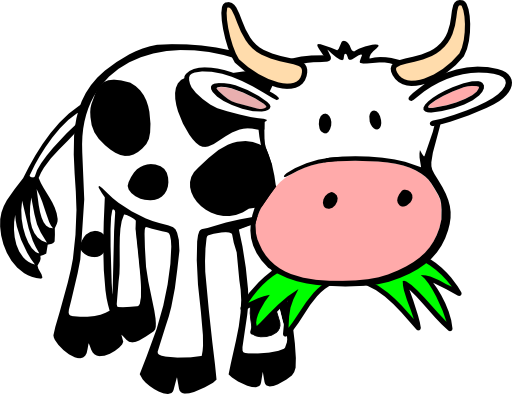 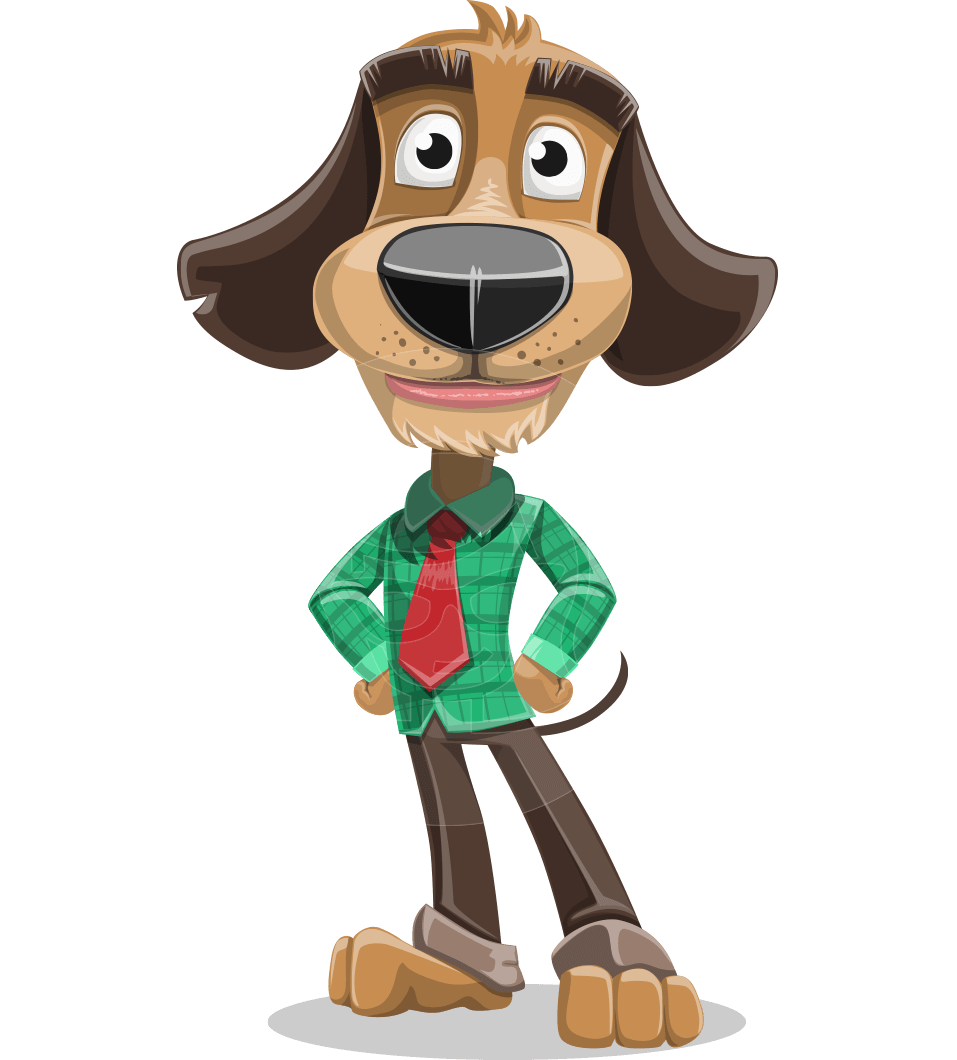 Έχει ο ύποπτος παραπάνω  από 4 πόδια; 
Does the suspect has more than 4 legs?
Αστυνομικός

   Μάρτυρας
Oχι! 
No!
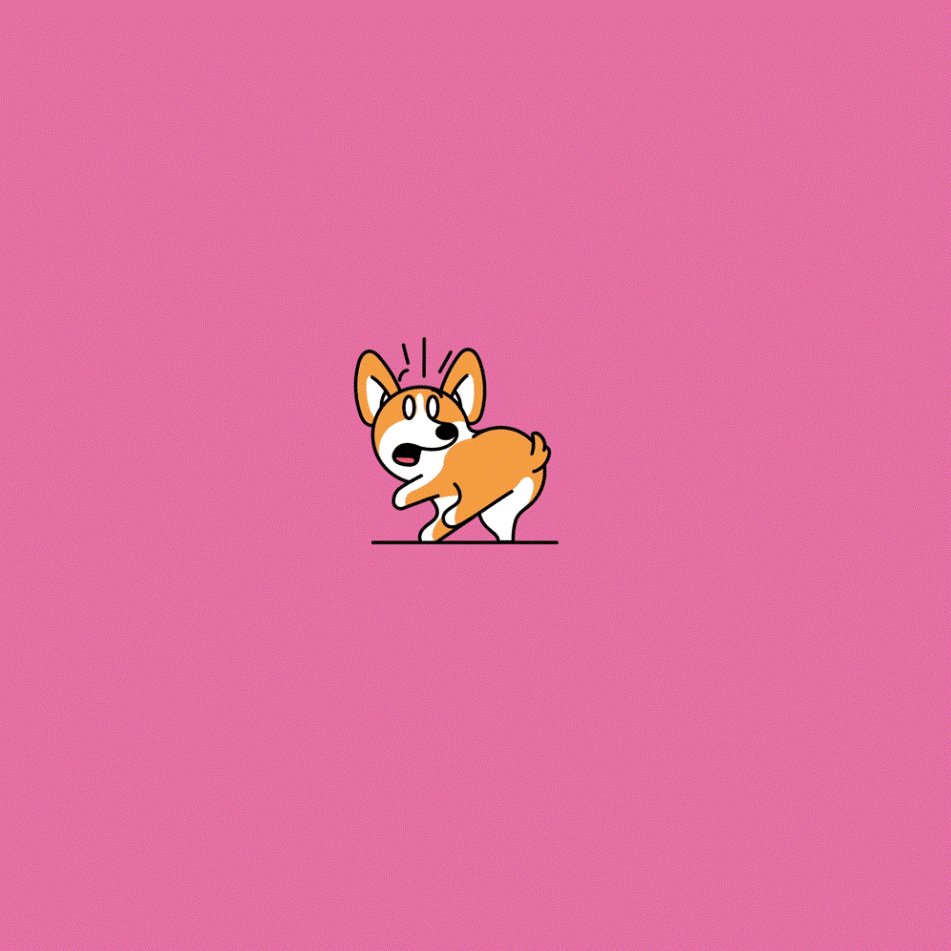 ΠΡΟΣΠΑΘΗΣΕ ΞΑΝΑ!
TRY AGAIN!
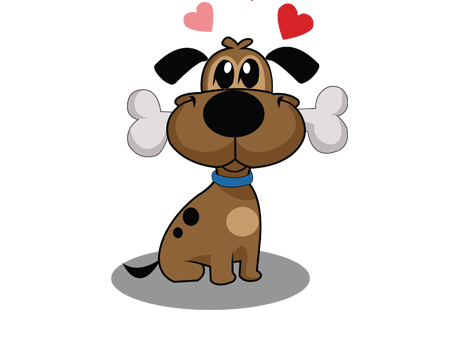 ΤΑ ΚΑΤΑΦΕΡΕΣ!
YOU DID IT!
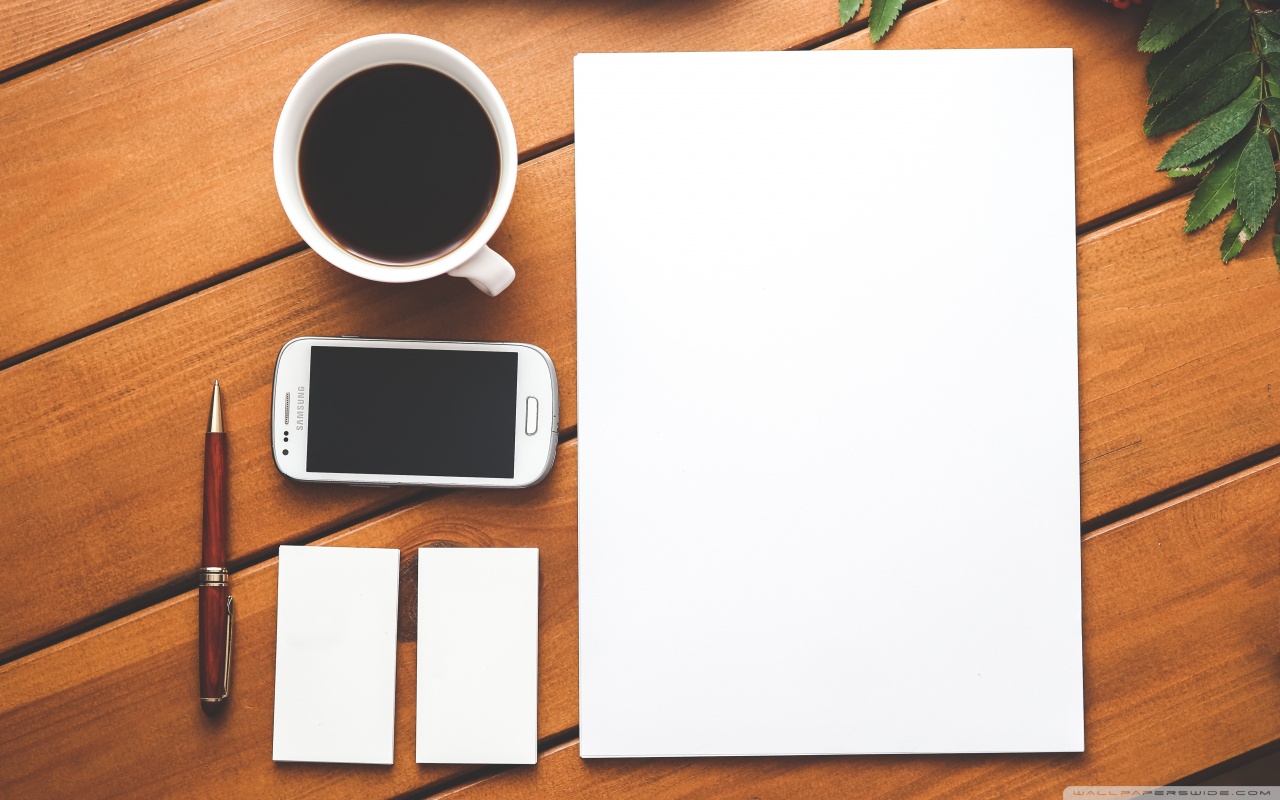 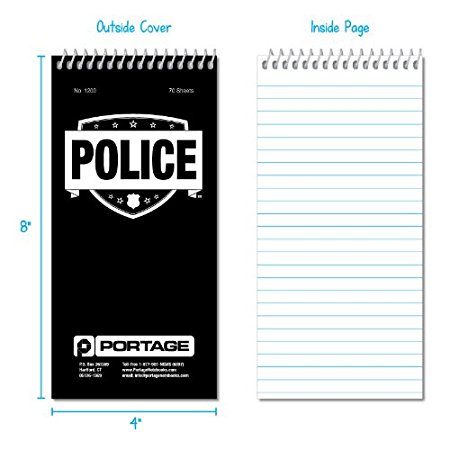 Αγελάδα -Cow
Λιοντάρι-Lion
Καγκουρό-Kangaroo
Πάντα-Panda
Ρινόκερος-Rhino
Καμηλοπάρδαλη-Giraffe
Αράχνη-Spider
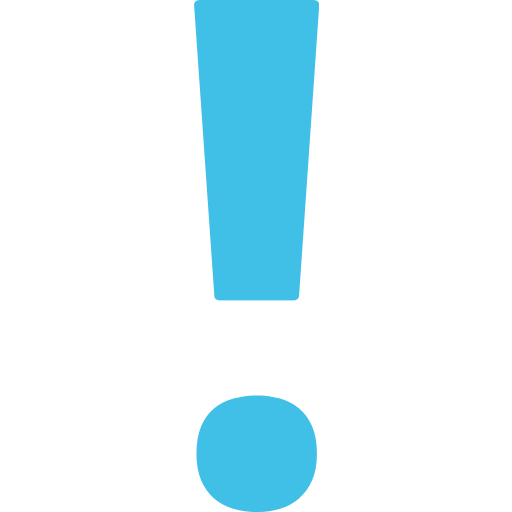 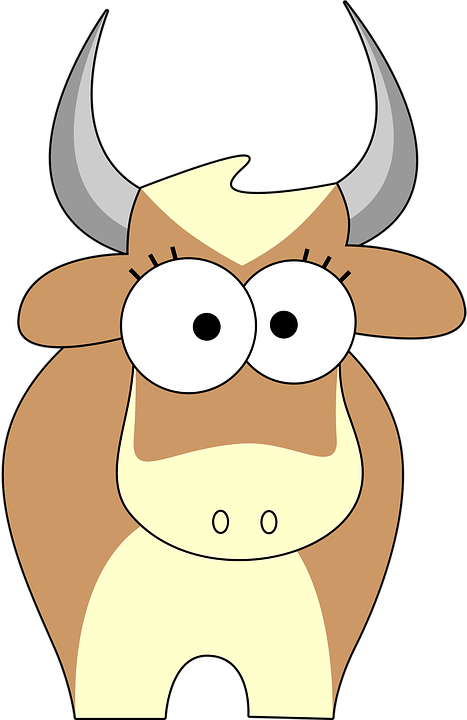 ΠΡΟΣΠΑΘΗΣΕ ΞΑΝΑ!
TRY AGAIN!
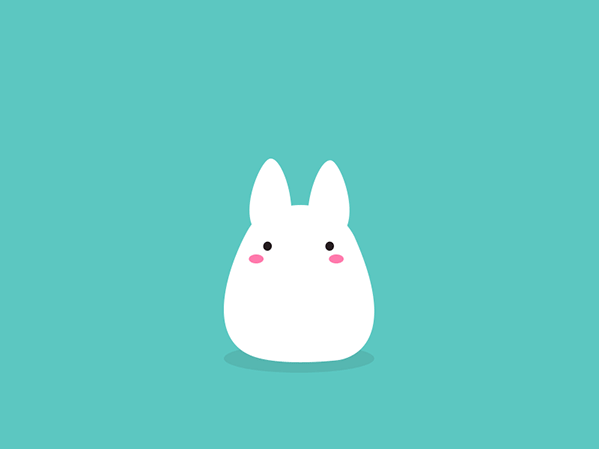 ΤΑ ΚΑΤΑΦΕΡΕΣ!
YOU DID IT!
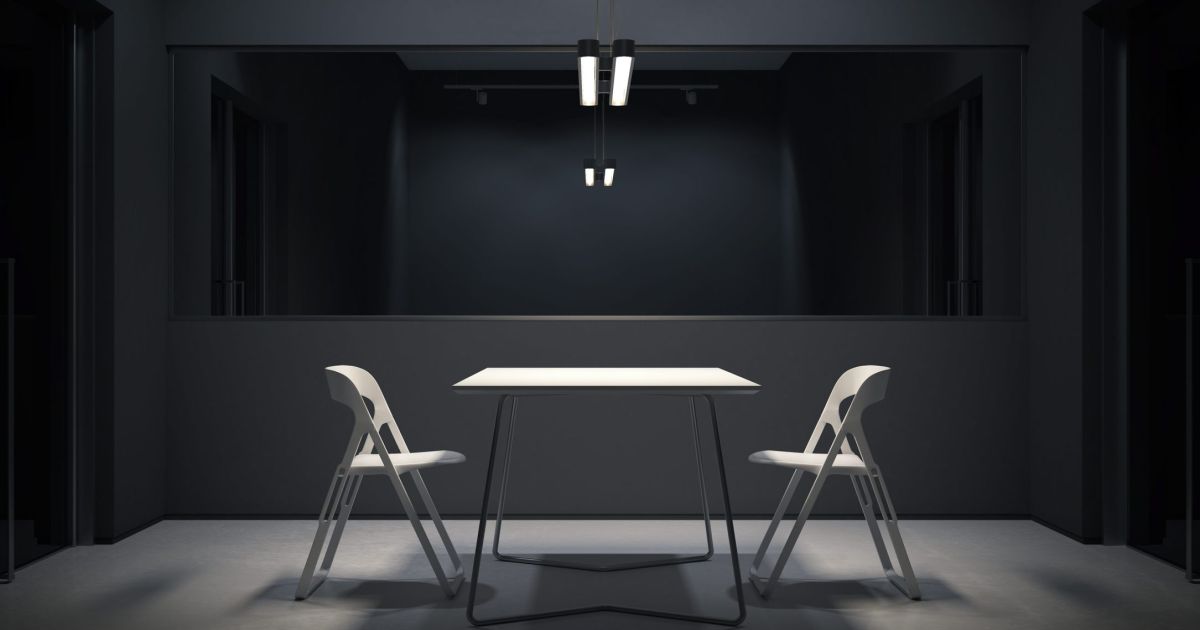 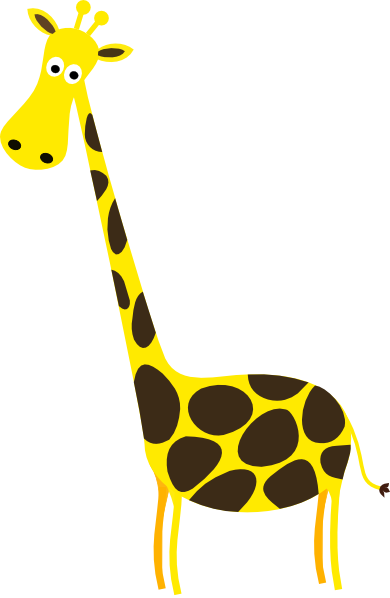 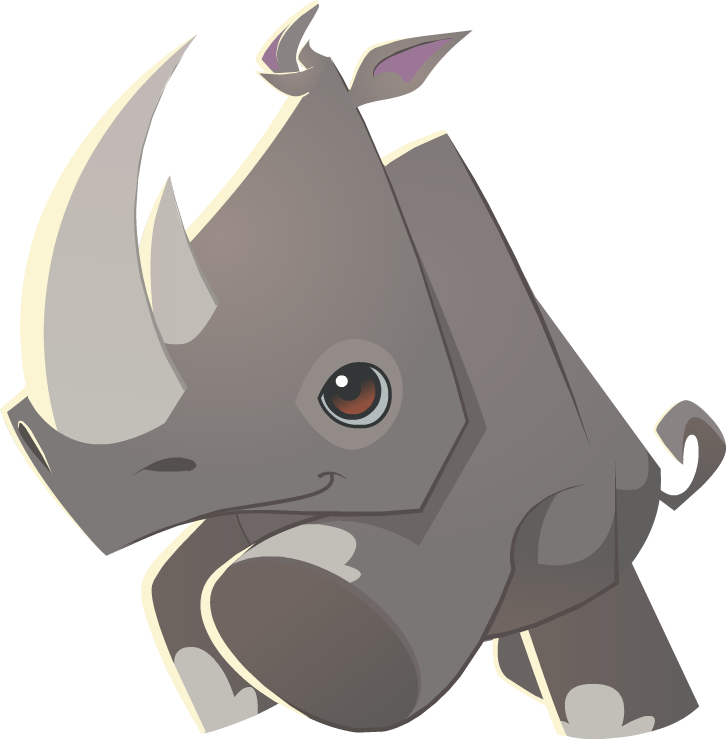 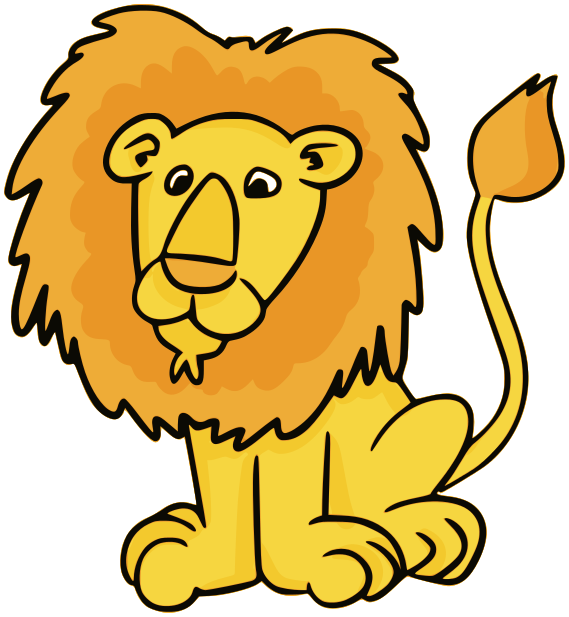 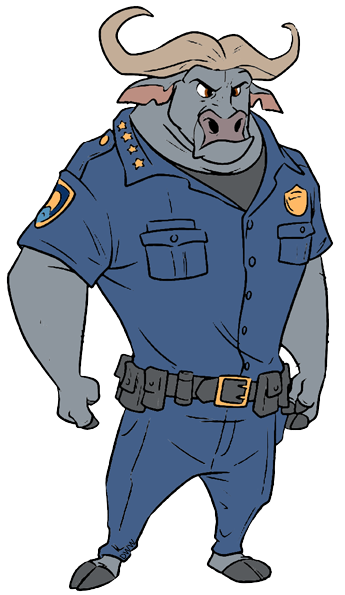 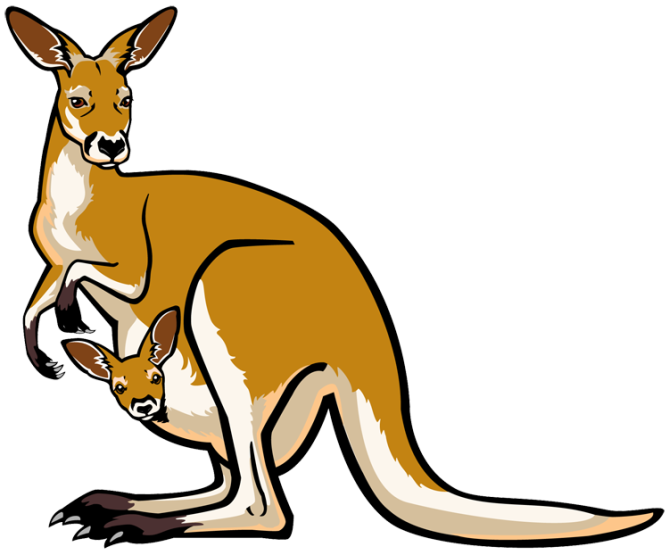 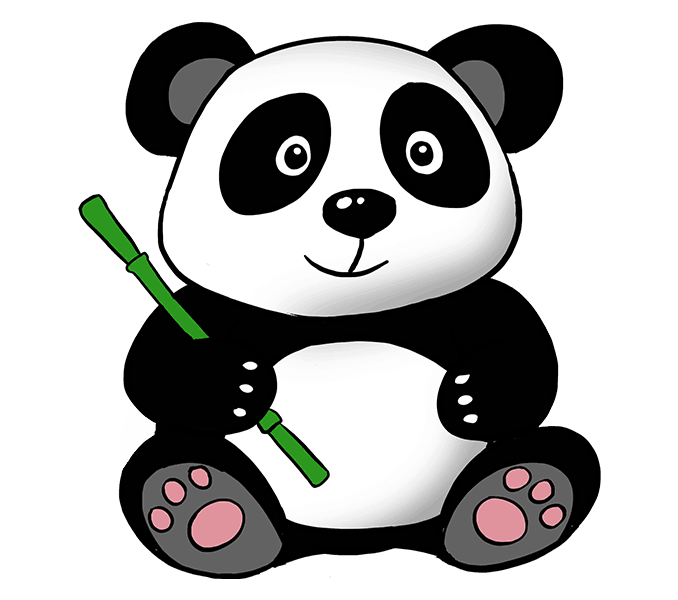 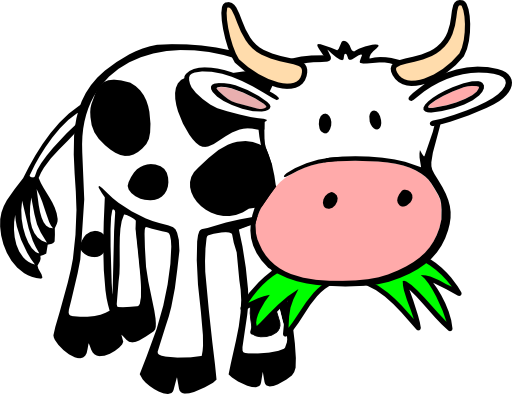 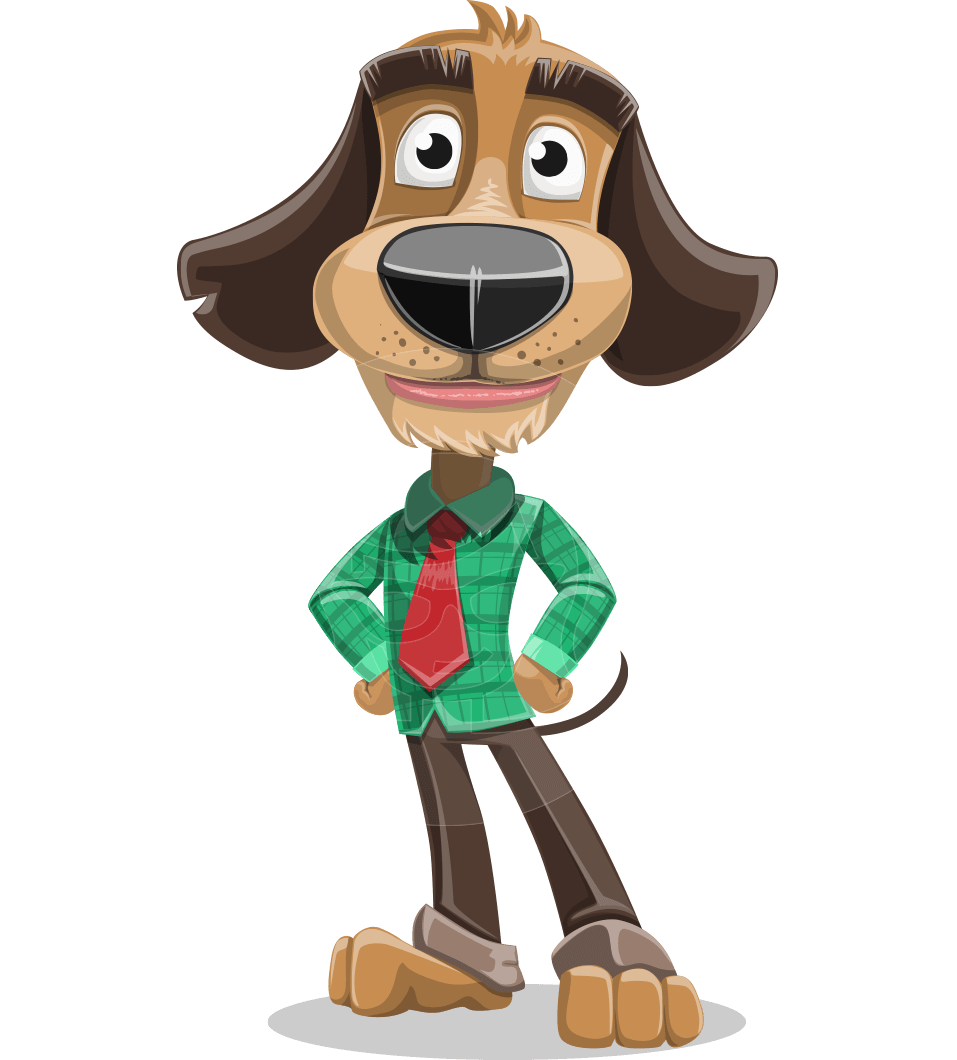 Έχει ο ύποπτος ψηλό λαιμό;
Does the suspect has long neck?
Αστυνομικός

   Μάρτυρας
Oχι! 
No!
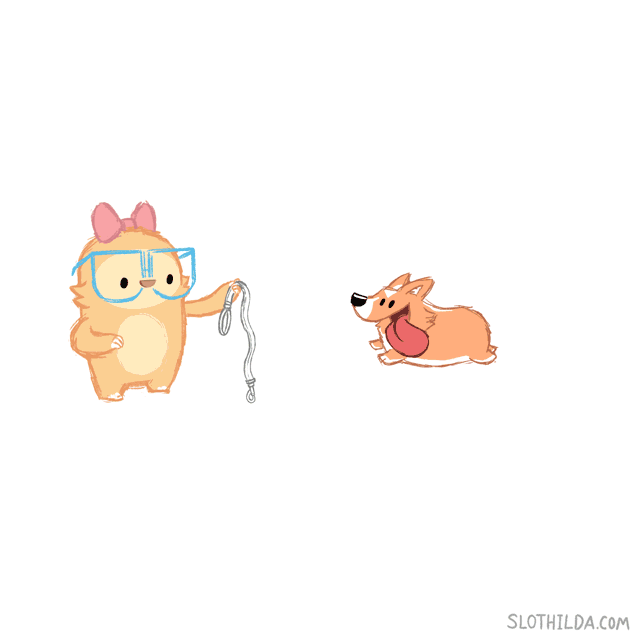 ΠΡΟΣΠΑΘΗΣΕ ΞΑΝΑ!
TRY AGAIN!
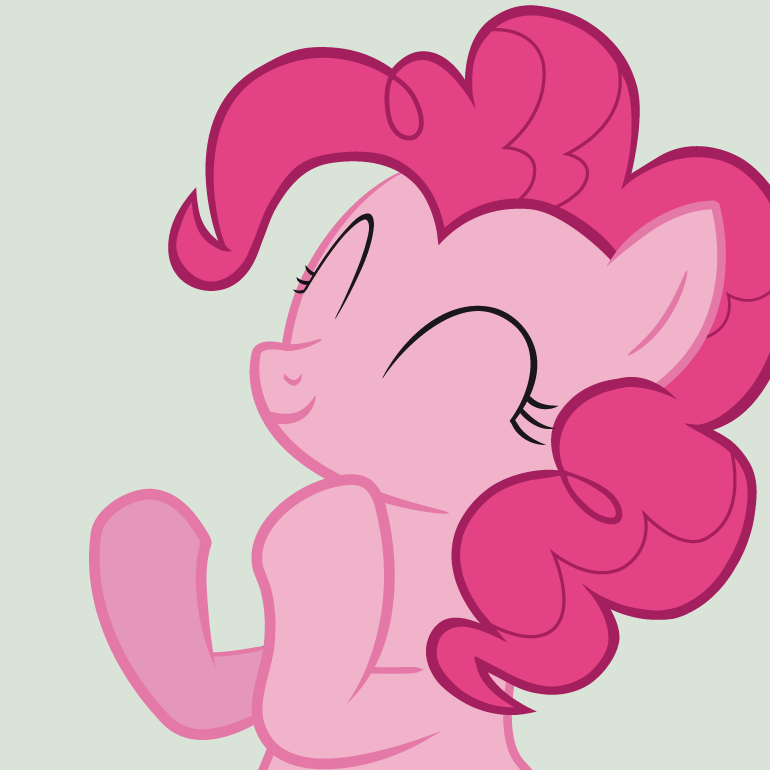 ΤΑ ΚΑΤΑΦΕΡΕΣ!
YOU DID IT!
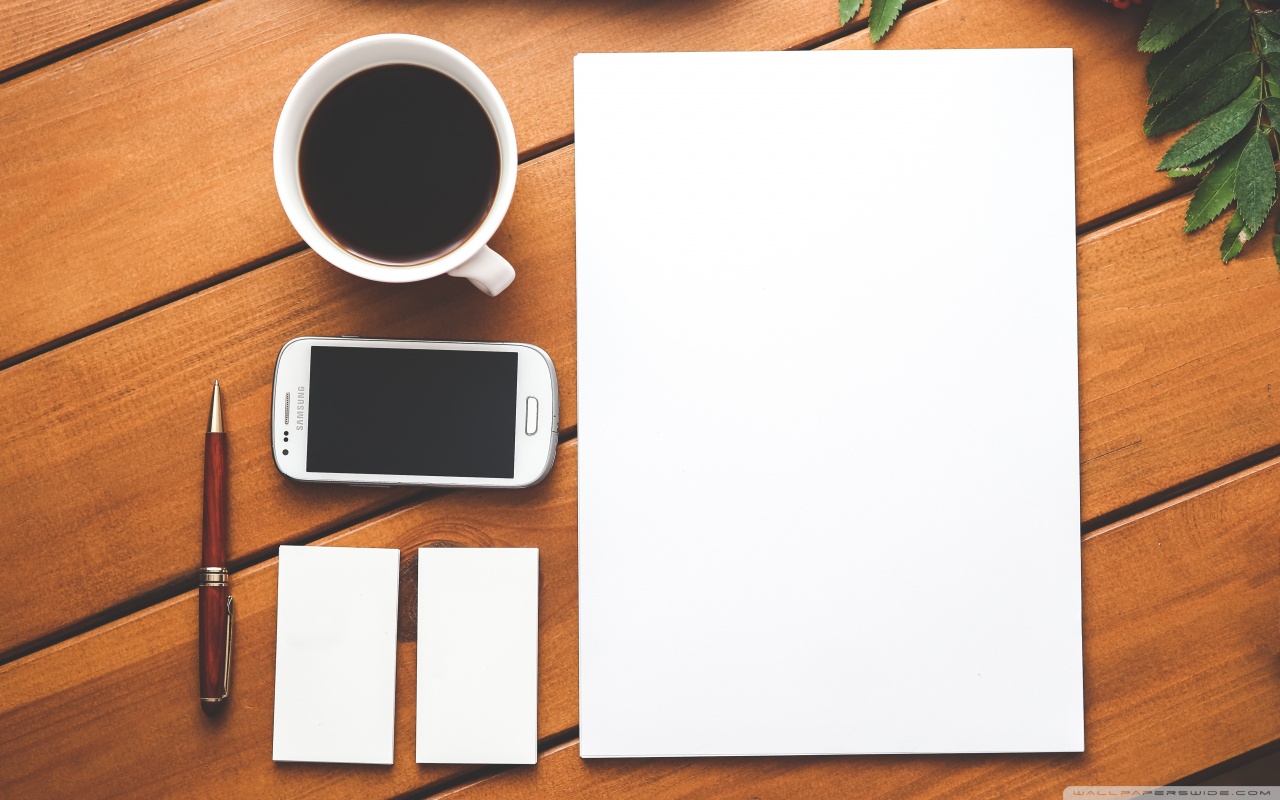 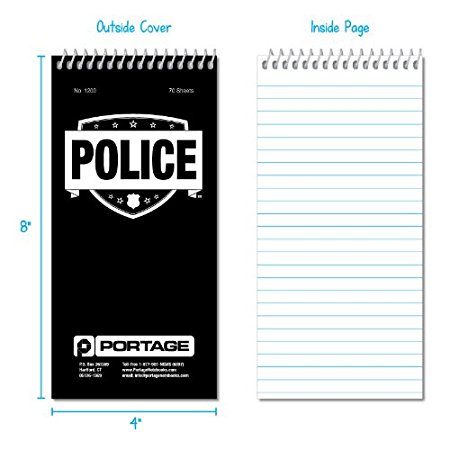 Αγελάδα -Cow
Λιοντάρι-Lion
Καγκουρό-Kangaroo
Πάντα-Panda
Ρινόκερος-Rhino
Καμηλοπάρδαλη-Giraffe
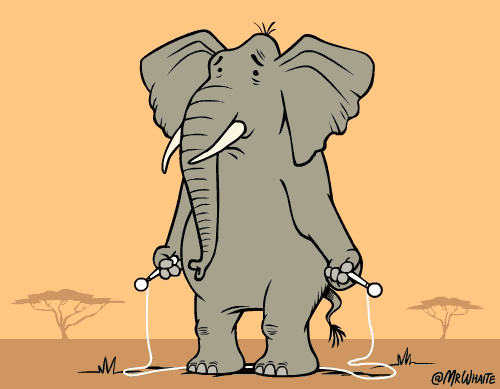 ΠΡΟΣΠΑΘΗΣΕ ΞΑΝΑ!
TRY AGAIN!
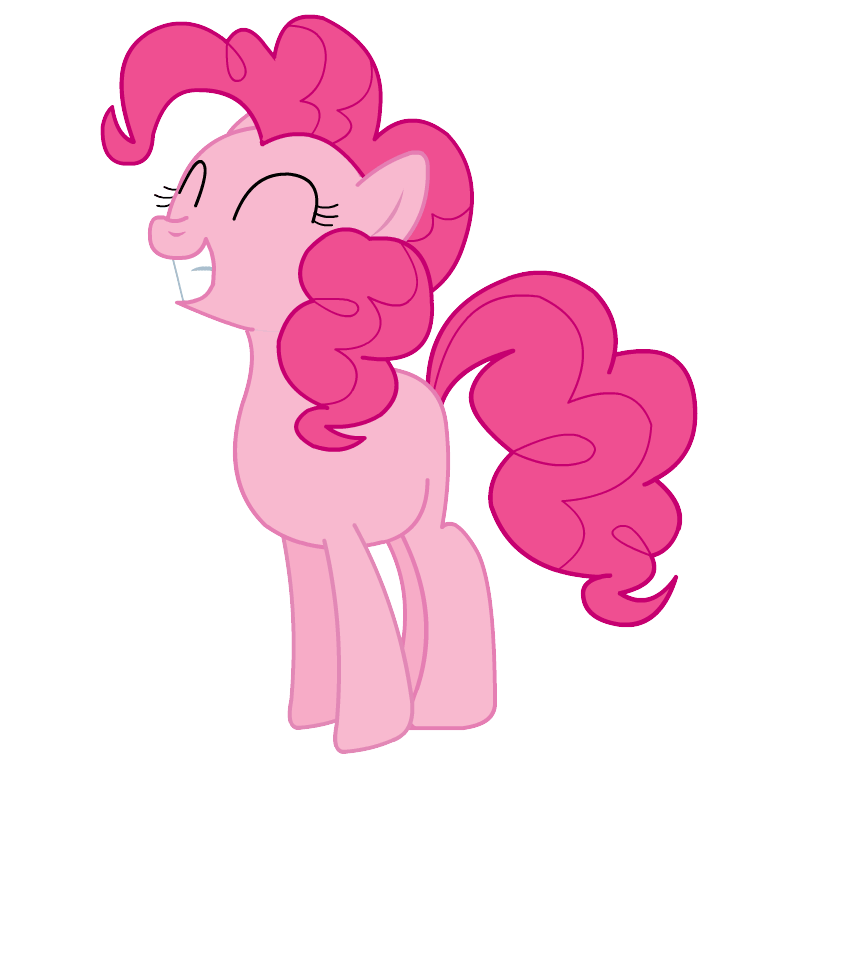 ΤΑ ΚΑΤΑΦΕΡΕΣ!
YOU DID IT!
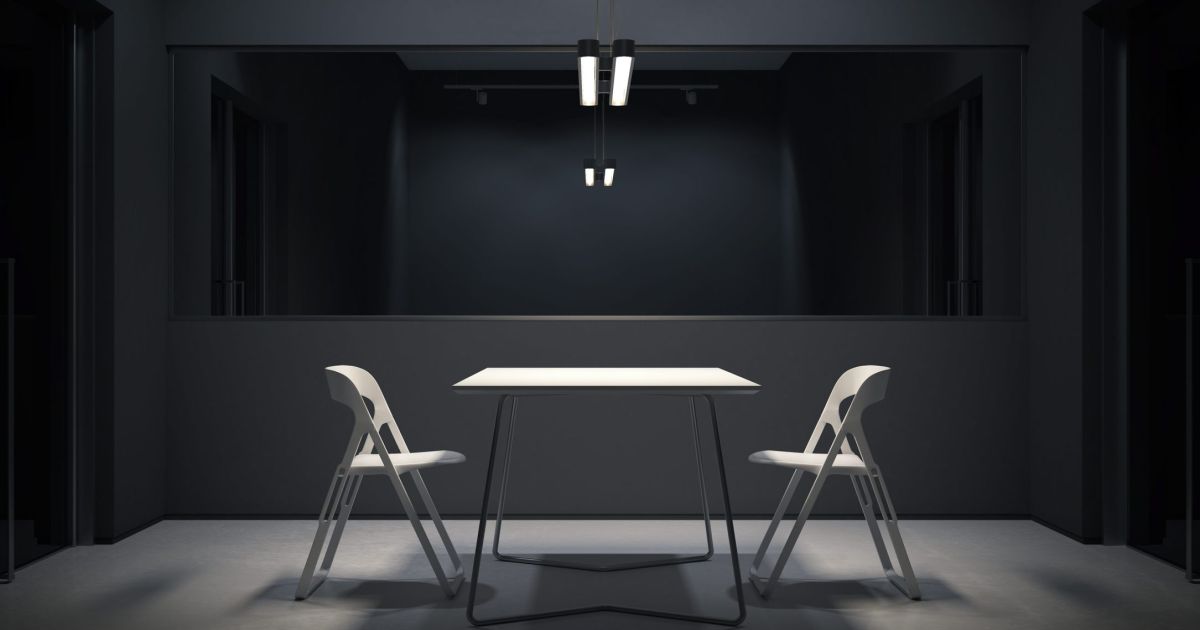 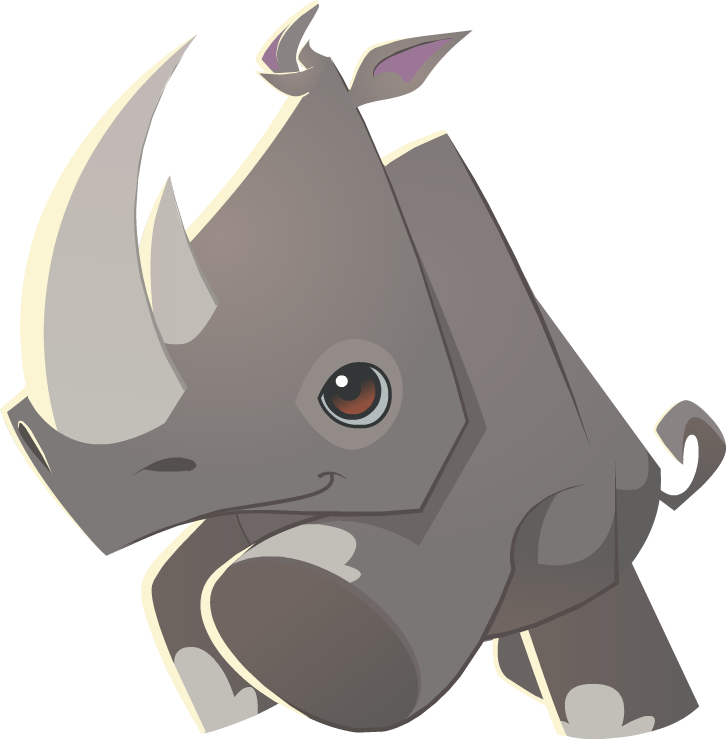 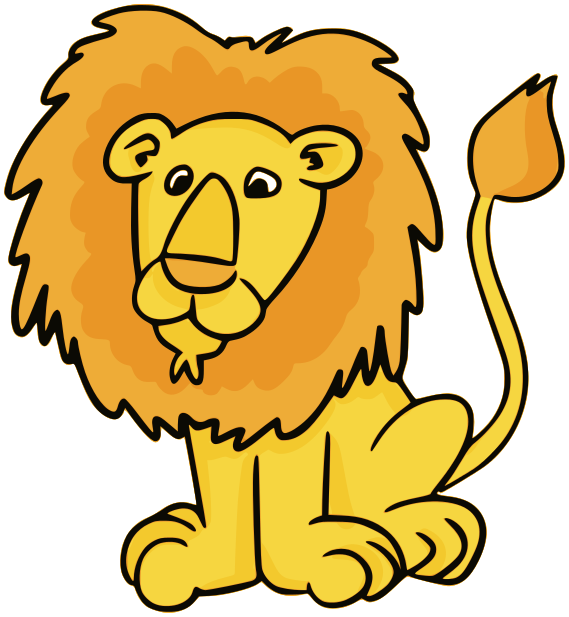 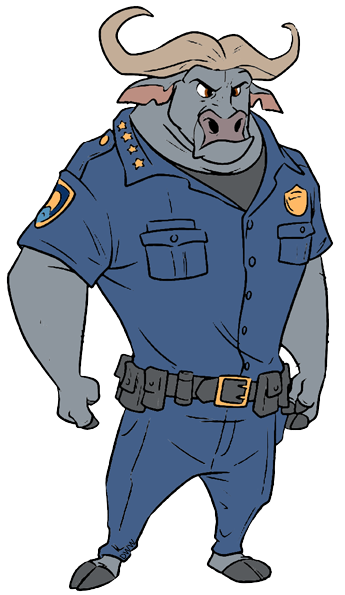 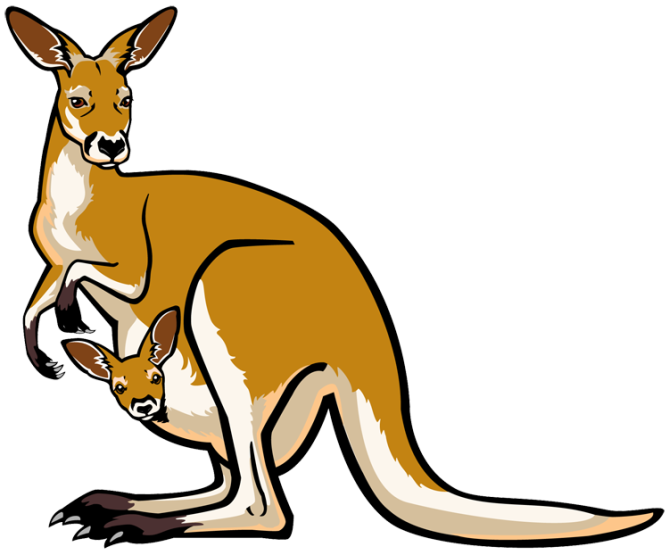 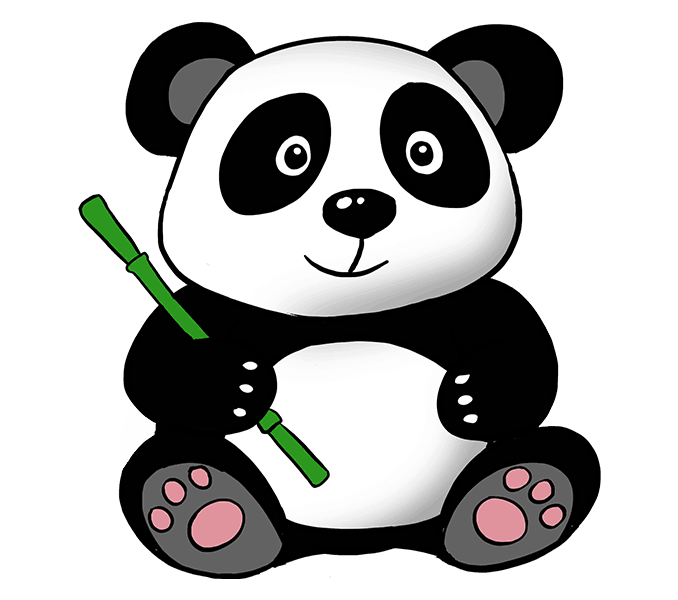 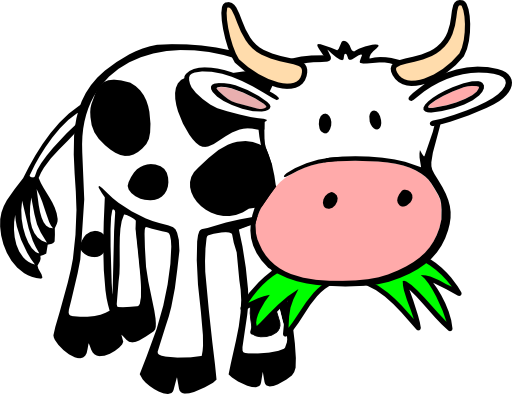 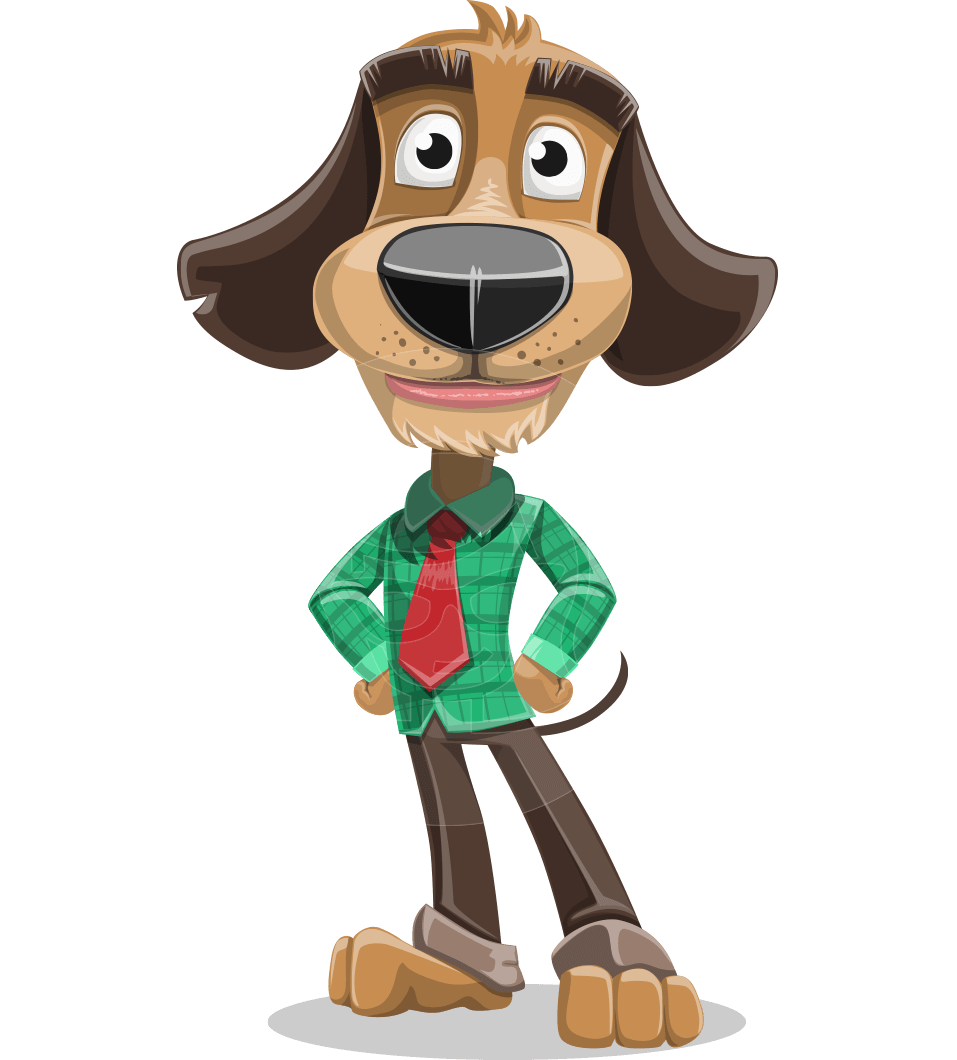 Ο ύποπτος κουβαλάει το μωρό του;
Does the suspect carry his baby?
Αστυνομικός

   Μάρτυρας
Oχι! 
No!
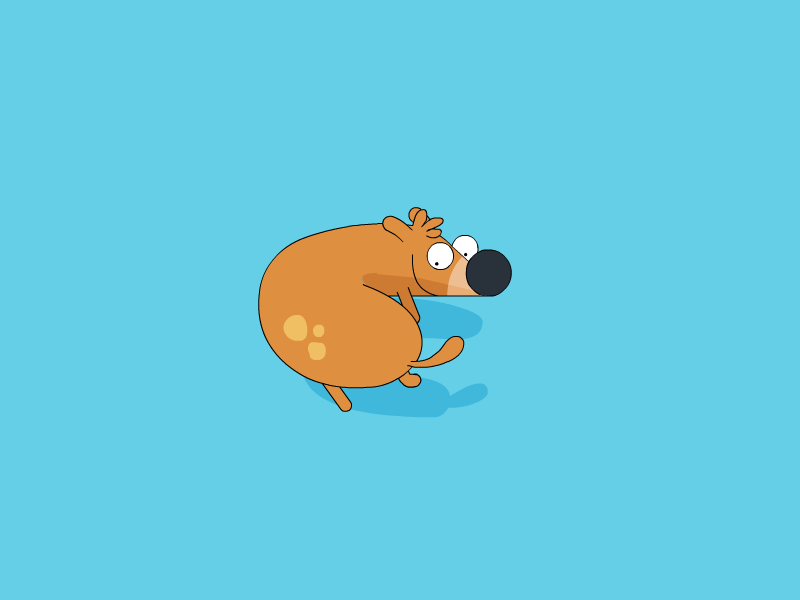 ΠΡΟΣΠΑΘΗΣΕ ΞΑΝΑ!
TRY AGAIN!
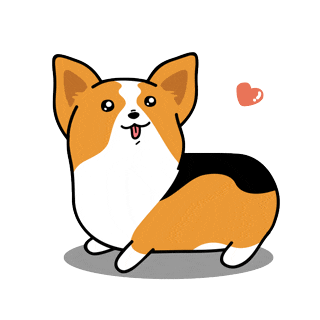 ΤΑ ΚΑΤΑΦΕΡΕΣ!
YOU DID IT!
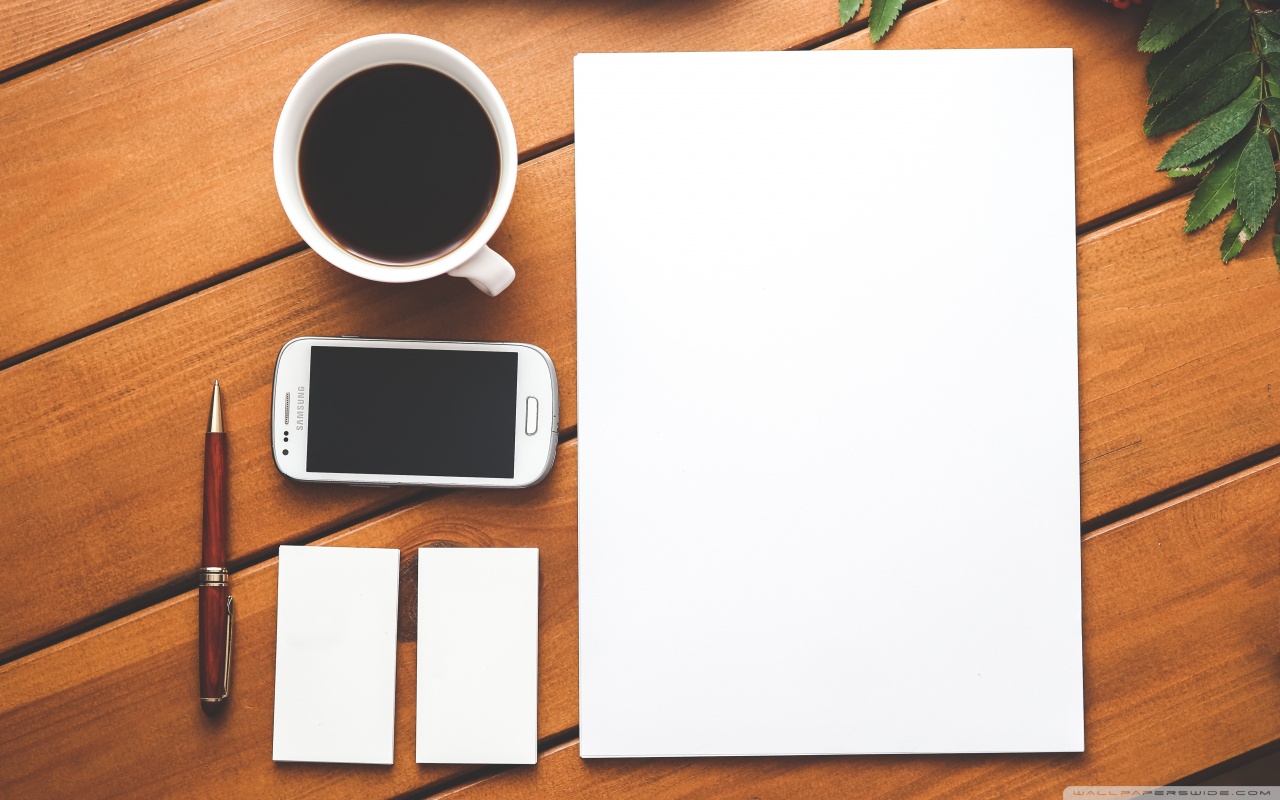 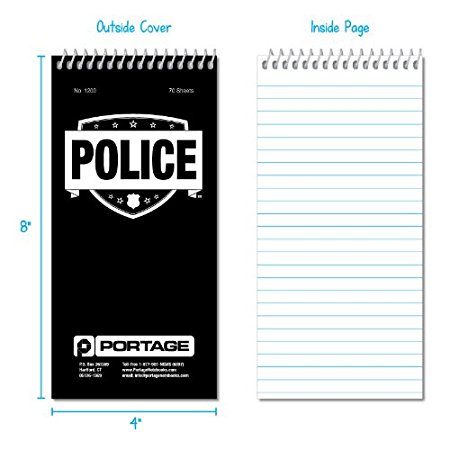 Αγελάδα -Cow
Λιοντάρι-Lion
Καγκουρό-Kangaroo
Πάντα-Panda
Ρινόκερος-Rhino
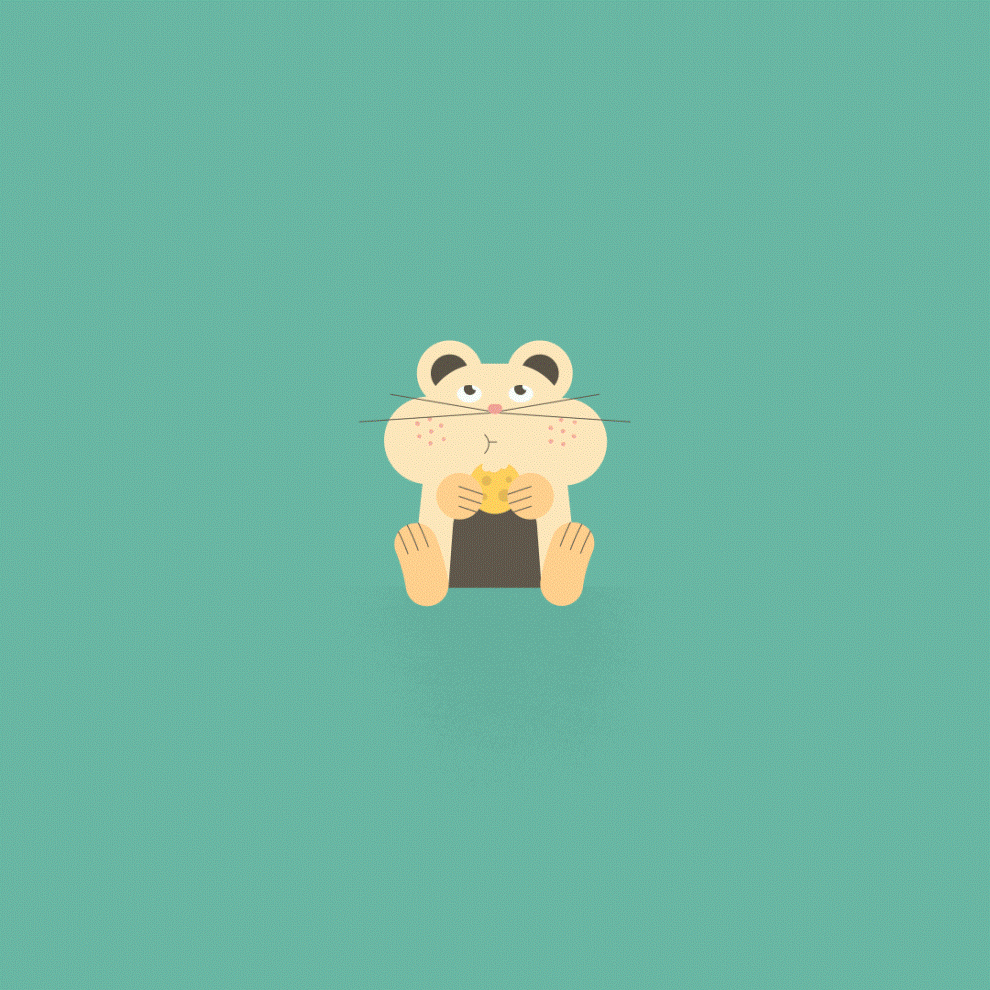 ΠΡΟΣΠΑΘΗΣΕ ΞΑΝΑ!
TRY AGAIN!
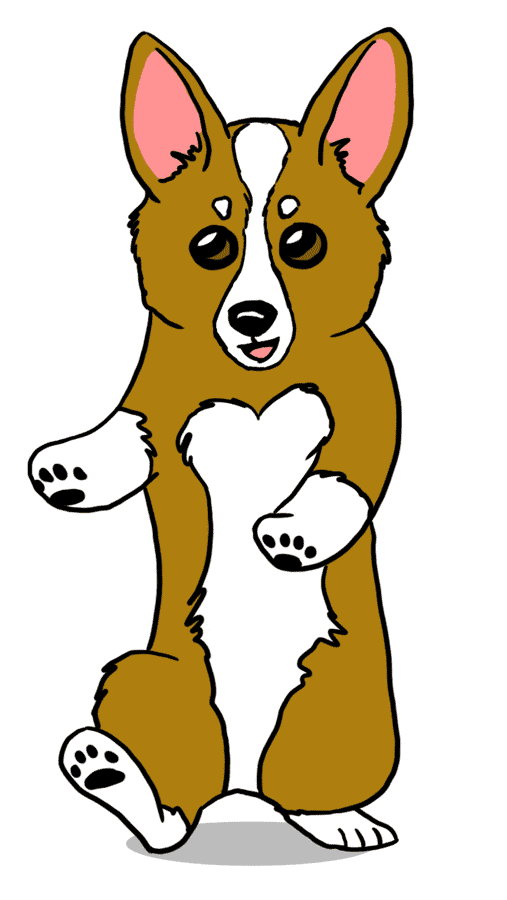 TΑ ΚΑΤΑΦΕΡΕΣ!
YOU DID IT!
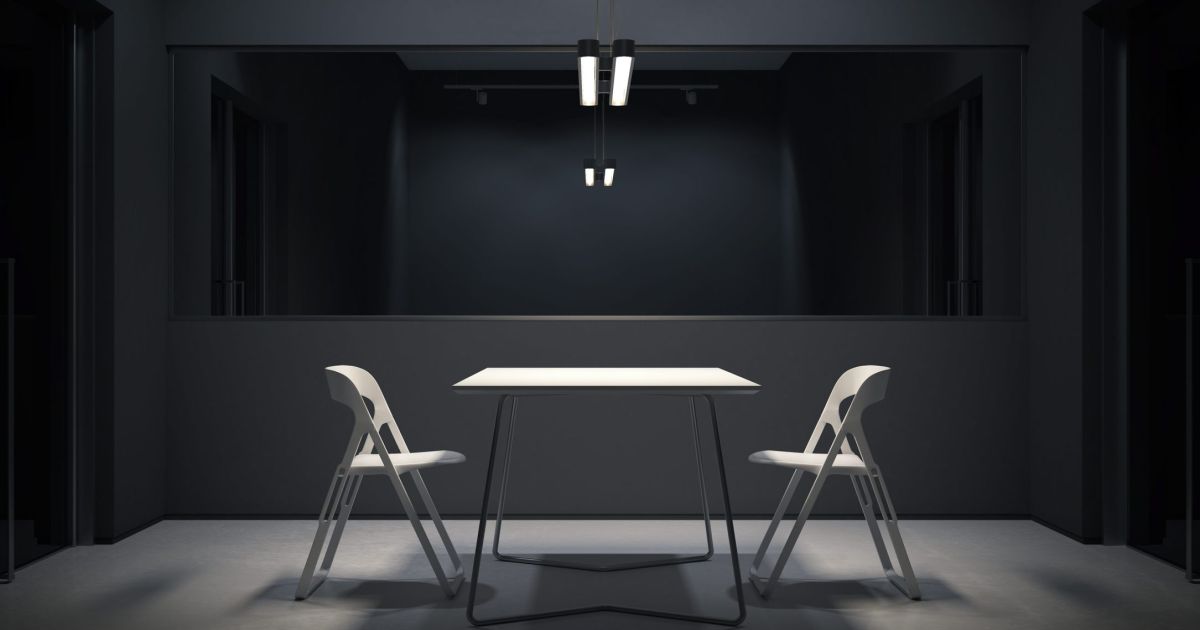 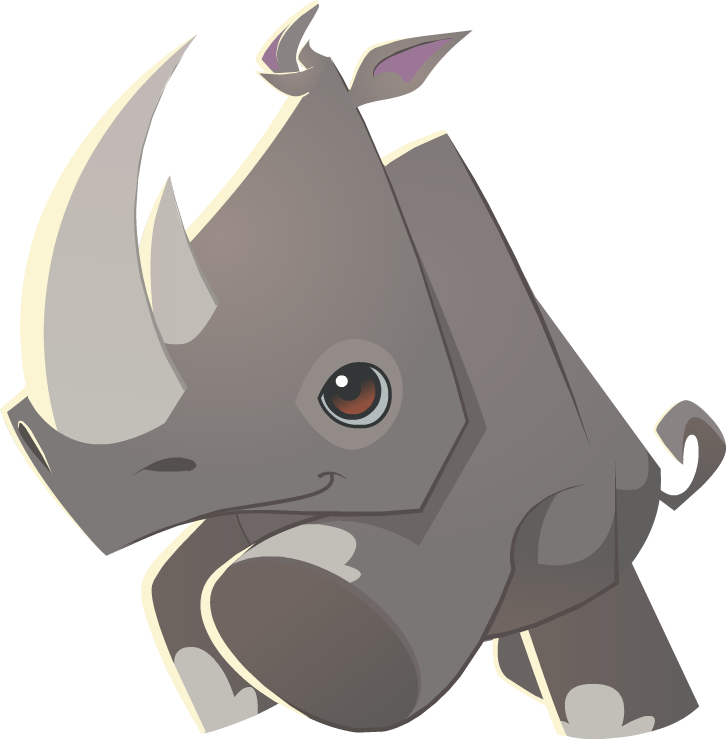 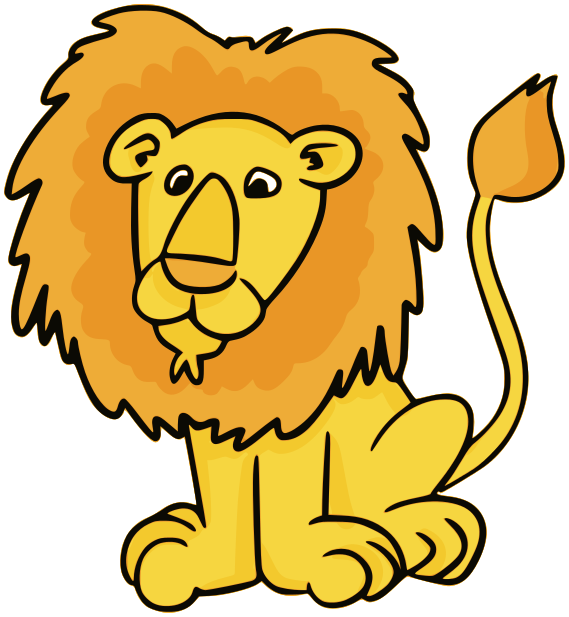 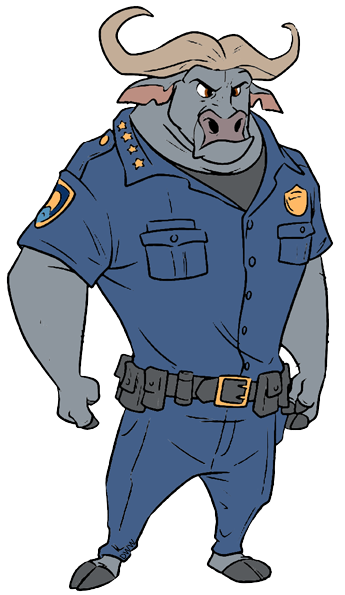 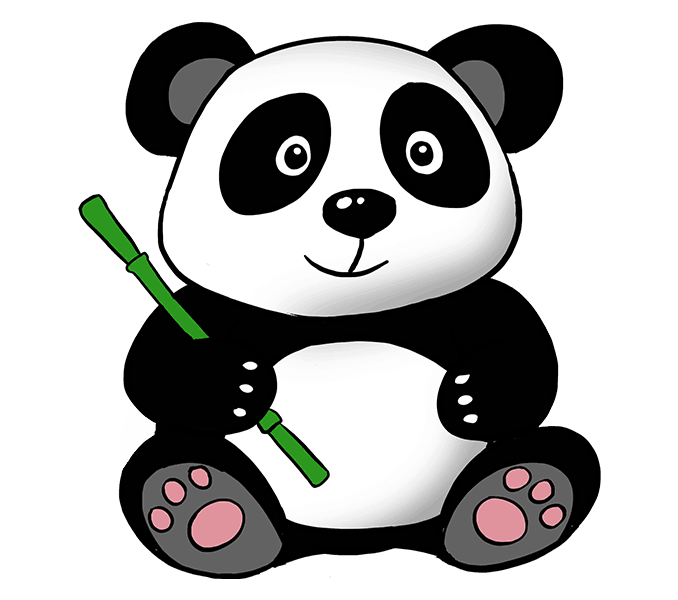 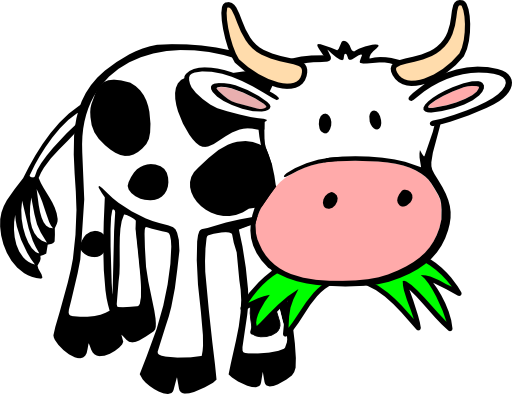 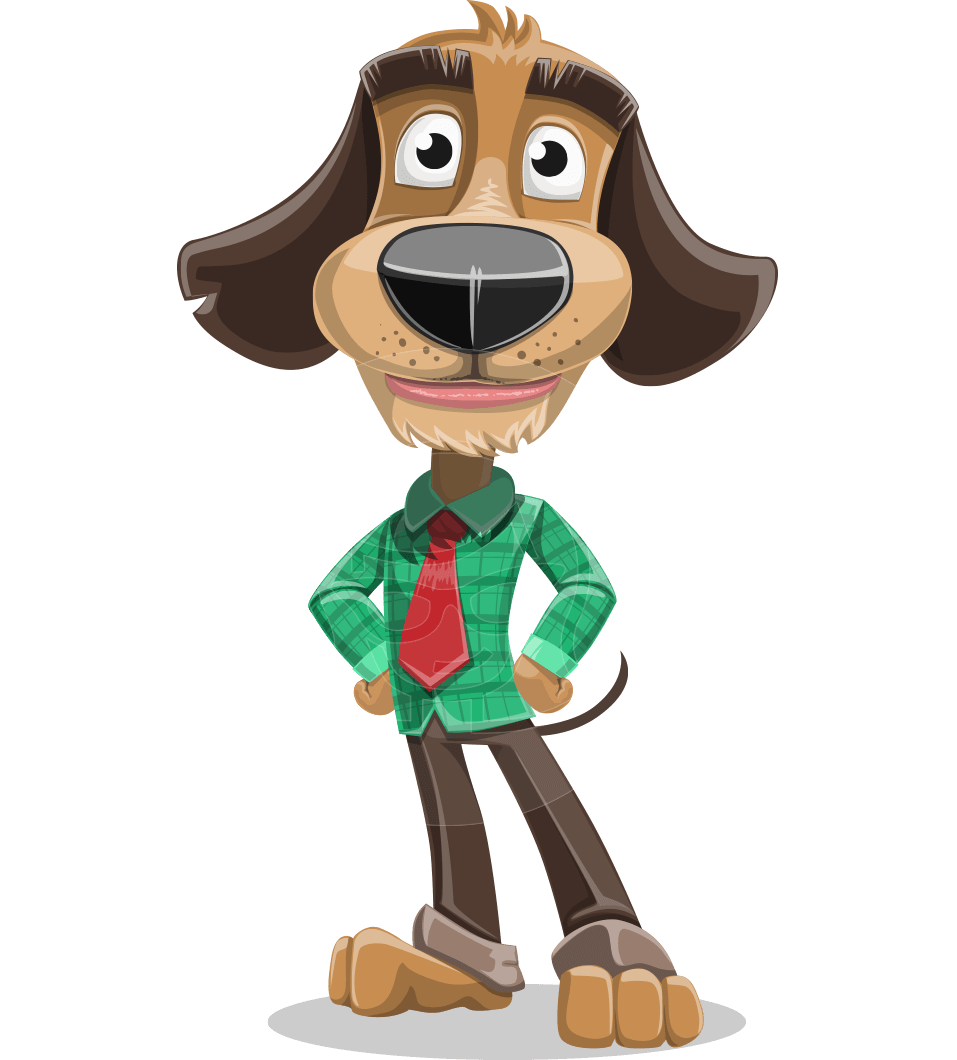 Έχει ο ύποπτος βούλες;
Does the suspect has spots?
Αστυνομικός

   Μάρτυρας
Oχι! 
No!
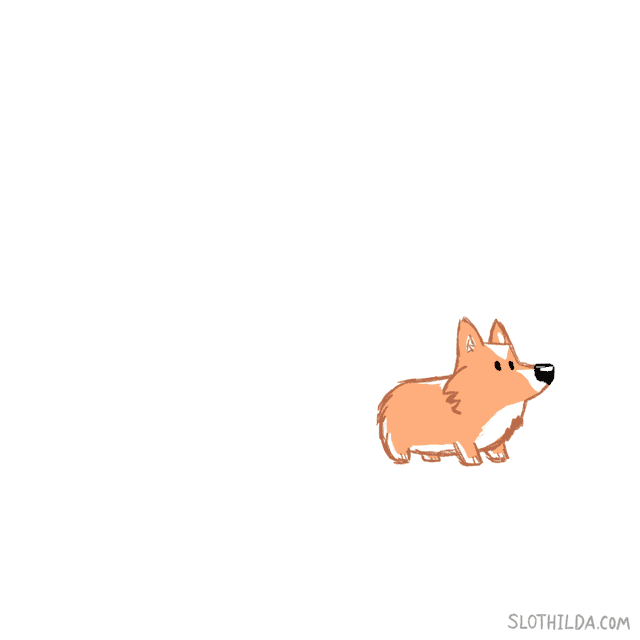 ΠΡΟΣΠΑΘΗΣΕ ΞΑΝΑ!
TRY AGAIN!
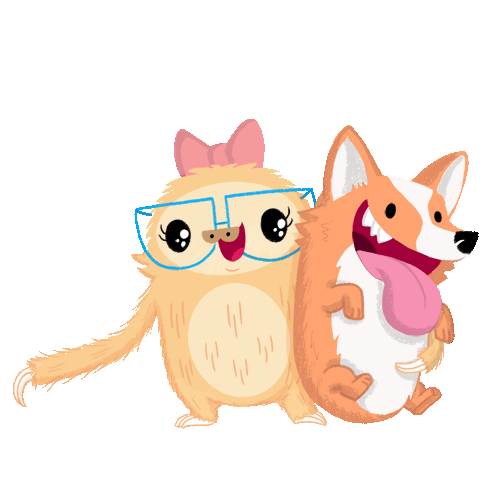 TΑ ΚΑΤΑΦΕΡΕΣ!
YOU DID IT!
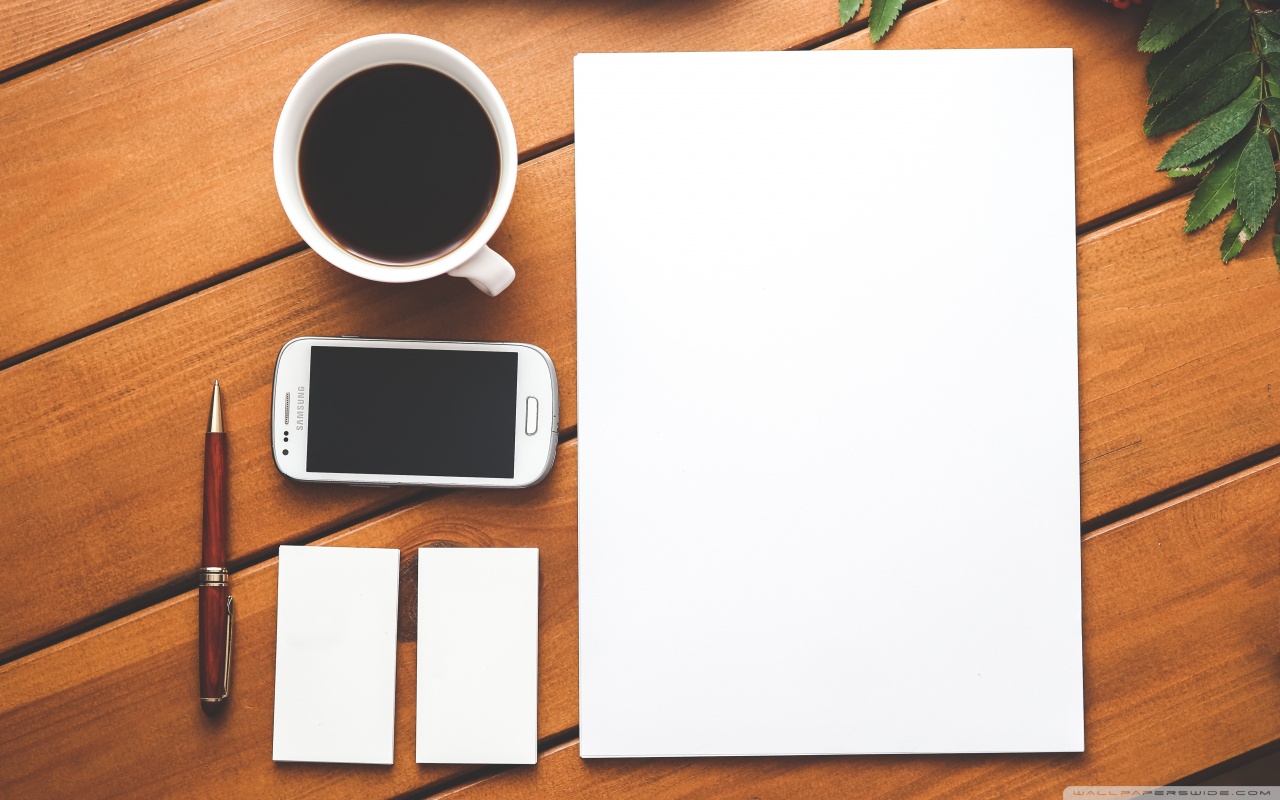 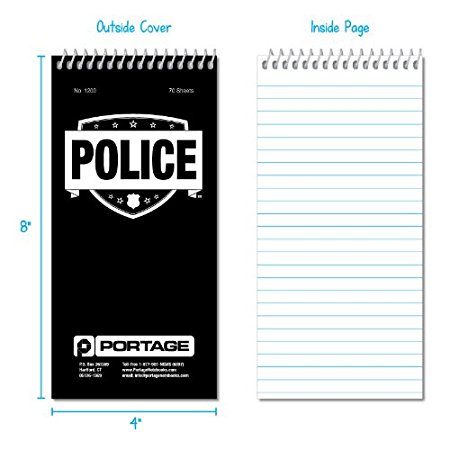 Αγελάδα -Cow
Λιοντάρι-Lion
Πάντα-Panda
Ρινόκερος-Rhino
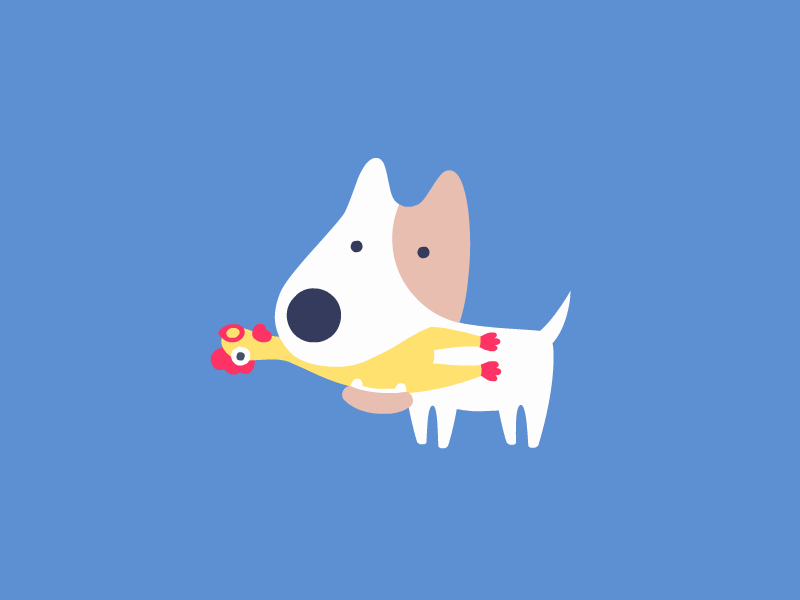 ΠΡΟΣΠΑΘΗΣΕ ΞΑΝΑ!
TRY AGAIN!
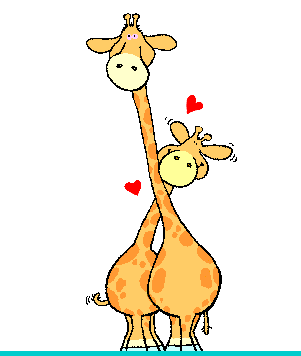 TΑ ΚΑΤΑΦΕΡΕΣ!
YOU DID IT!
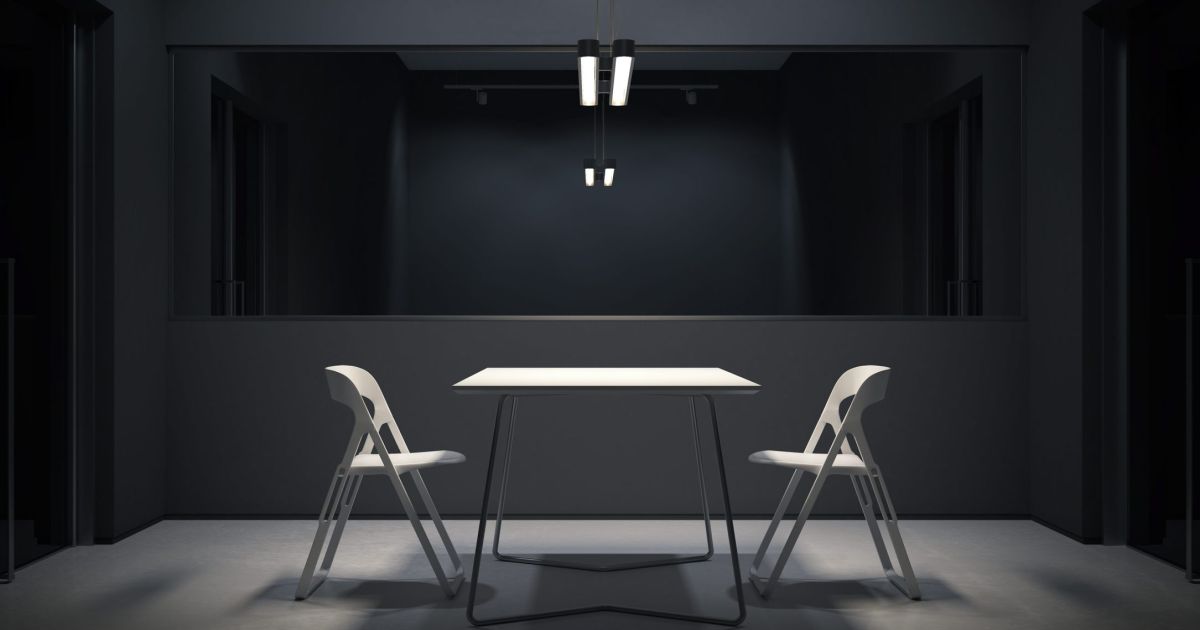 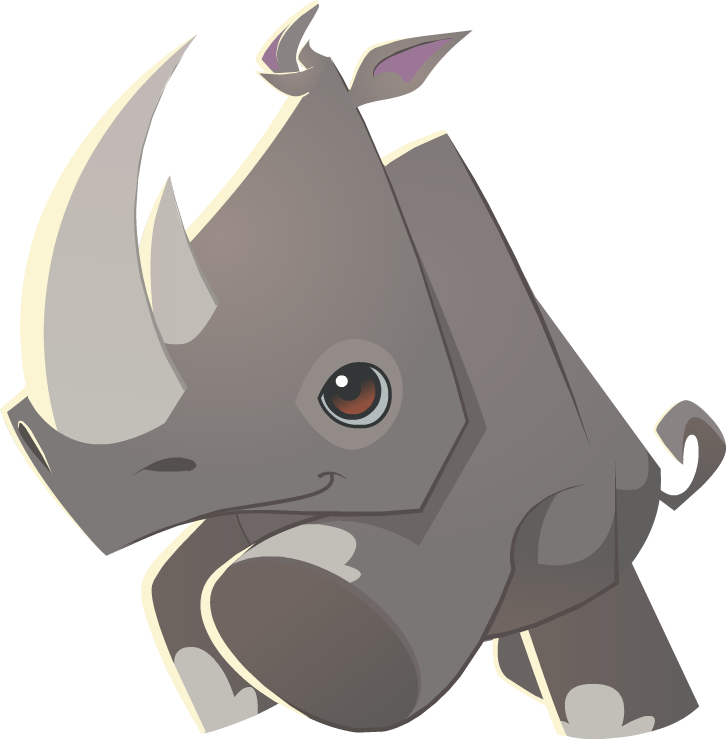 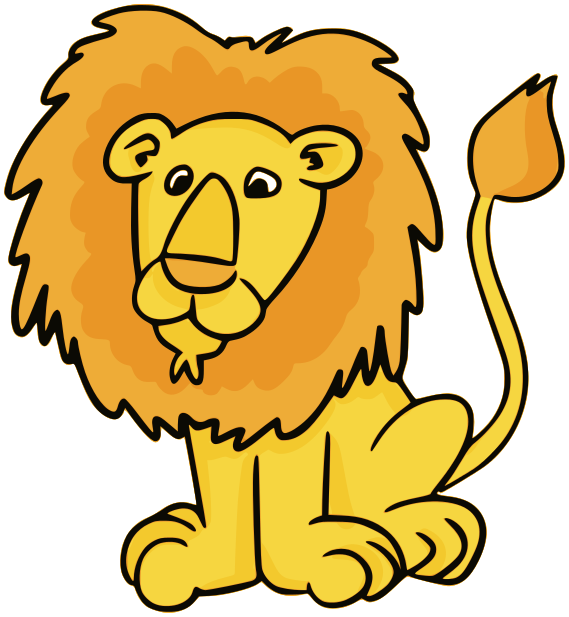 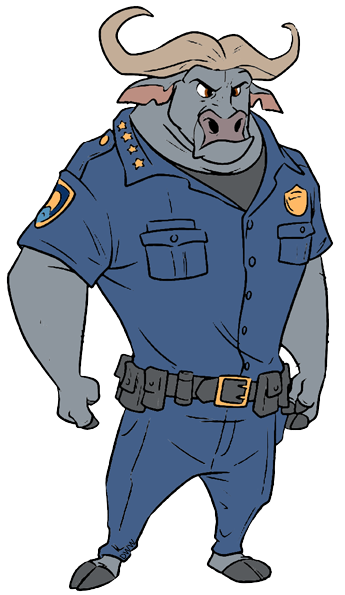 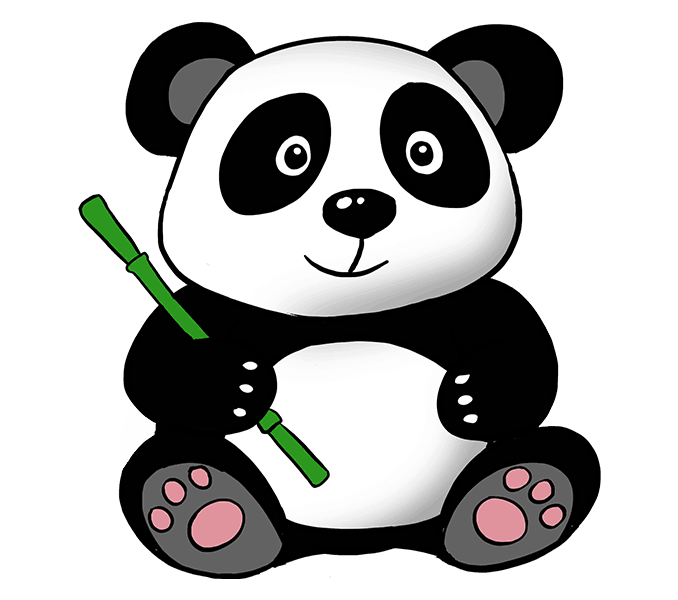 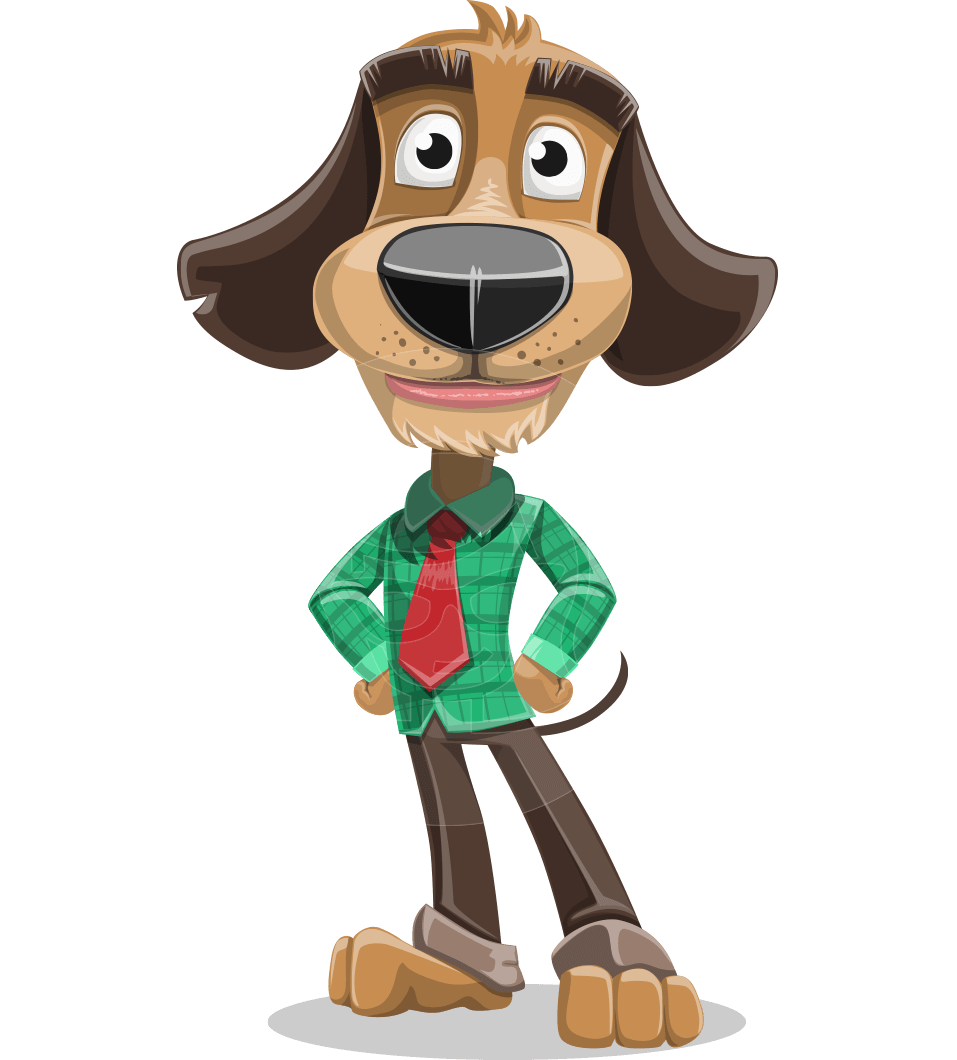 Ο ύποπτος κυλιέται στη λάσπη;
Does the suspect roll in the mud?
Αστυνομικός

   Μάρτυρας
Oχι! 
No!
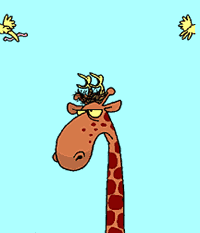 ΠΡΟΣΠΑΘΗΣΕ ΞΑΝΑ!
TRY AGAIN!
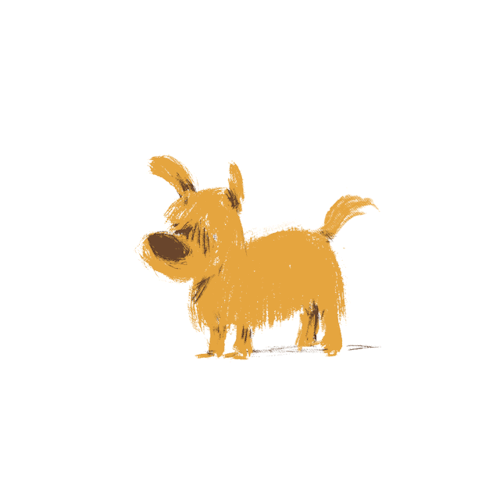 TΑ ΚΑΤΑΦΕΡΕΣ!
YOU DID IT!
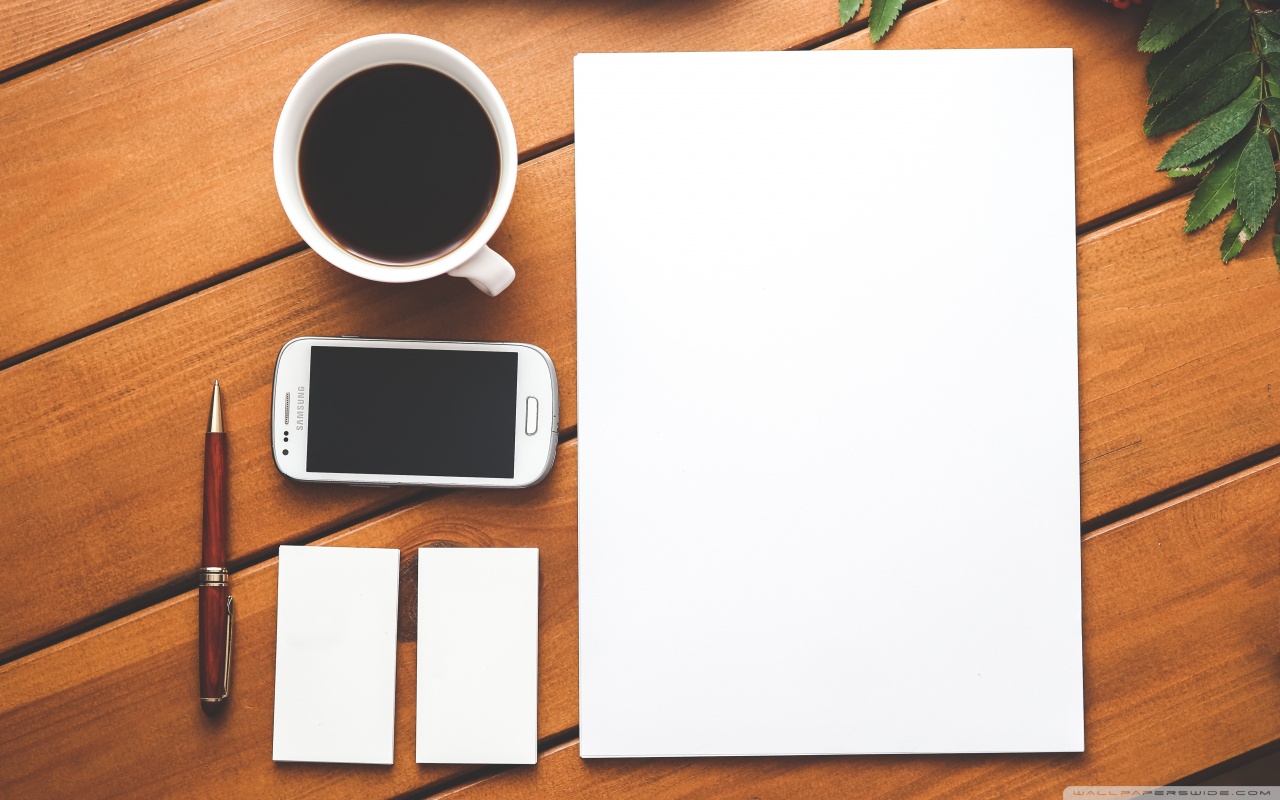 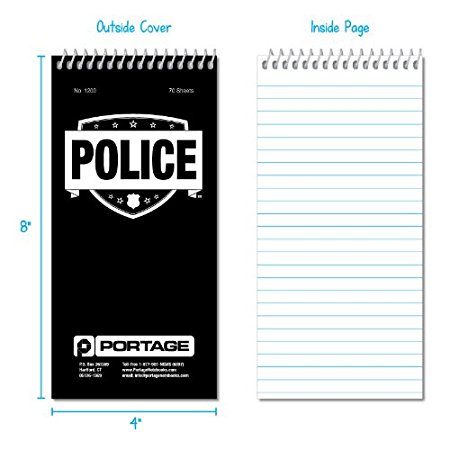 Λιοντάρι-Lion
Πάντα-Panda
Ρινόκερος-Rhino
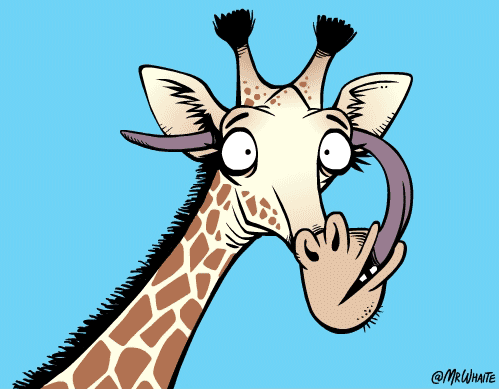 ΠΡΟΣΠΑΘΗΣΕ ΞΑΝΑ!
TRY AGAIN!
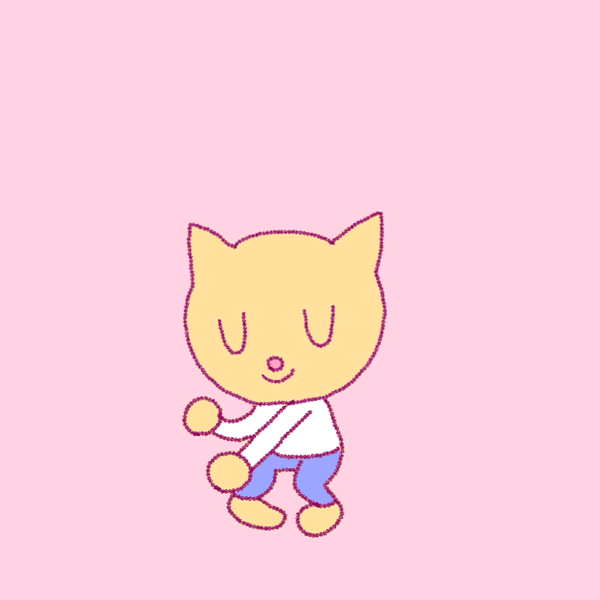 TΑ ΚΑΤΑΦΕΡΕΣ!
YOU DID IT!
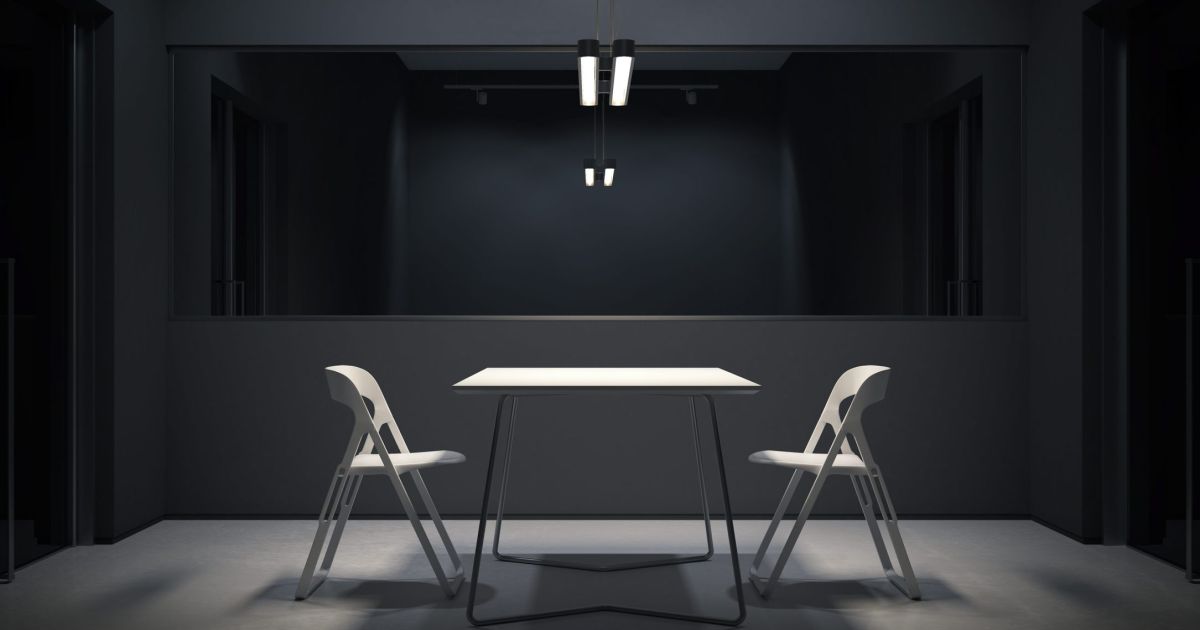 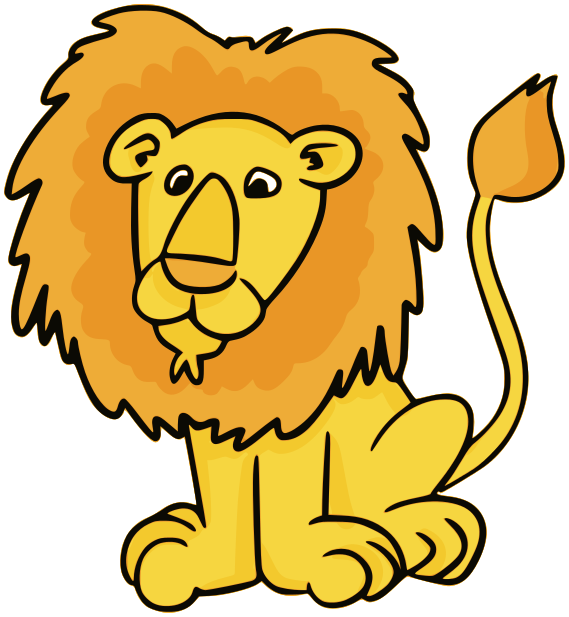 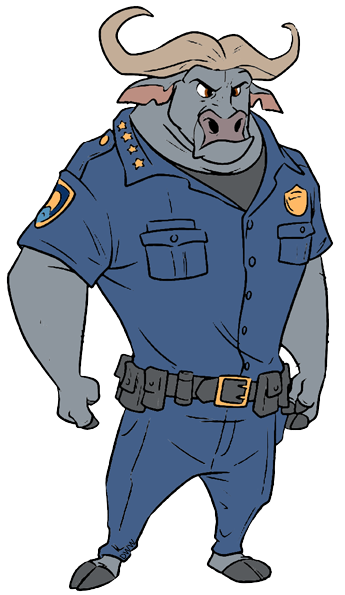 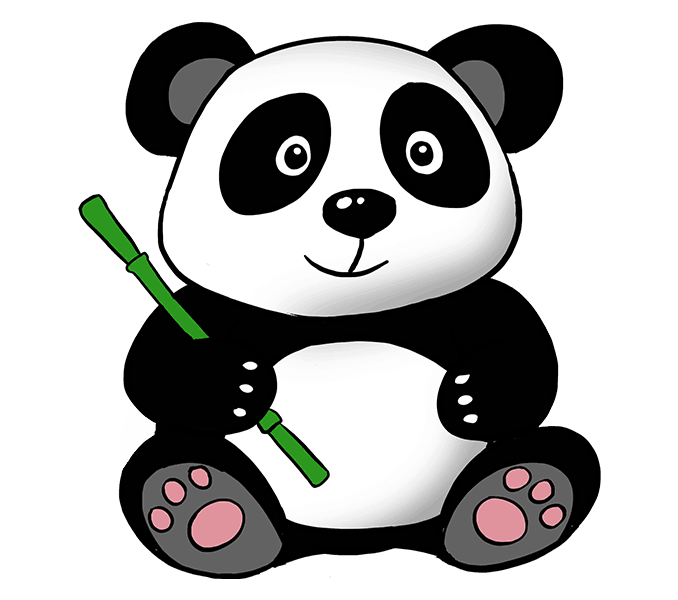 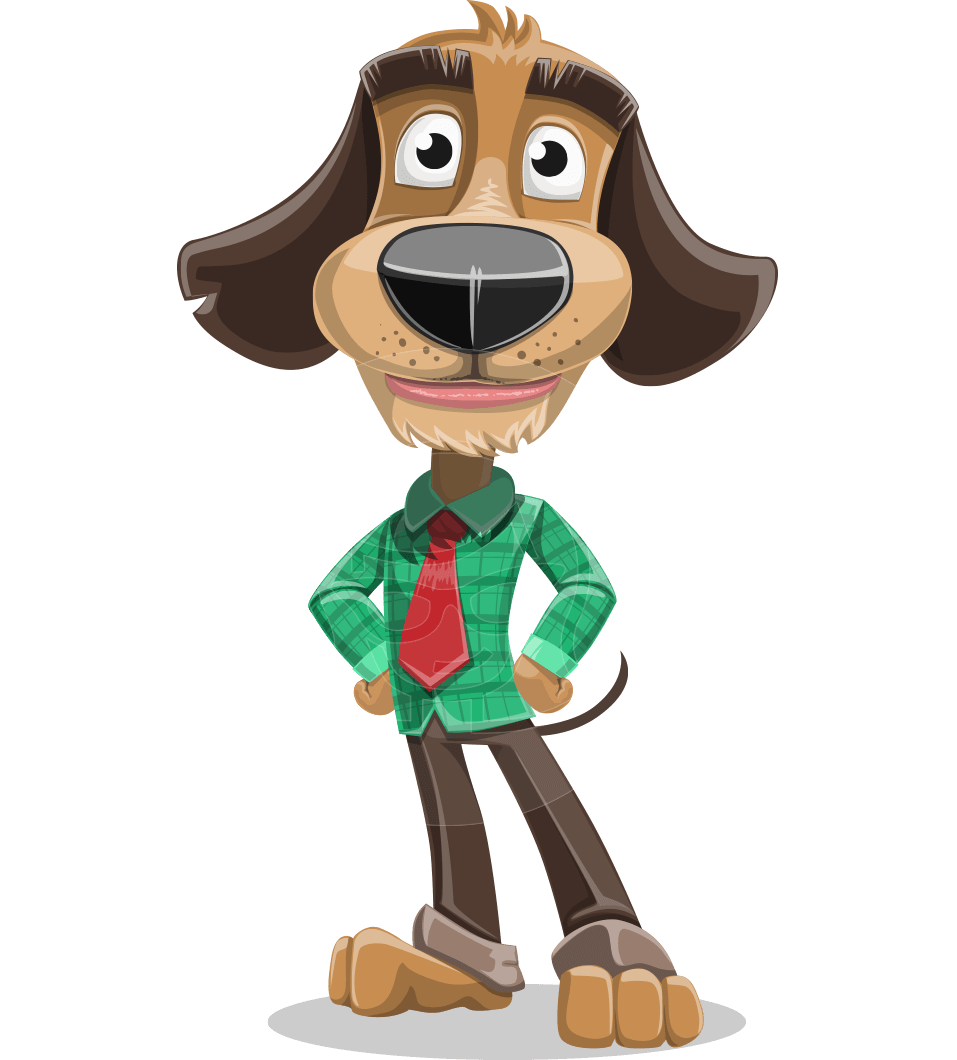 Ο ύποπτος είναι φυτοφάγο ζώο;
Is the suspect herbivorous animal?
Αστυνομικός

   Μάρτυρας
Ναι! 
Yes!
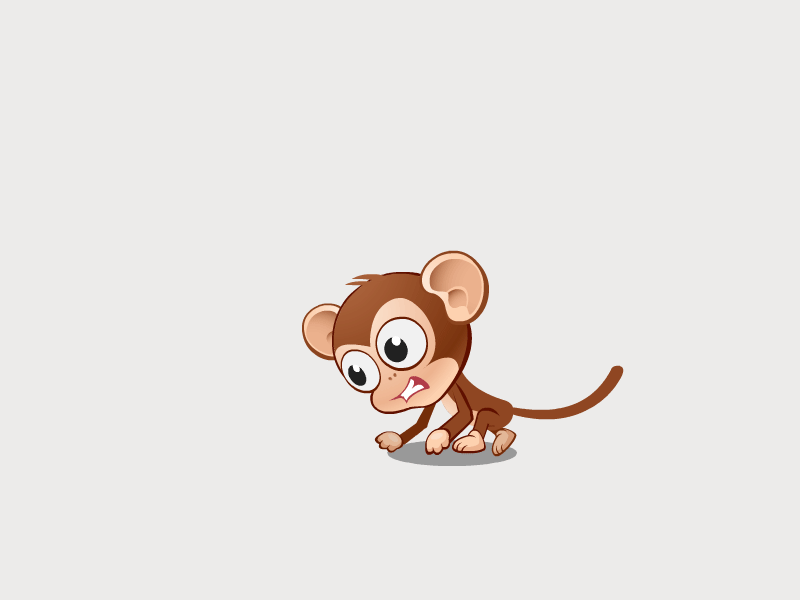 ΠΡΟΣΠΑΘΗΣΕ ΞΑΝΑ!
TRY AGAIN!
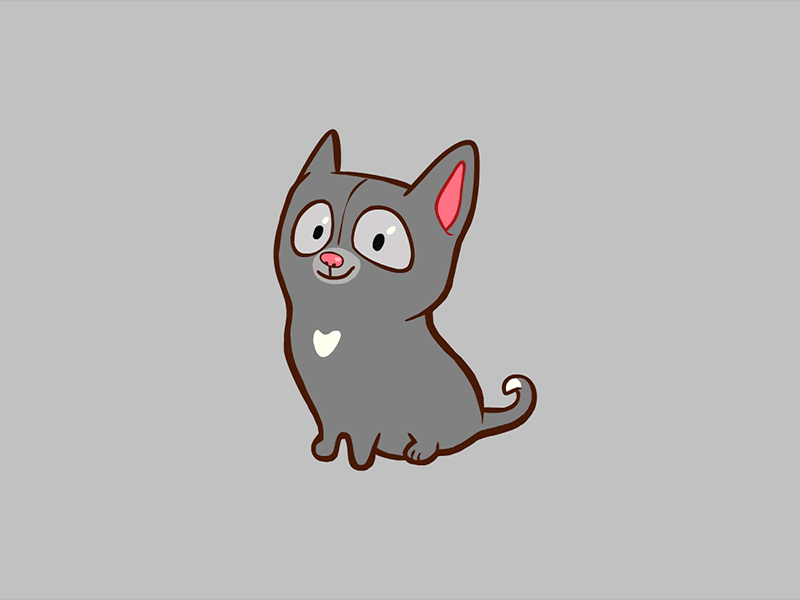 TΑ ΚΑΤΑΦΕΡΕΣ!
YOU DID IT!
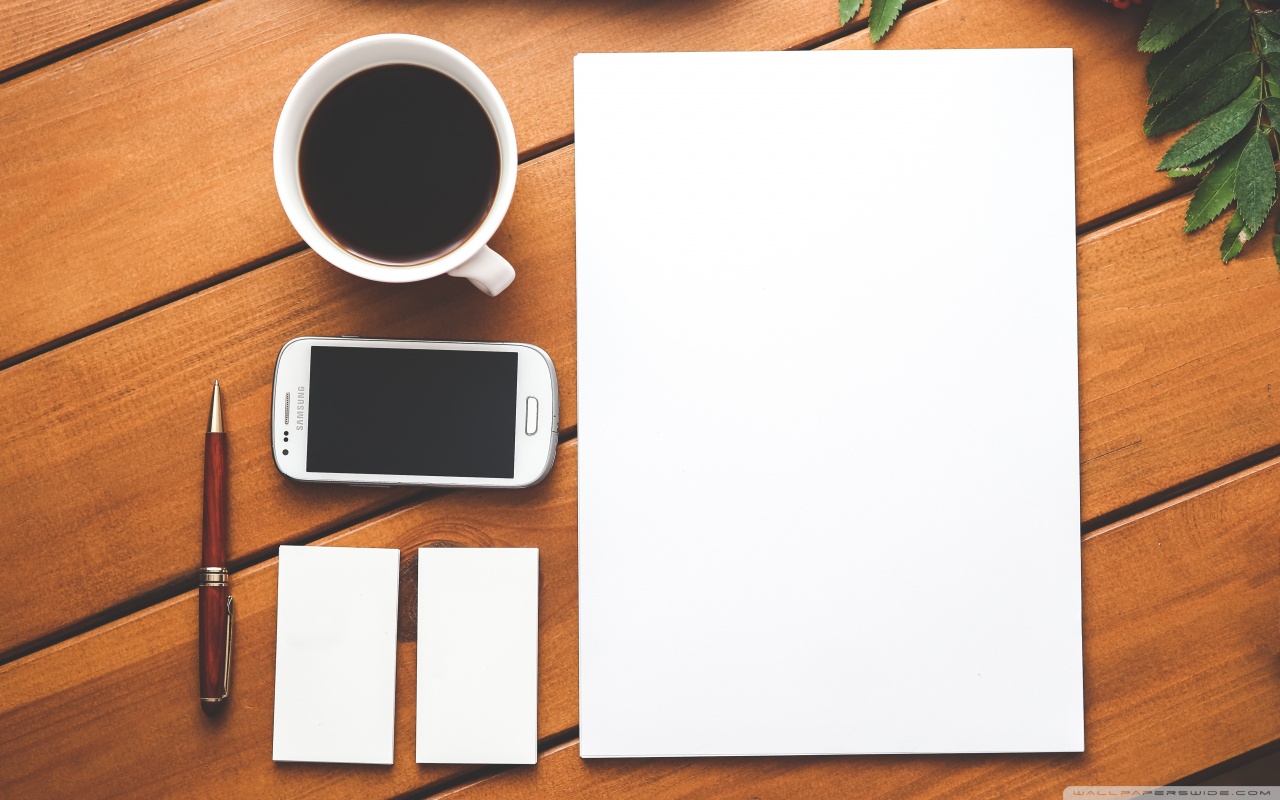 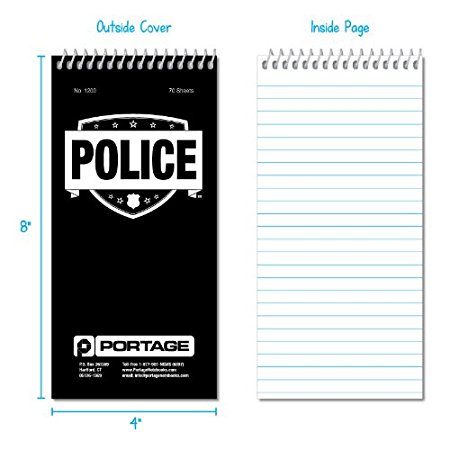 Λιοντάρι-Lion
Πάντα-Panda
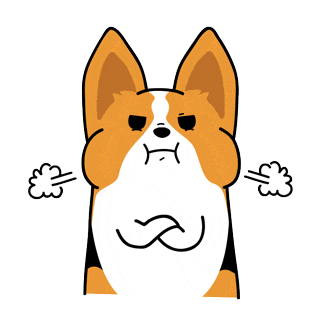 ΠΡΟΣΠΑΘΗΣΕ ΞΑΝΑ!
TRY AGAIN!
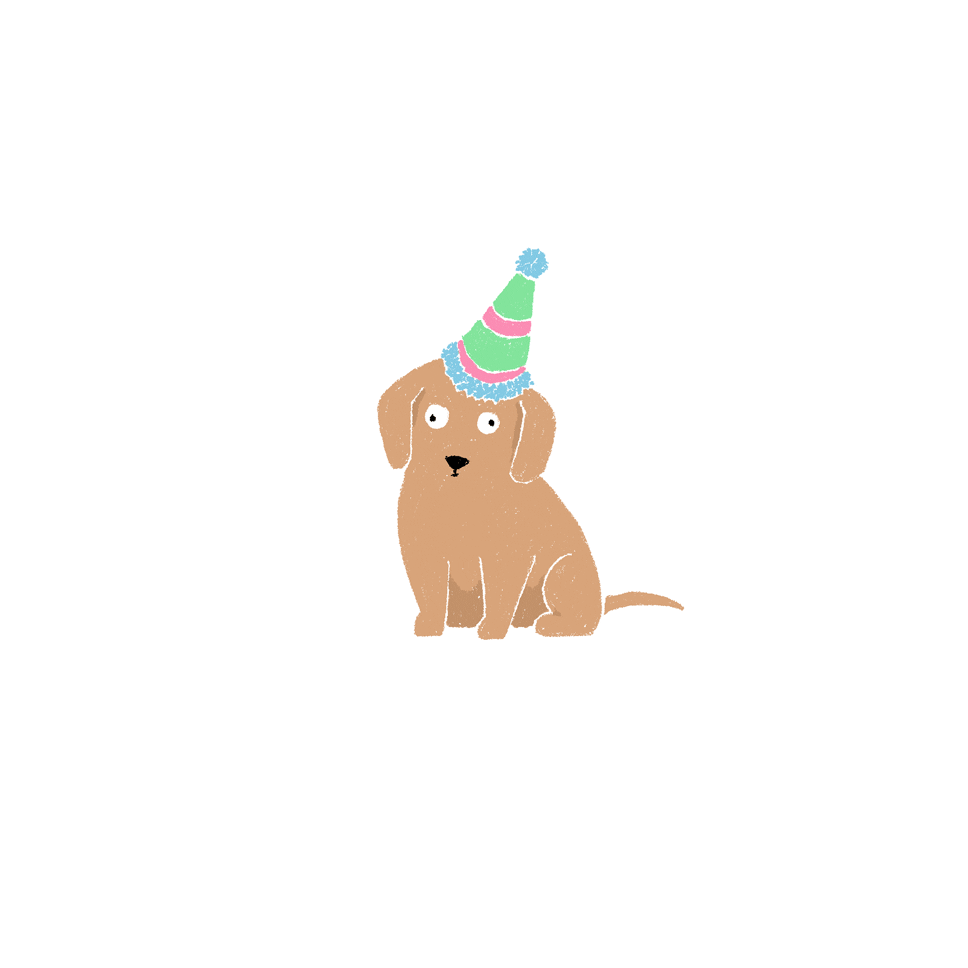 TΑ ΚΑΤΑΦΕΡΕΣ!
YOU DID IT!
Γιατί έκλεψες τα φαγητά;
Why did you stole the food?
Δεν ήθελα να κλέψω τα φαγητά, αλλά έπρεπε να τα δώσω σε μια αρκούδα, αλλιώς θα με έδινε στις μαϊμούδες να με γαργαλούν για 2 ώρες.
I didn’t want to stole the food but I had to, because the bear told me that if I didn’t then he would leave me to the monkeys to tickle me for 2 hours
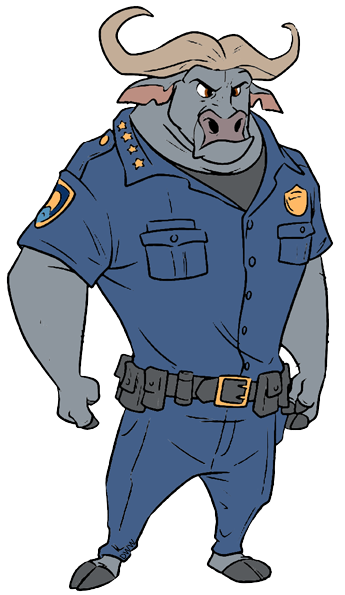 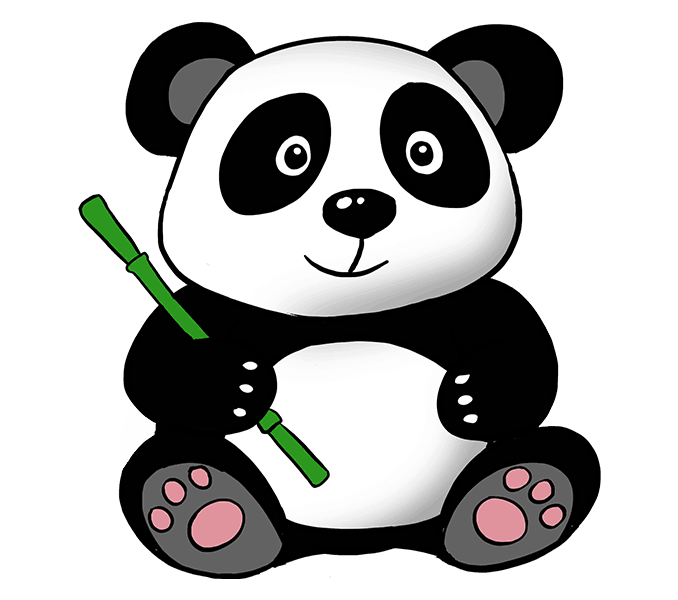 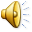 Πιστεύεις ότι το πάντα πρέπει να πάει φυλακή και να τιμωρηθεί ή να το αφήσουν ελεύθερο;
Φυλακή
Ελευθερία
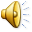 Επέλεξε όποιο νομίζεις
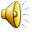 Το πάντα είναι πολύ λυπημένο που βρίσκεται στη φυλακή. Περίμενε ότι ο αστυνομικός θα του έδινε μία ακόμη ευκαιρία.
6 μήνες μετά βγήκε από τη φυλακή και άρχισε να κλέβει όχι πλέον φαγητά, αλλά χρήματα.
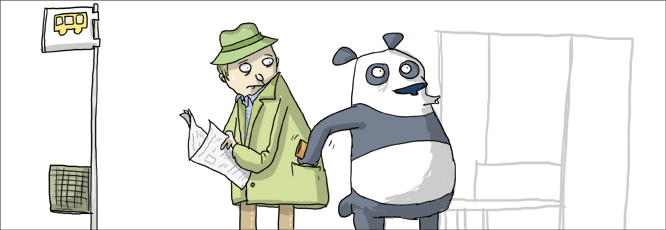 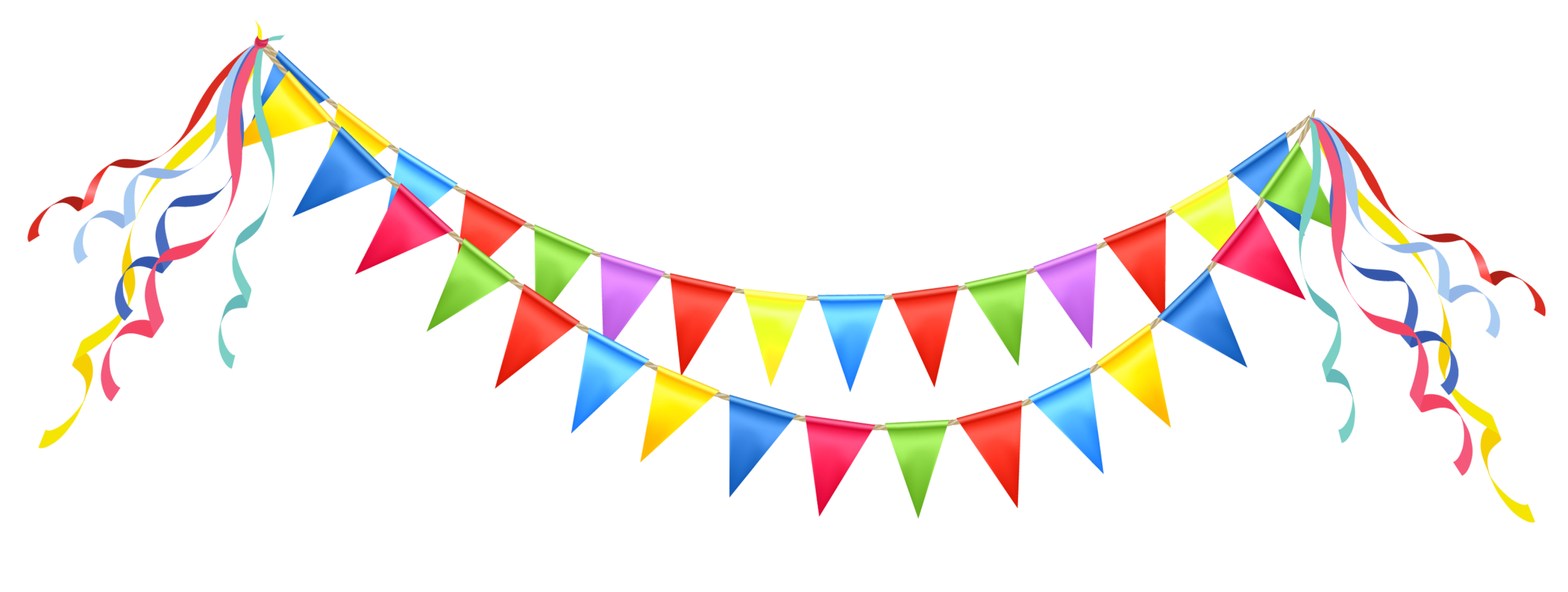 Ο αστυνομικός αποφάσισε να του δώσει μία ακόμη ευκαιρία. Μάλιστα σκέφτηκε να τον κάνει βοηθό του και να λύνουν μαζί τις αστυνομικές υποθέσεις. Μέσω της αστυνομίας απέκτησε πολλούς νέους φίλους.
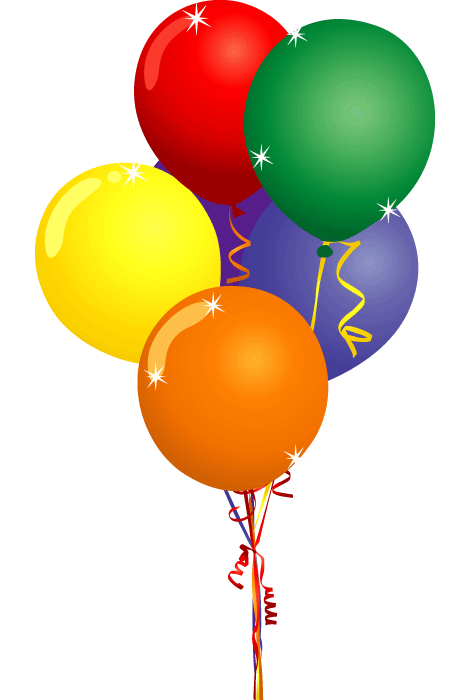 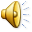 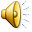 Σήμερα είναι τα γενέθλια του και όλοι οι φίλοι του ήρθαν να γιορτάσουν μαζί του.
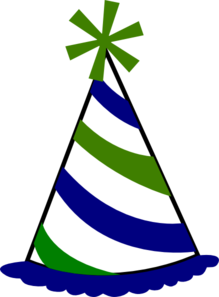 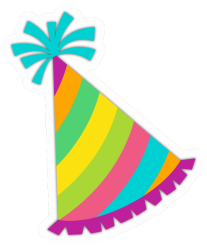 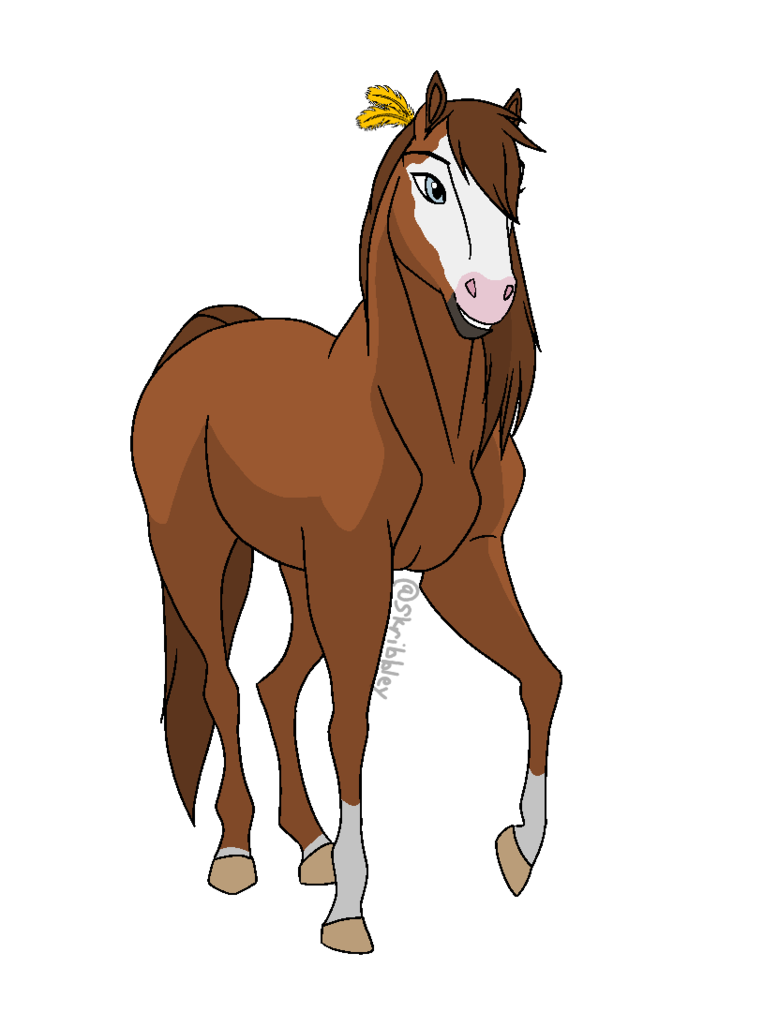 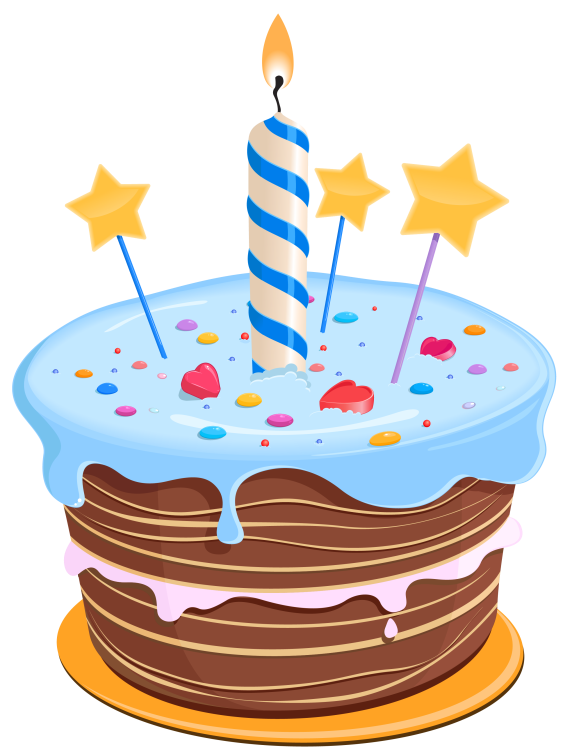 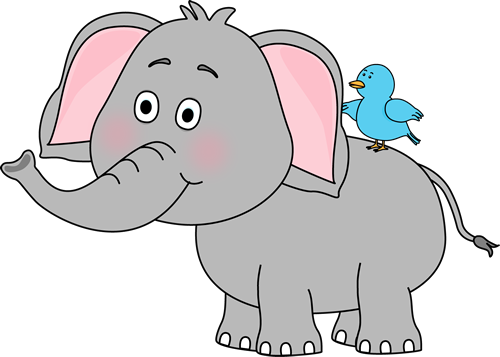 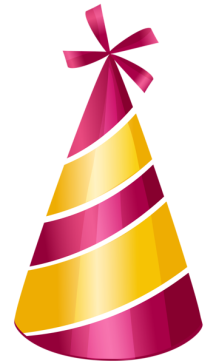 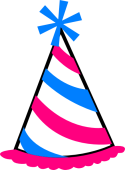 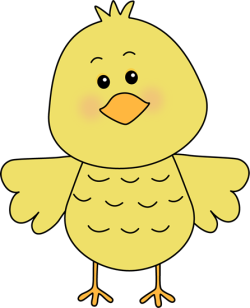 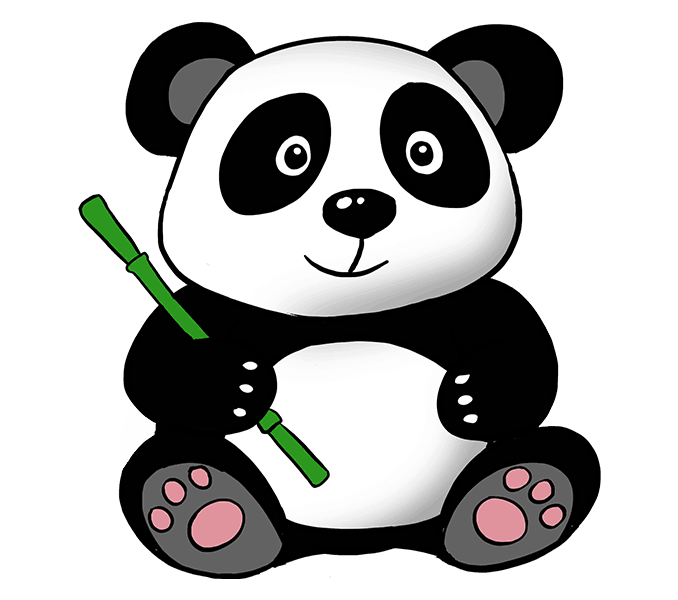 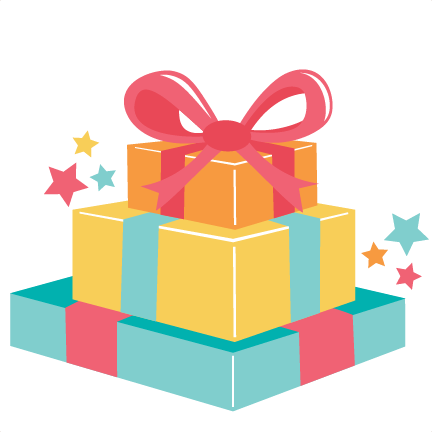 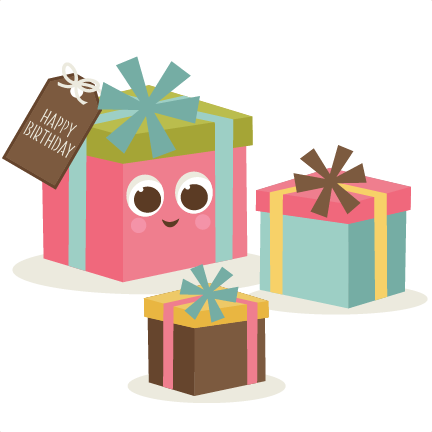 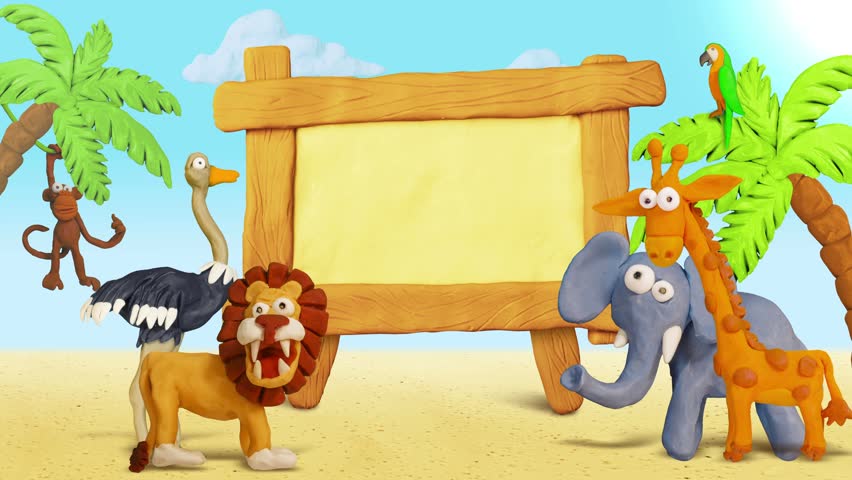 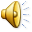 Σε ευχαριστούμε που έπαιξες!